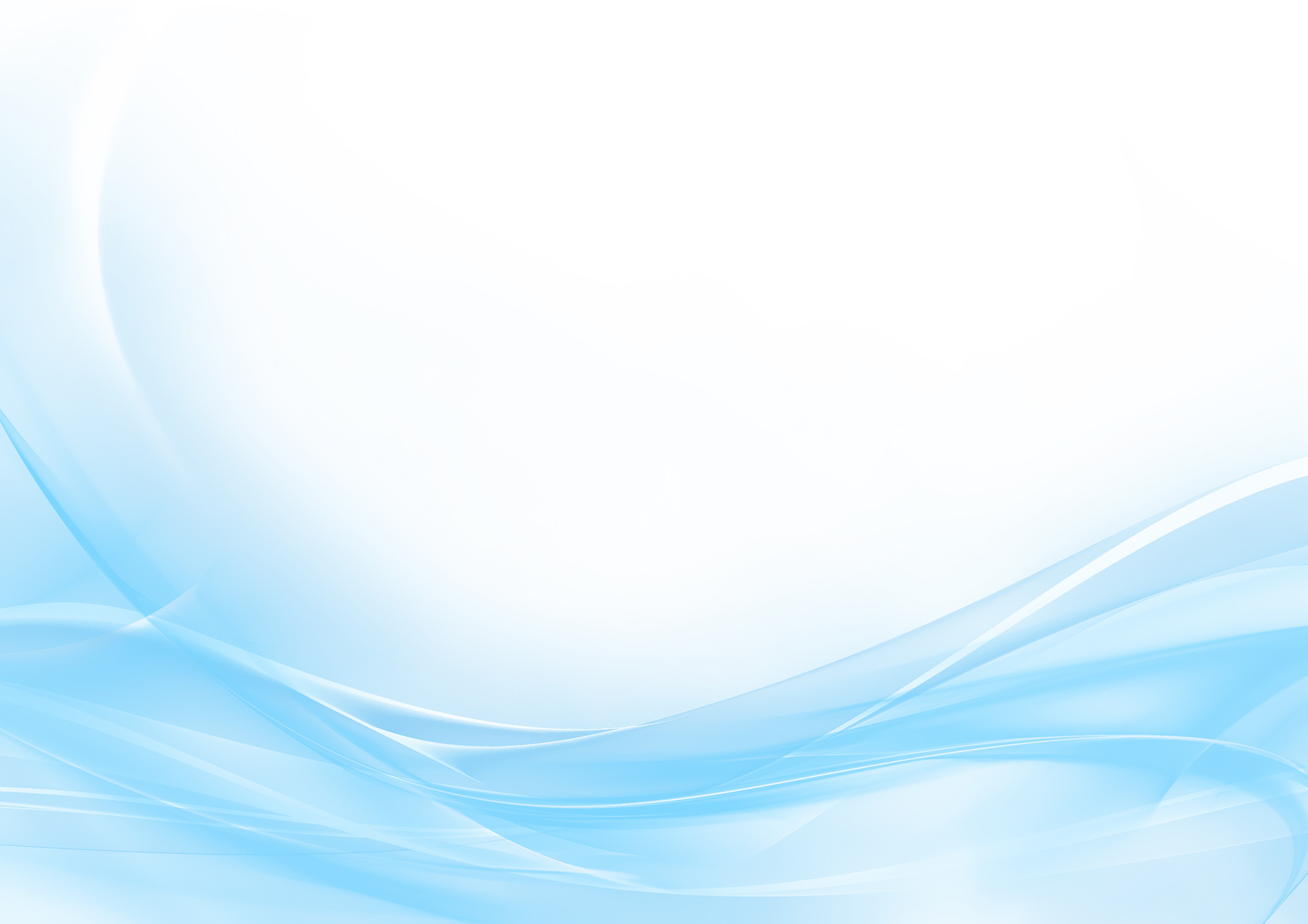 Отчет главы АдминистрацииУляшкинского сельского поселенияо результатах своей деятельностии деятельности Администрациисельского поселения за 2019 год.2020 год.
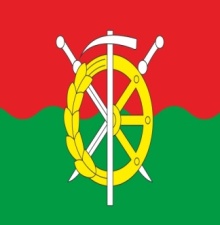 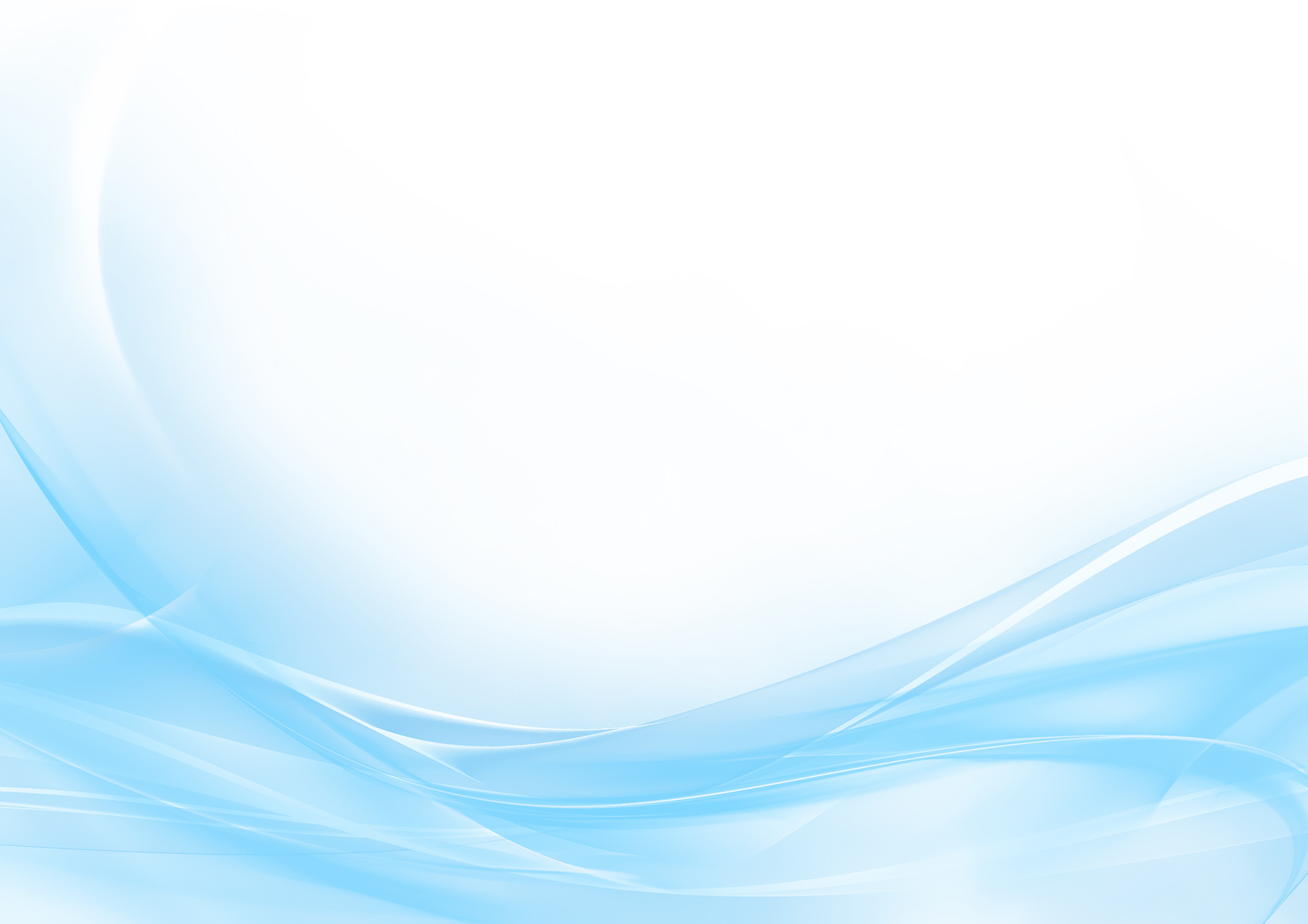 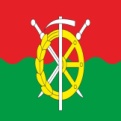 Администрация Уляшкинского сельского поселения
Приоритетные задачи:

-Укрепление стабильности, создание условий для дальнейшего повышения качества жизни населения.

-исполнение бюджета поселения.

-обеспечение бесперебойной работы, образования , здравоохранения, культуры.

-благоустройство территории населенного пункта, развитие инфраструктуры.

-взаимодействие с организациями всех форм собственности с целью развития поселения
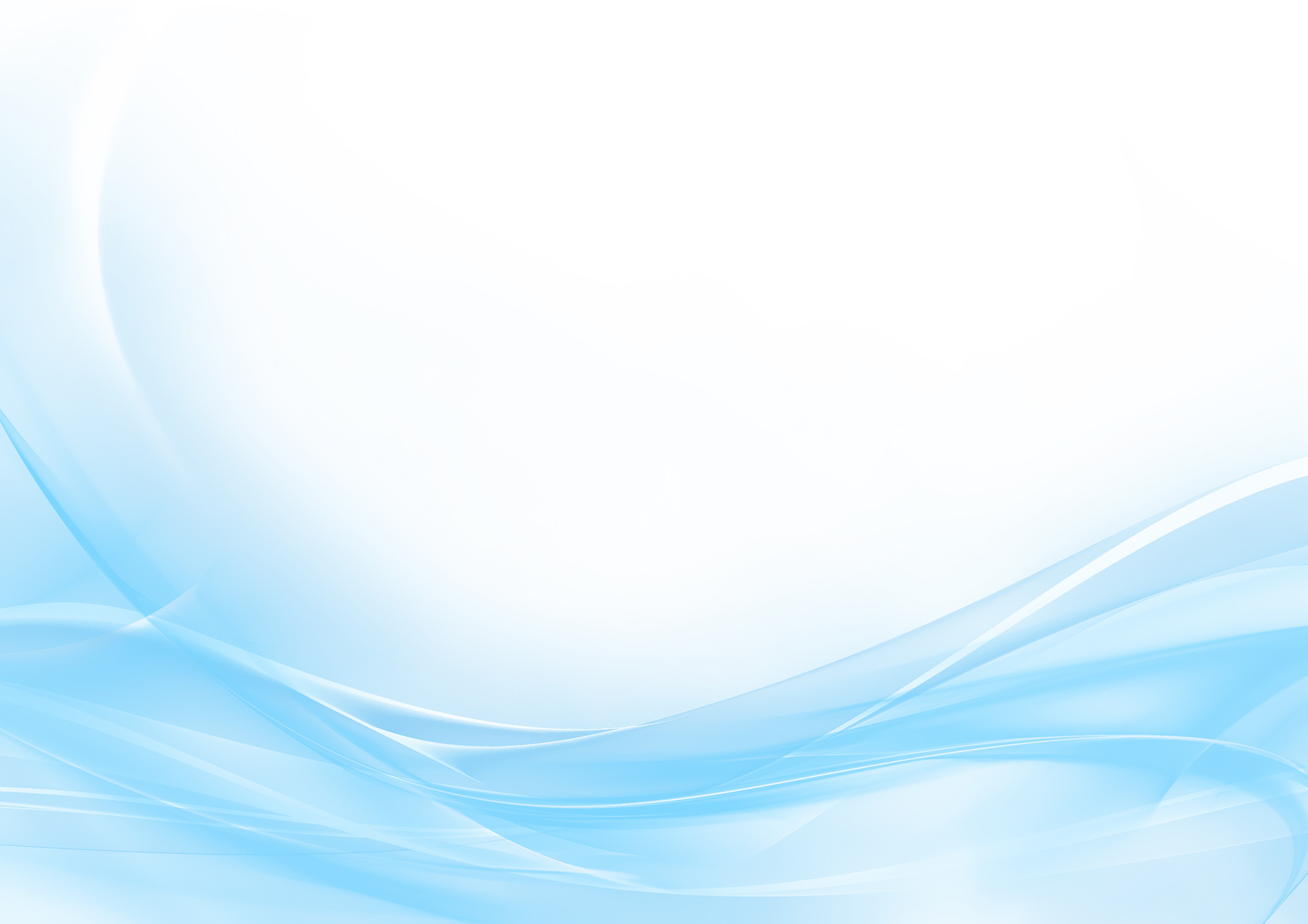 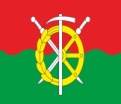 Администрация Уляшкинского сельского поселения
Общие характеристики:
Численность населения по состоянию на 1.01.2020 год .
Численность населения на сегодняшний день -973 человека.
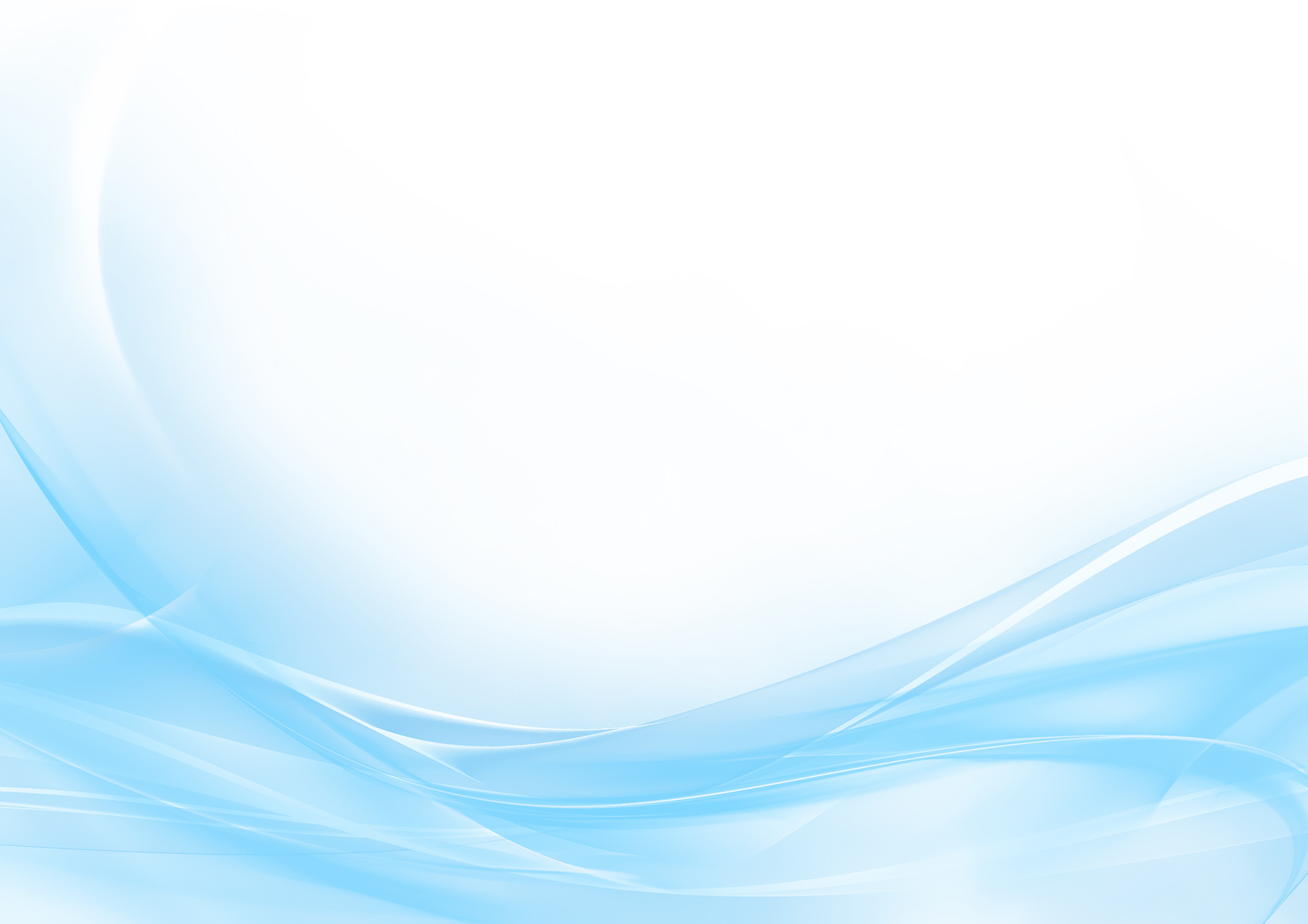 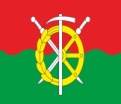 Администрация Уляшкинского сельского поселения
Сельскохозяйственный вид деятельности, является основным.

  -ФГУП «Каменское»- 4512 га.
  -КФХ «Белавкин»-126 га.
  -ООО «Слава»-770 га.
  -КФХ  «Чубатов»-135 га.
  -КФХ  «Пиховкин»-365 га.
  -КФХ  «Немченков»-632 га.
  -КФХ  «Мазанов»-634 га.
  -КФХ  «Шевырев»-500 га.
  -КФХ  «Рытиков»-546 га.
  -СПК  «Кондратов»-2580 га.
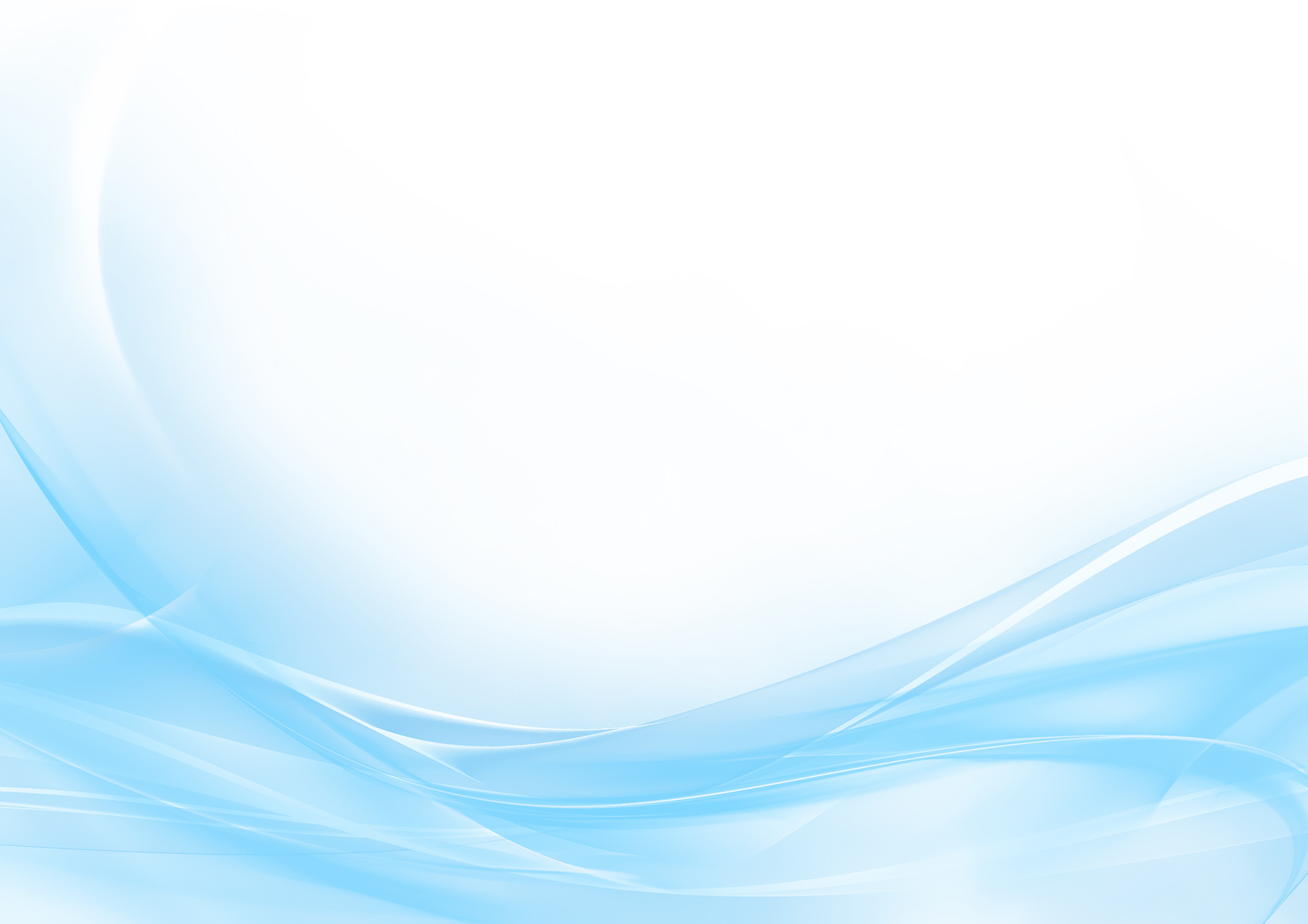 Администрация Уляшкинского сельского поселения
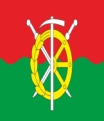 Бюджет Уляшкинского сельского поселения


     В бюджет Уляшкинского сельского поселения за 2019 год поступило 6802,3 тыс. руб. из них собственные доходы составляют 2616,5 тыс. руб., остальные – это безвозмездные поступления (субвенции) из бюджетов других уровней: федерального, областного, районного – 4186,3 тыс. руб.
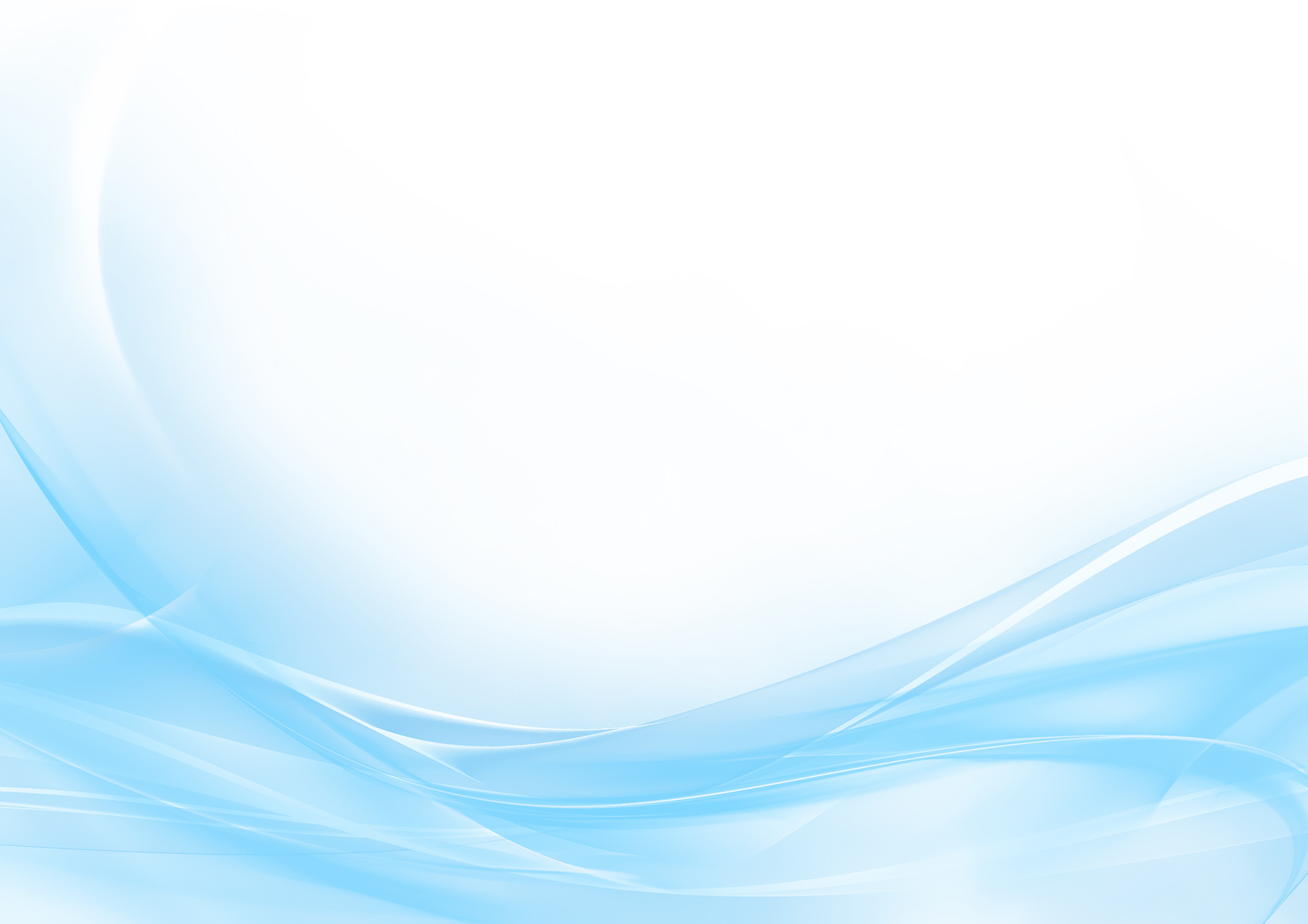 Администрация Уляшкинского сельского поселения
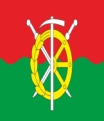 Собственные доходы складывались из следующих поступлений:
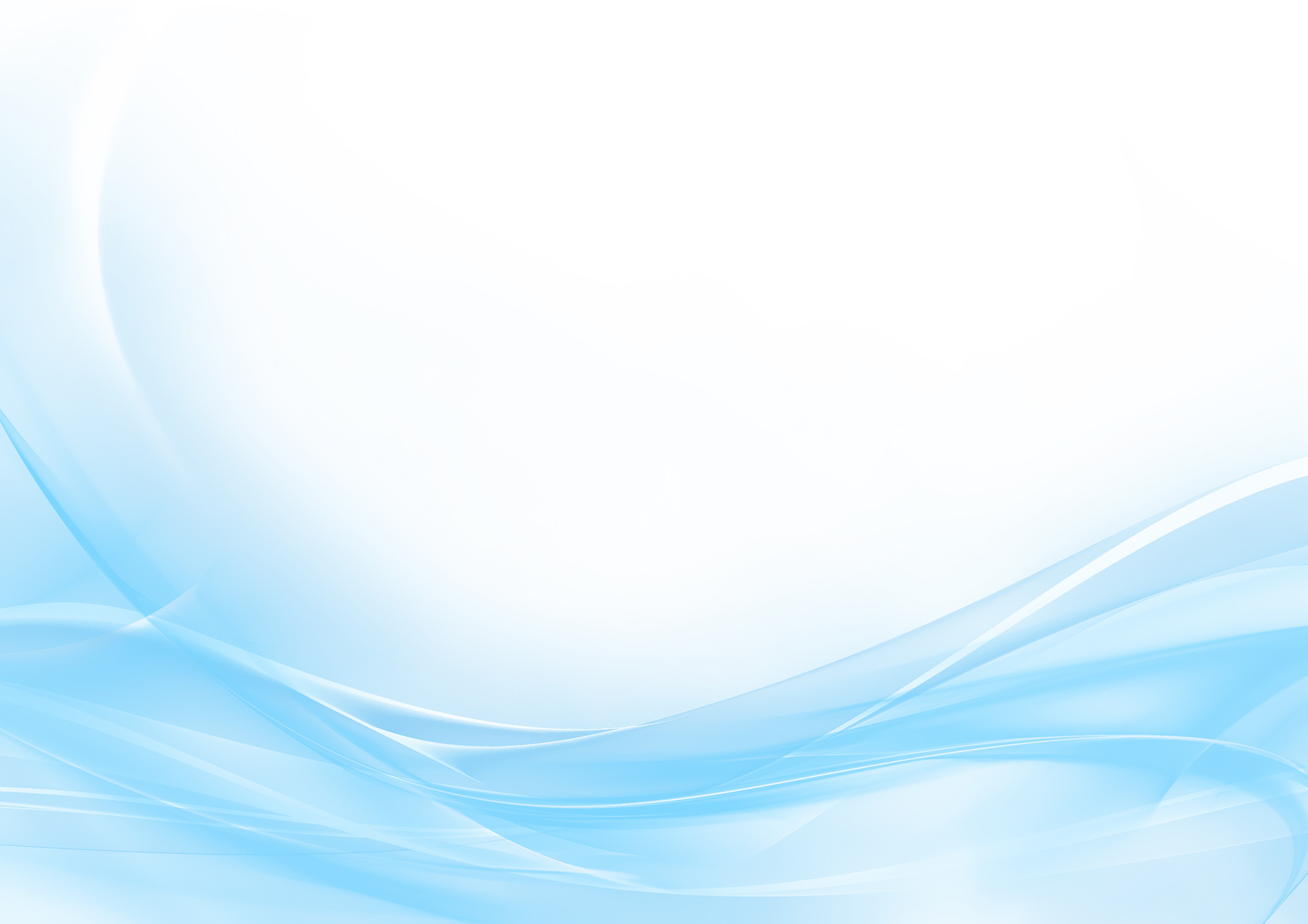 Администрация Уляшкинского сельского поселения
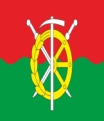 Безвозмездные поступления
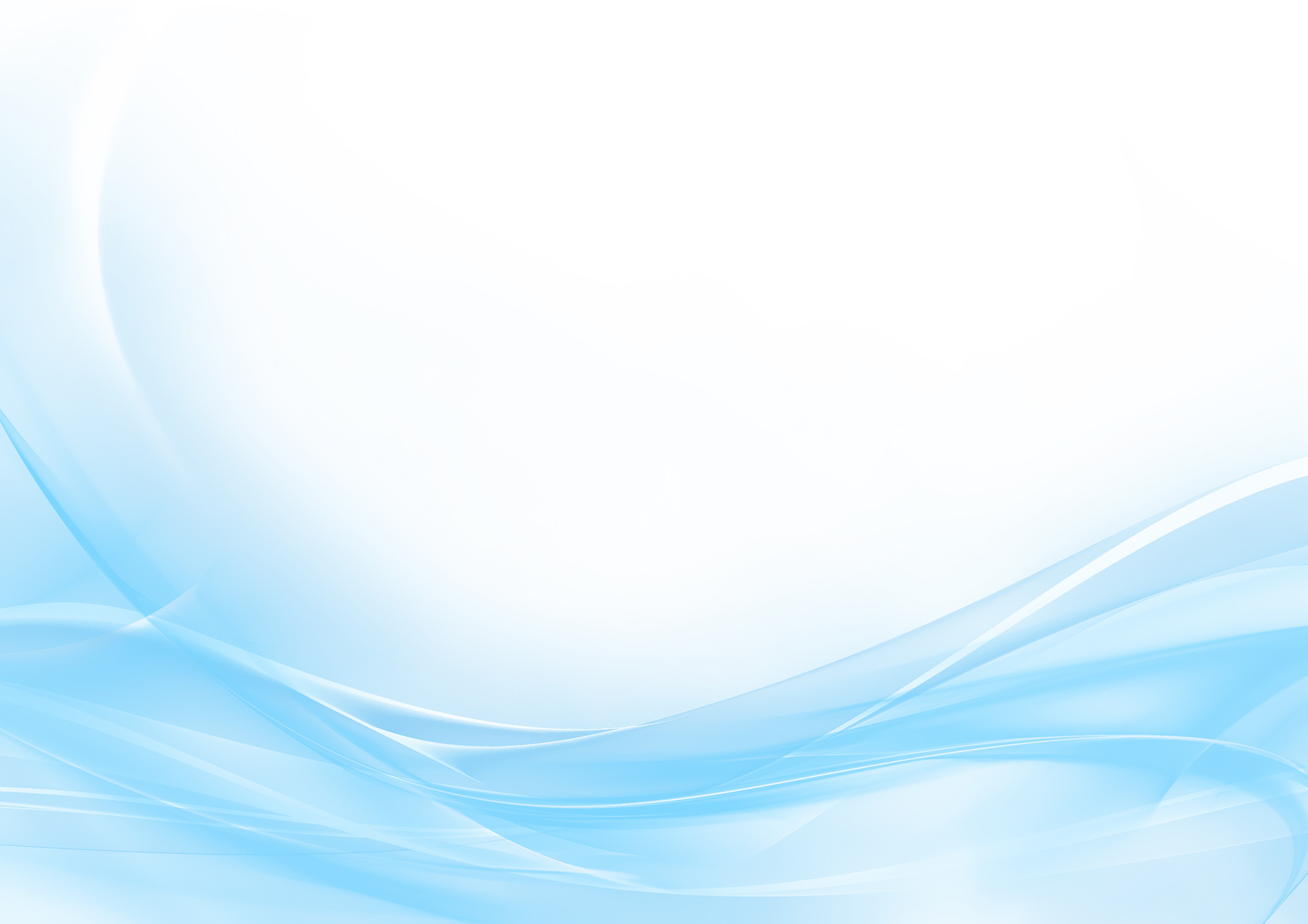 Администрация Уляшкинского сельского поселения
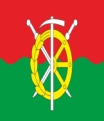 Жилищно-коммунальное хозяйство .
 В сфере дорожной деятельности: 
В поселении насчитывается 16 автомобильных дорог их протяженность составляет  28,66 км.
В рамках содержания дорог на 2019 год предусмотрено – 461, 1 тыс. руб.
Решение о подсыпке дорог принимается на собрании депутатов Уляшкинского сельского поселения.
В 2019 году были заключены договора на восстановления  поперечного профиля автомобильных дорог с добавлением щебня-
Зимнее содержание-
Кронирование деревьев  , вырубка кустарников , покос сорной растительности-
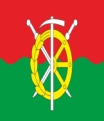 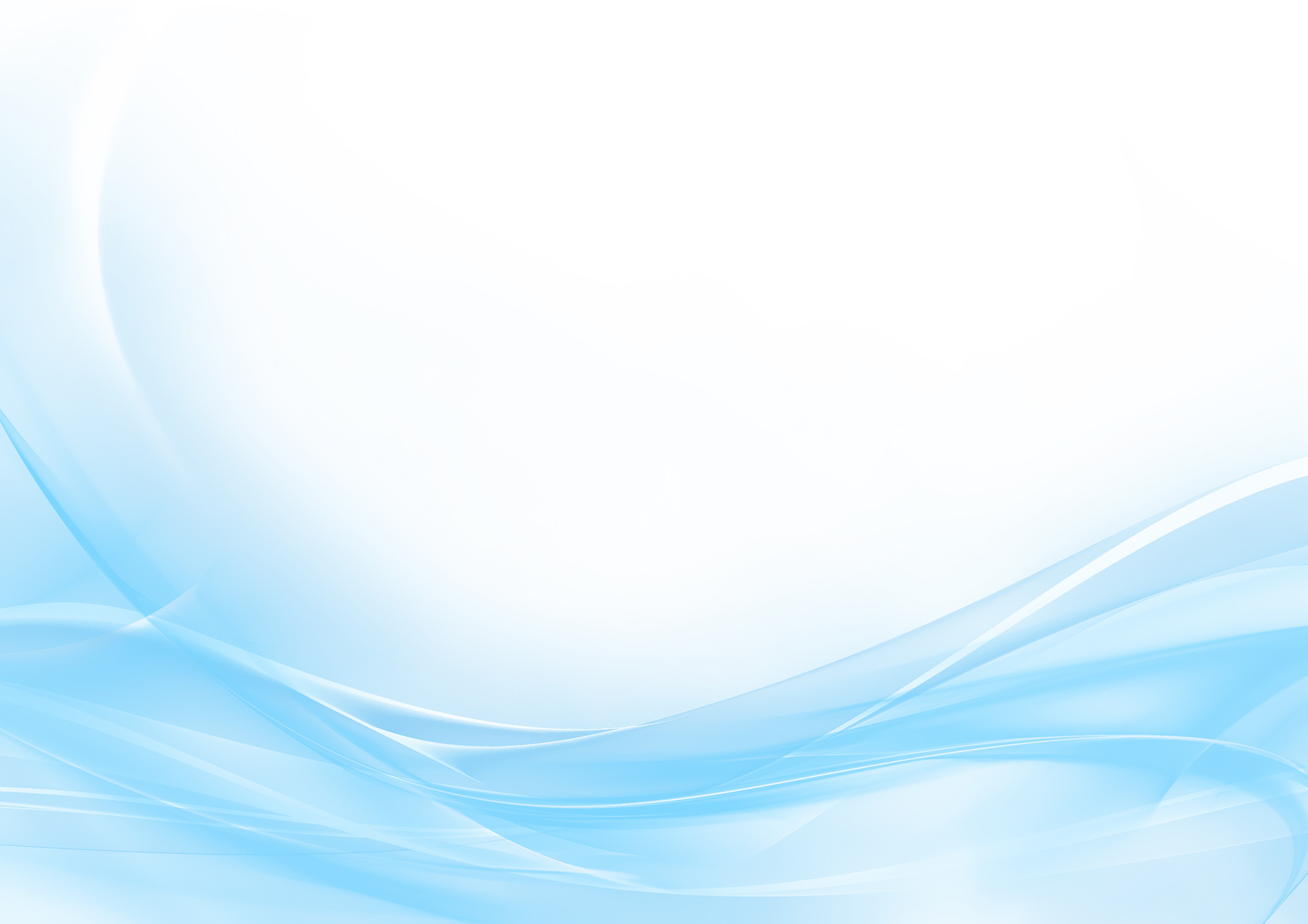 Администрация Уляшкинского сельского поселения
Хутор Кочетовка Ул. Стадионая , мост. ул Суворова Верхние Грачики.
  отсыпка щебнем .
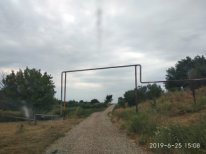 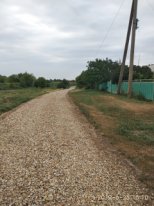 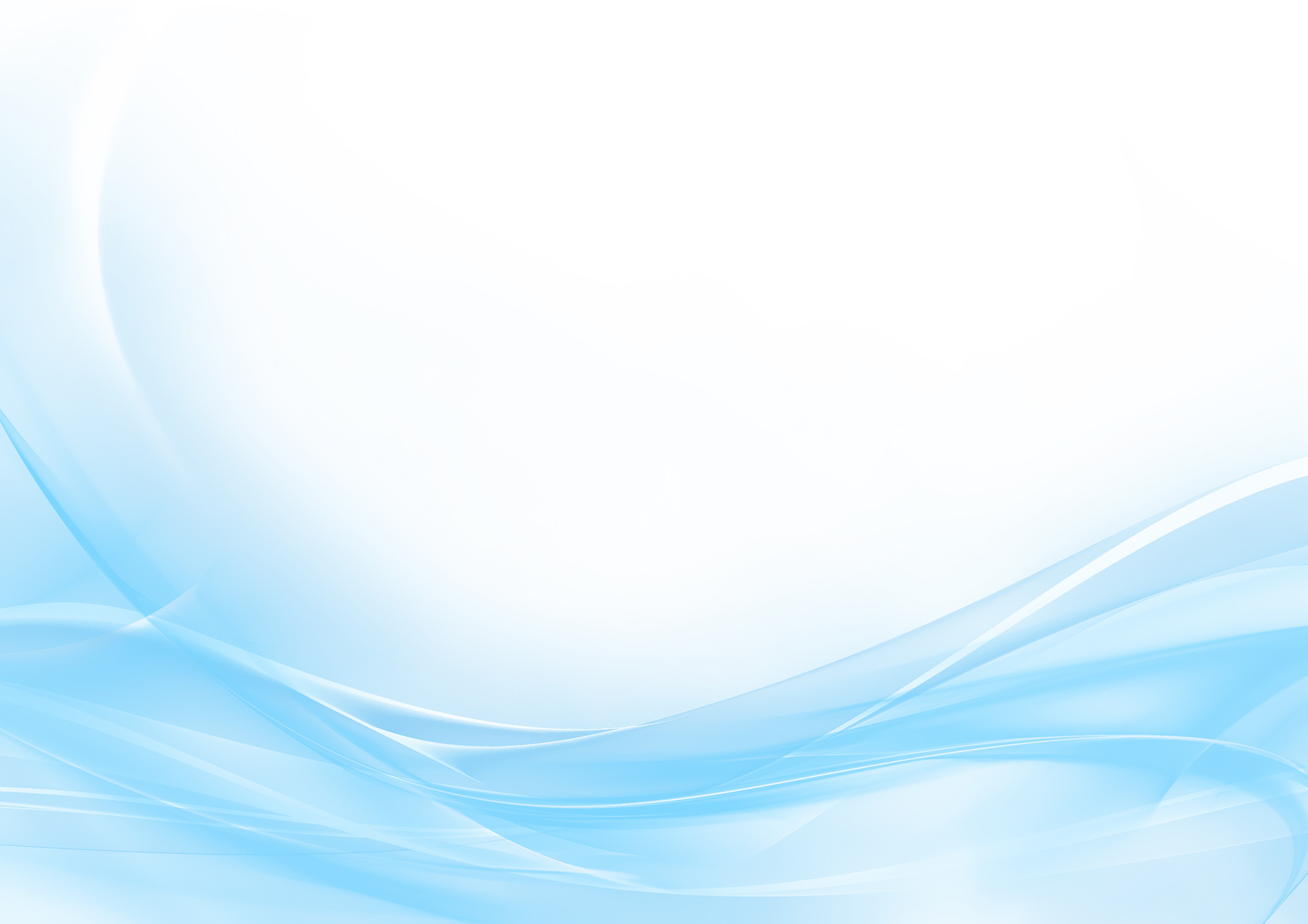 Администрация Уляшкинского сельского поселения
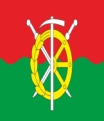 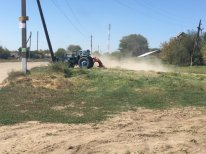 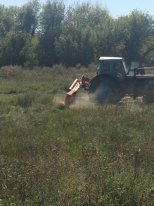 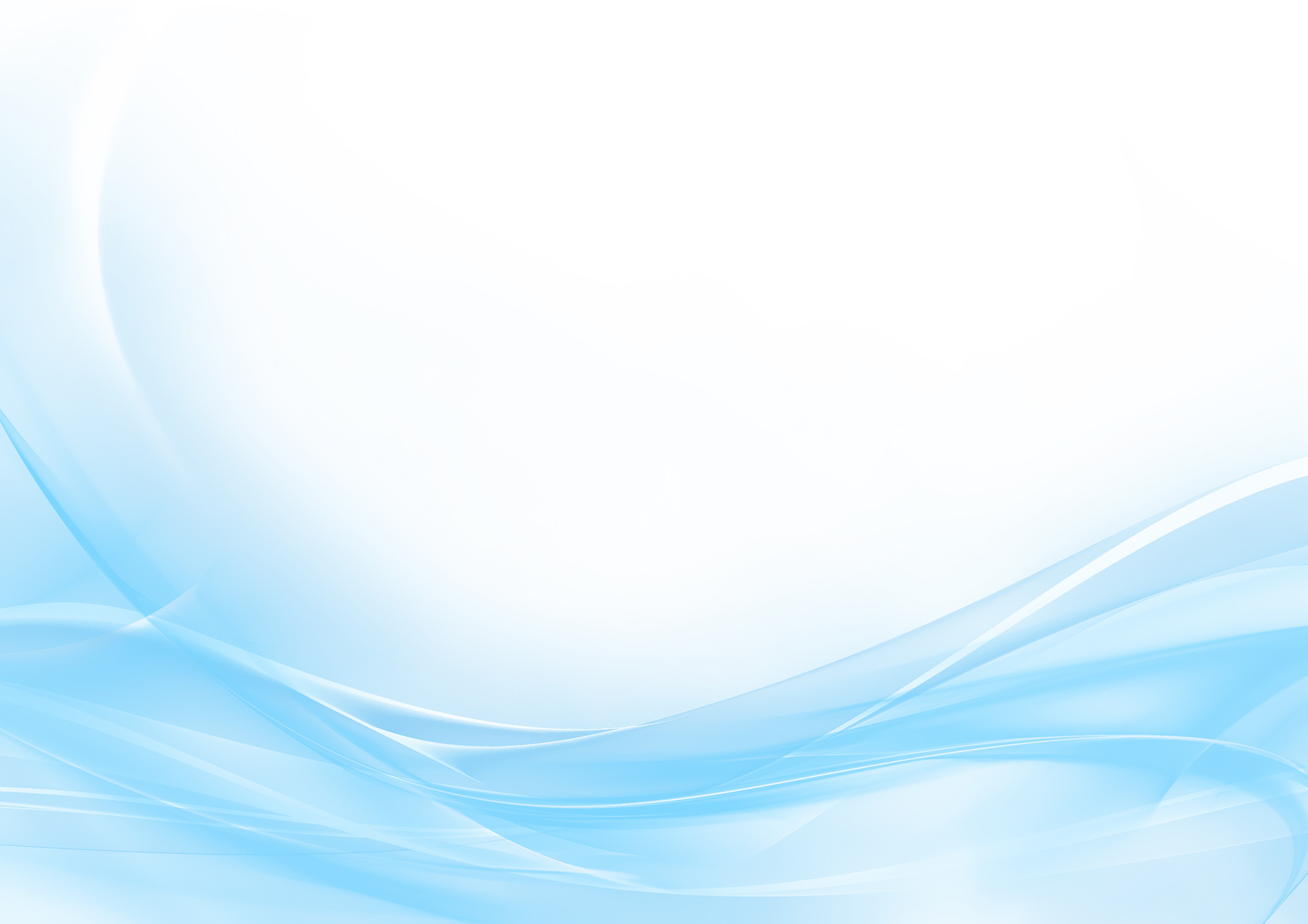 Администрация Уляшкинского сельского поселения
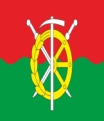 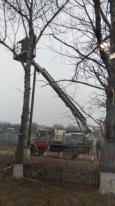 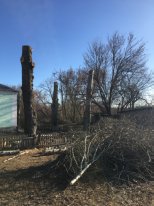 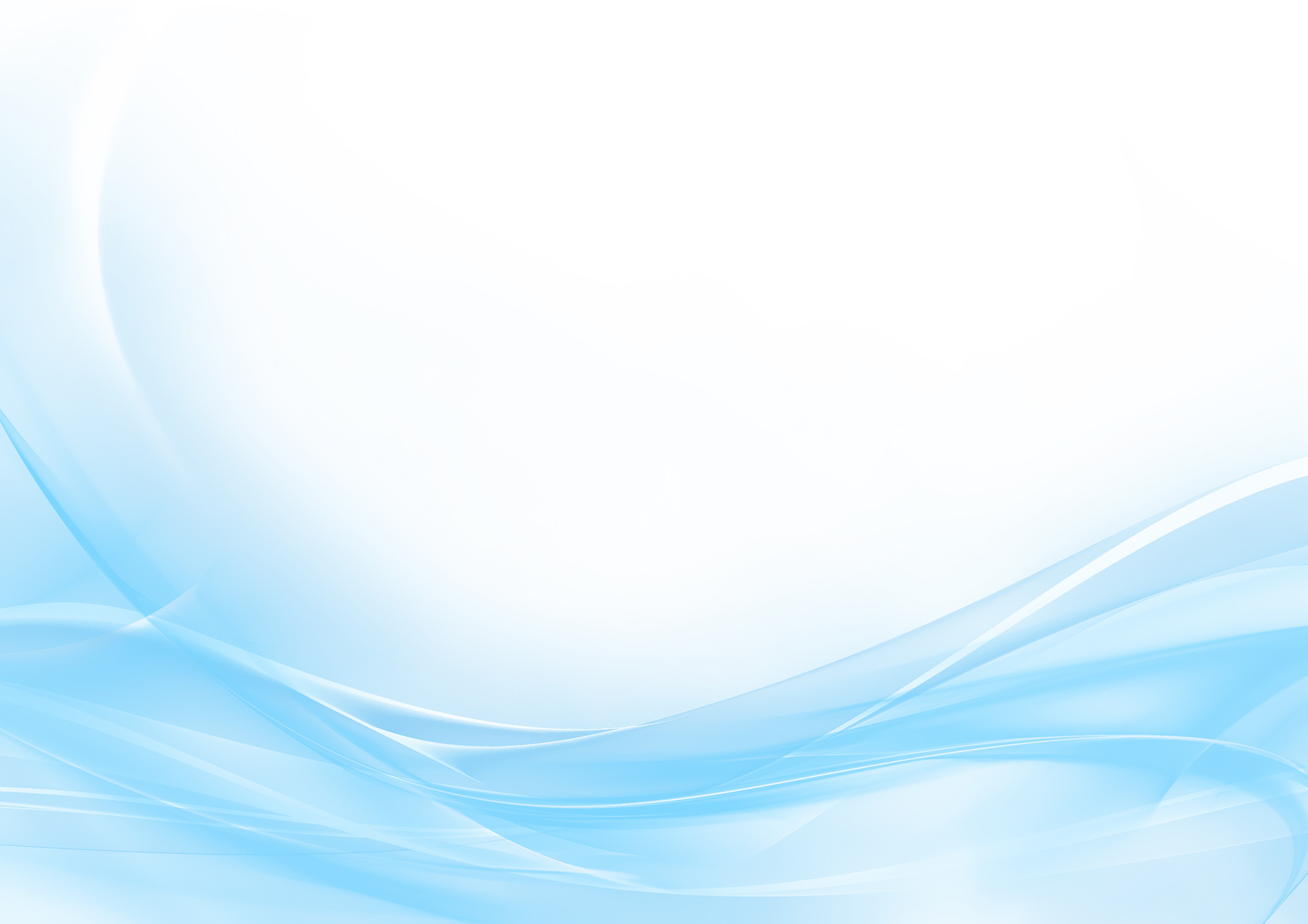 Администрация Уляшкинского сельского поселения
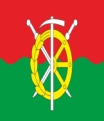 Зимнее содержание дорог: осуществляется  «Октябрьским  ДРСУ» на 93,1 тыс.рублей.
И силами сельхоз предприятий находящихся на территории Уляшкинского с/п.
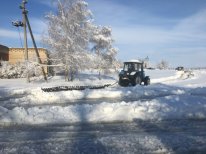 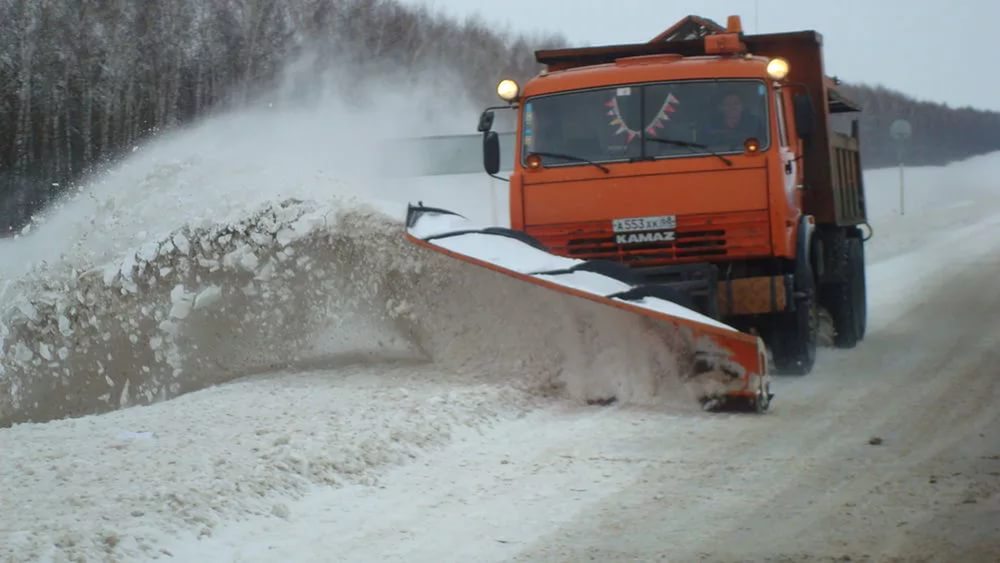 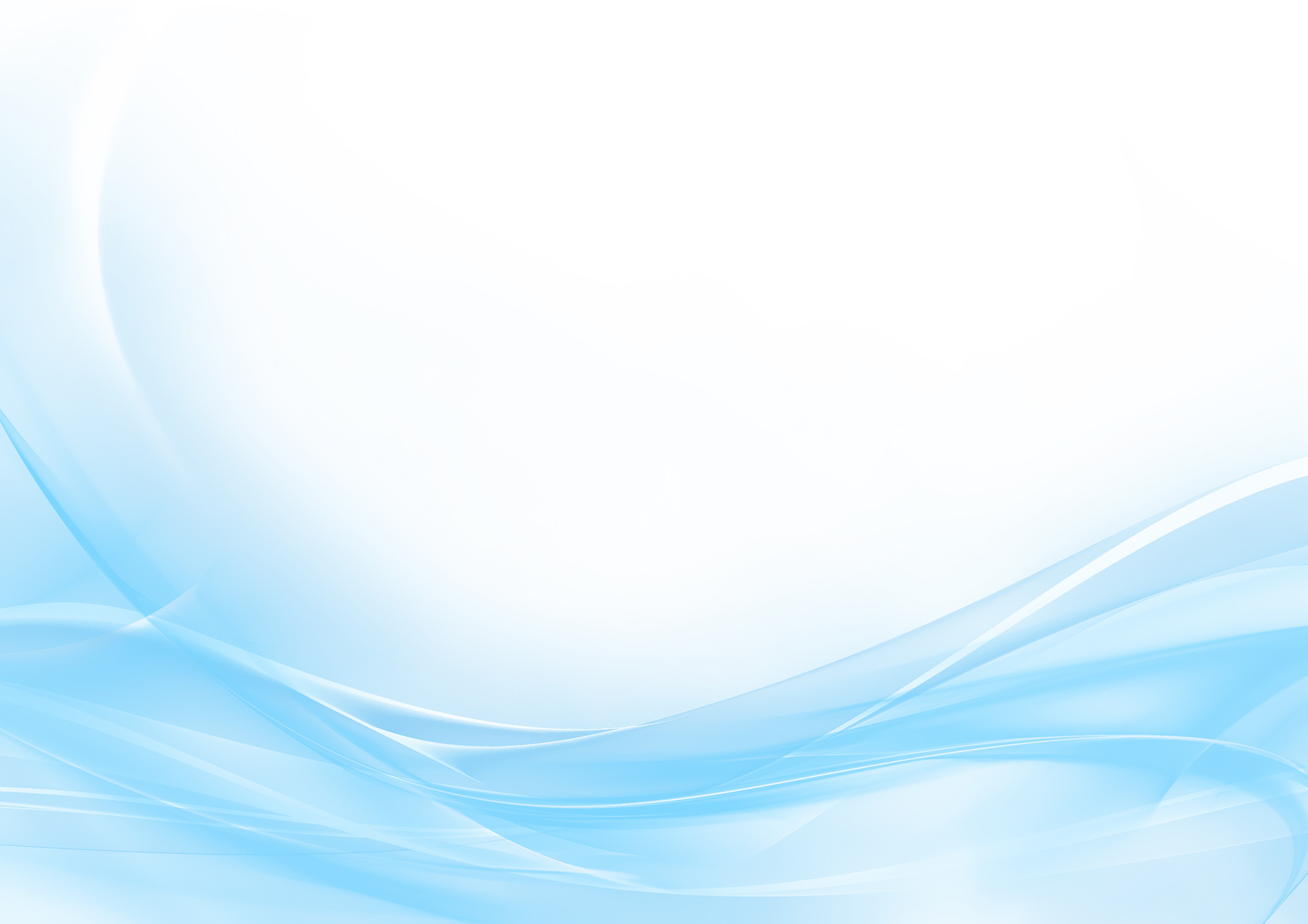 Администрация Уляшкинского сельского поселения
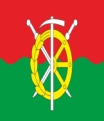 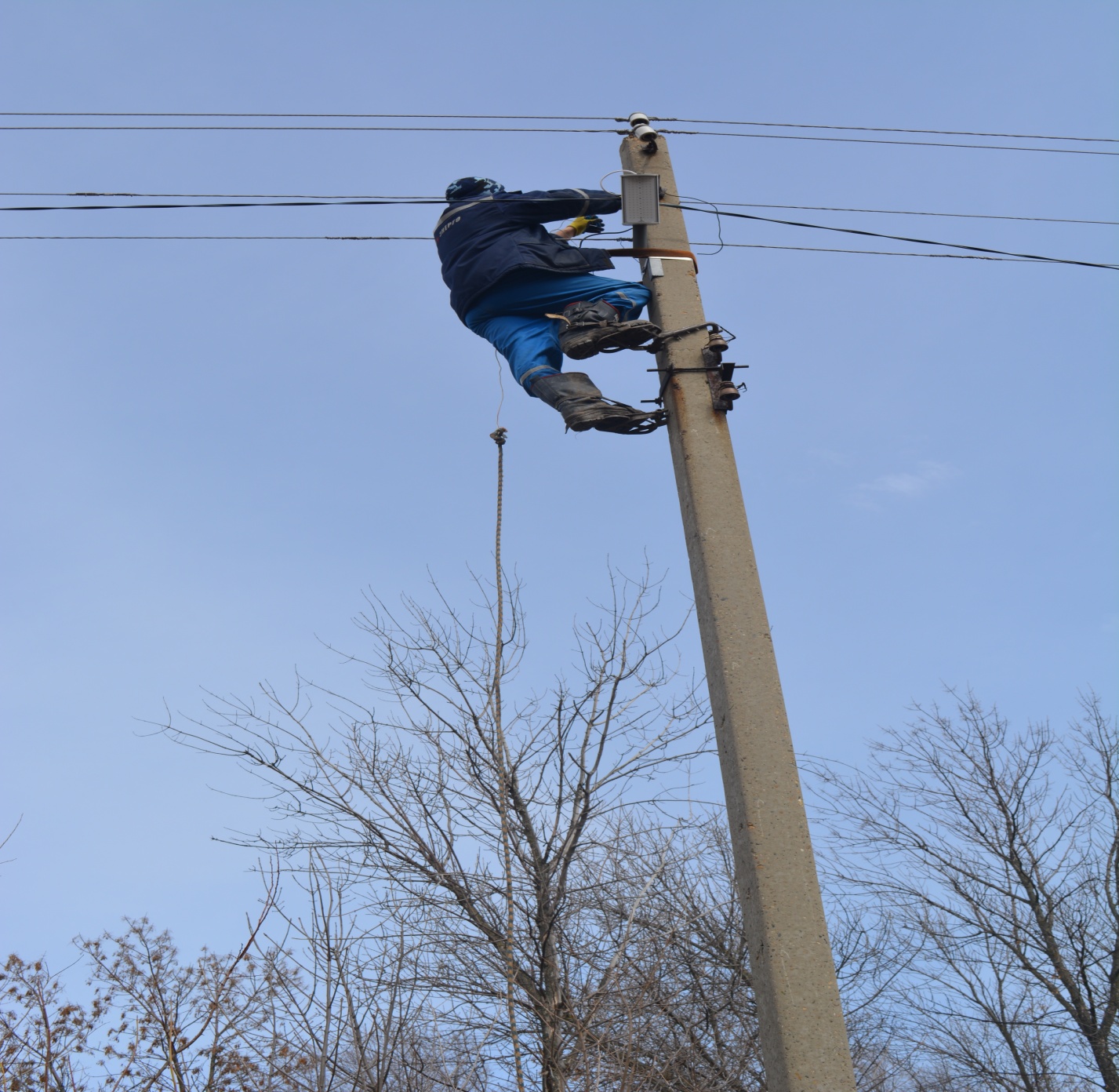 Уличное освещение
В 2019 году был заключен муниципальный контракт
На осуществление электромонтажных работ уличной 
Линии освещения в хуторах поселения на сумму
80, тыс. рублей в х.Верхние Грачики, х.Уляшкин,
х.Кочетовка.
В год за электроэнергию на уличное освещение
Было израсходовано 166,4 тыс.рублей
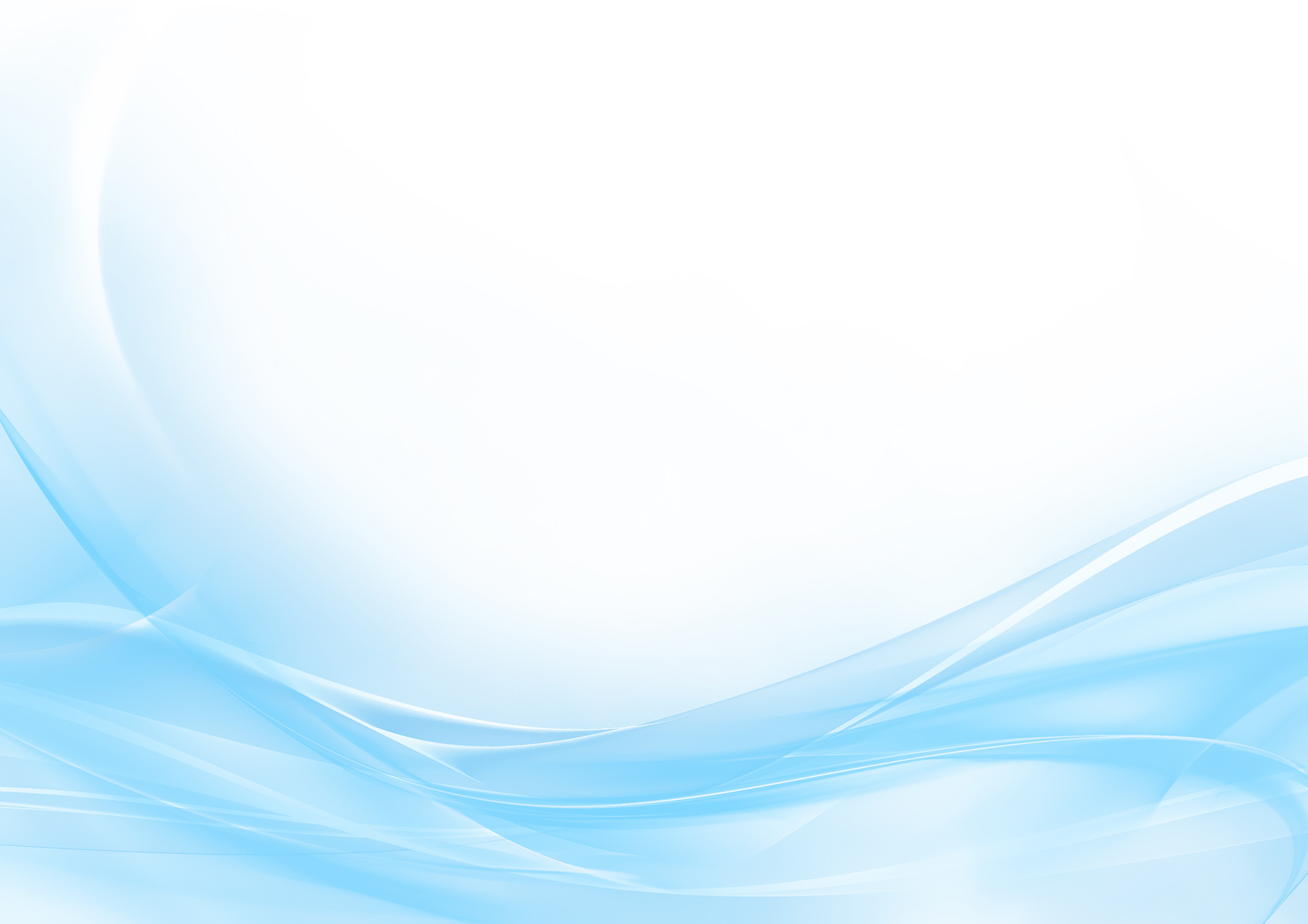 Администрация Уляшкинского сельского поселения
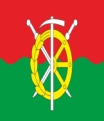 Благоустройство
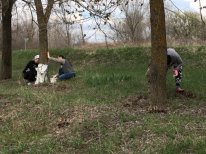 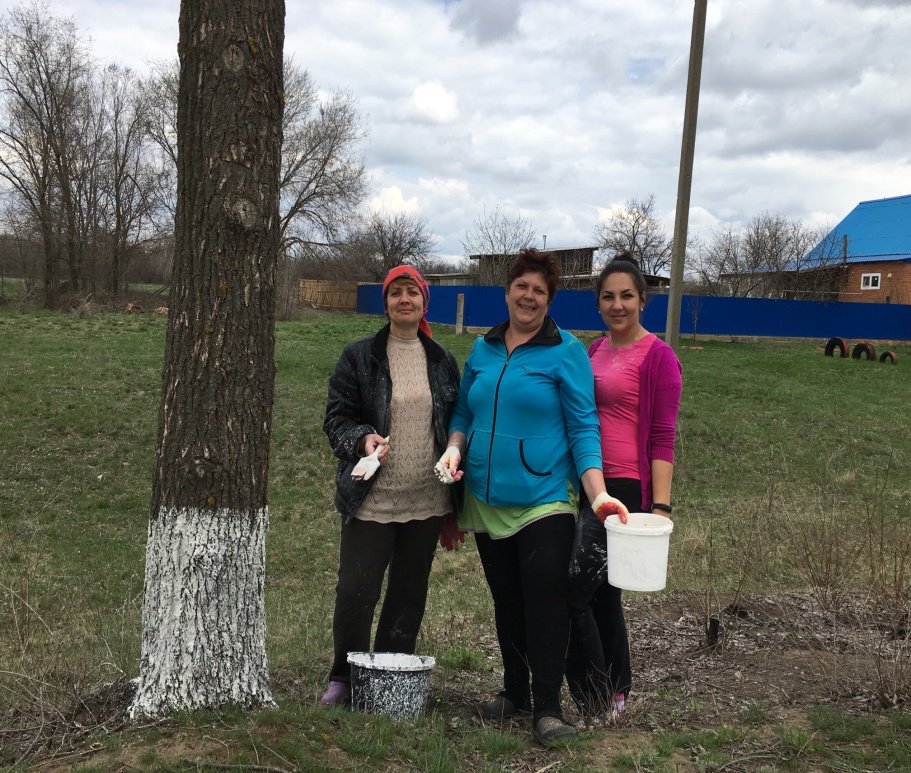 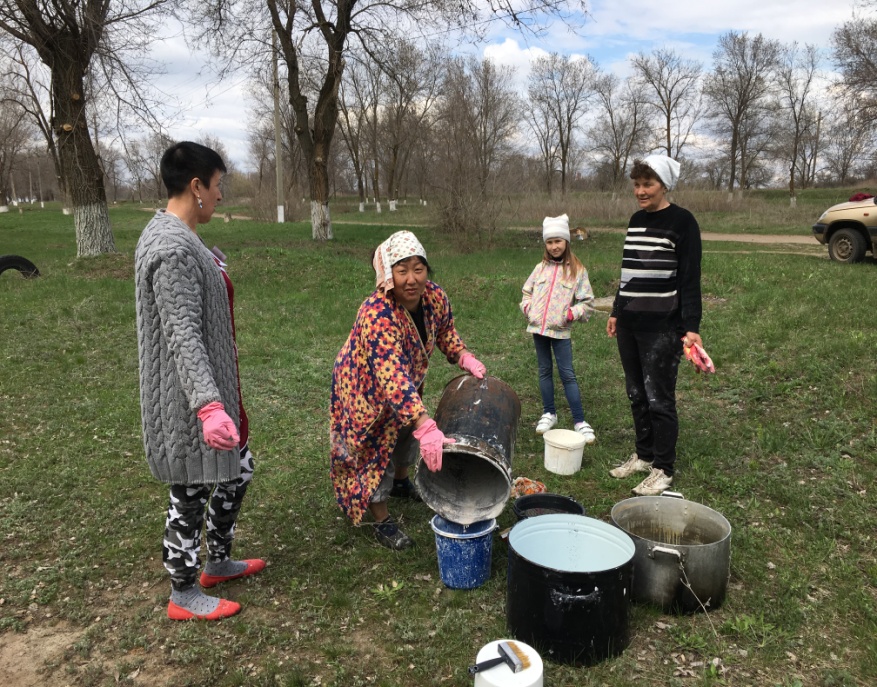 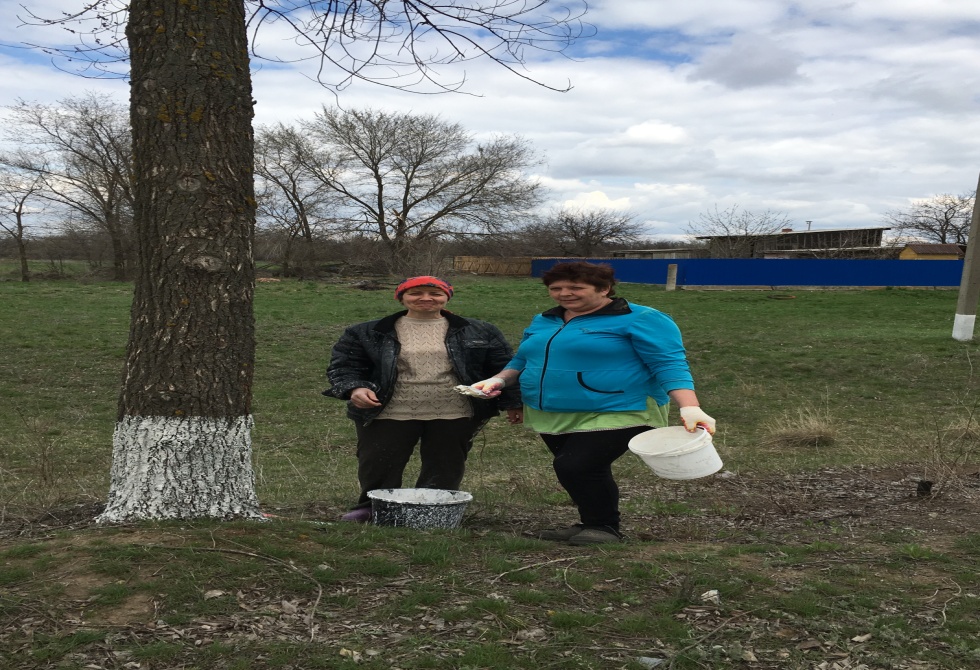 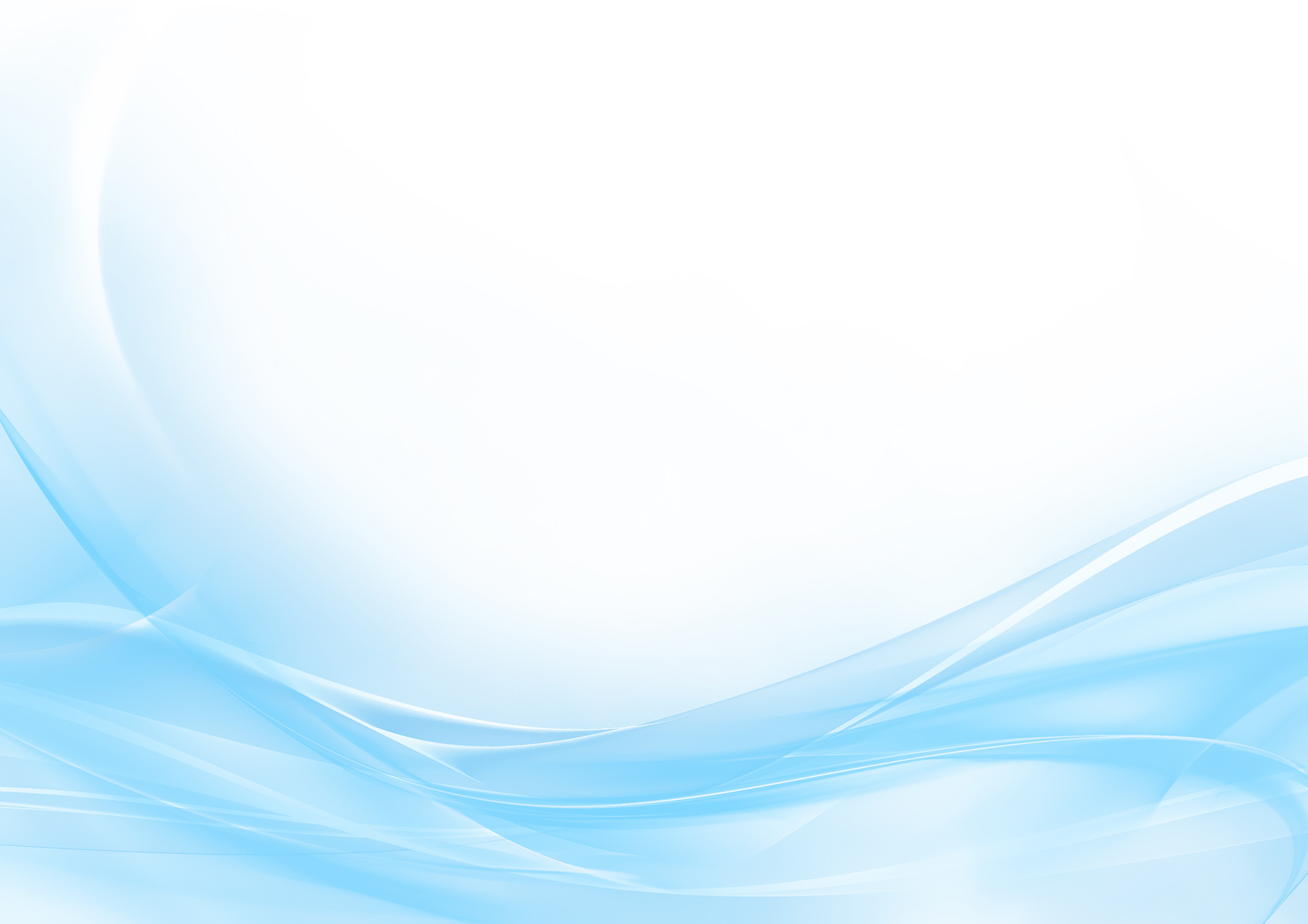 Администрация Уляшкинского сельского поселения
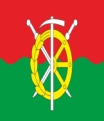 Благоустройство
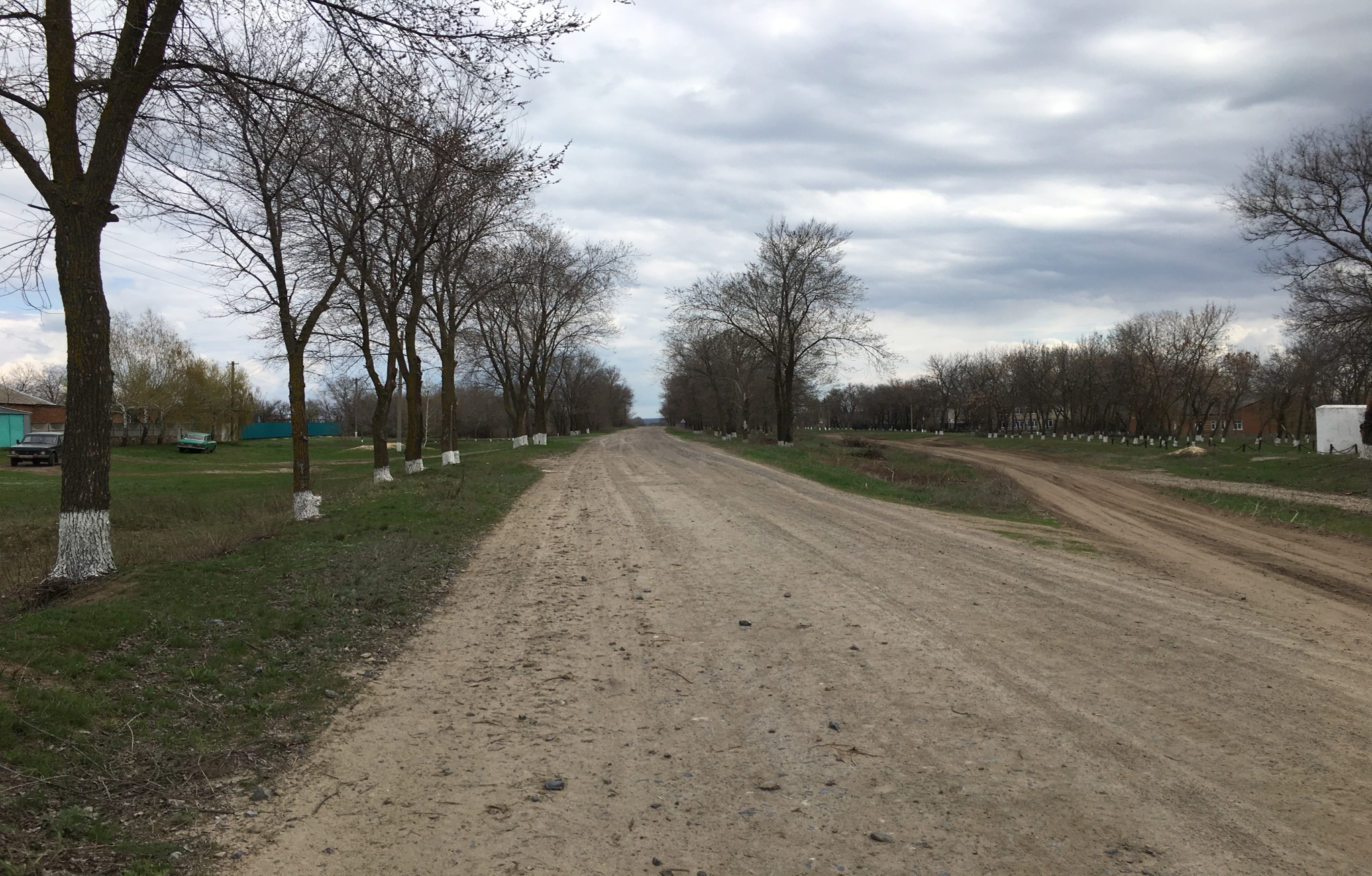 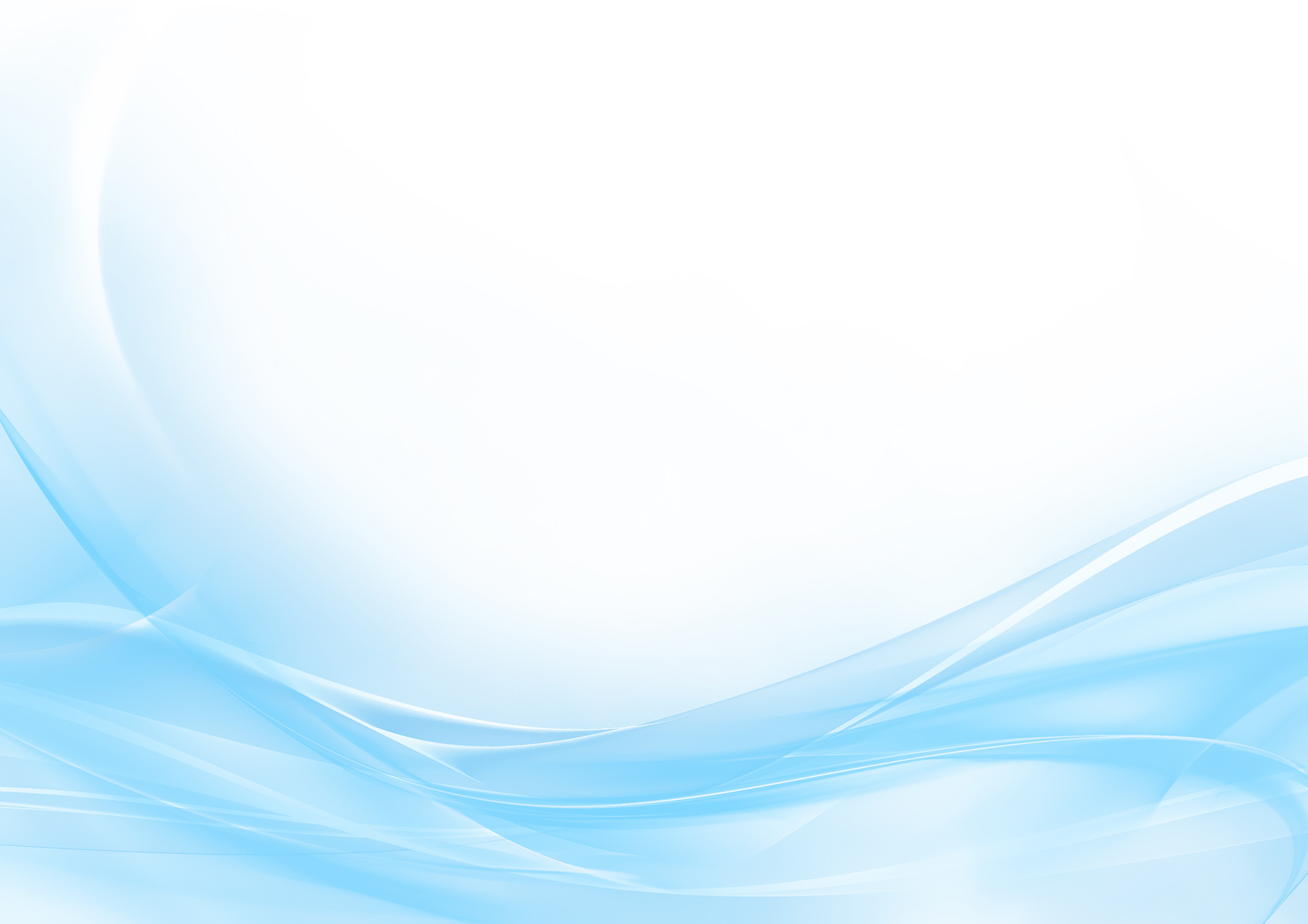 Администрация Уляшкинского сельского поселения
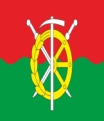 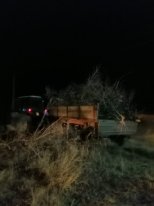 БЛАГОУСТРОЙСТВО
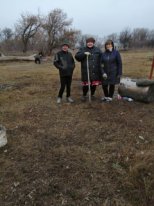 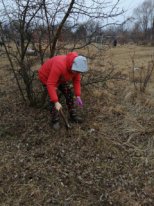 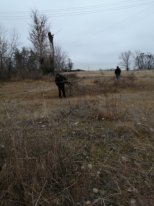 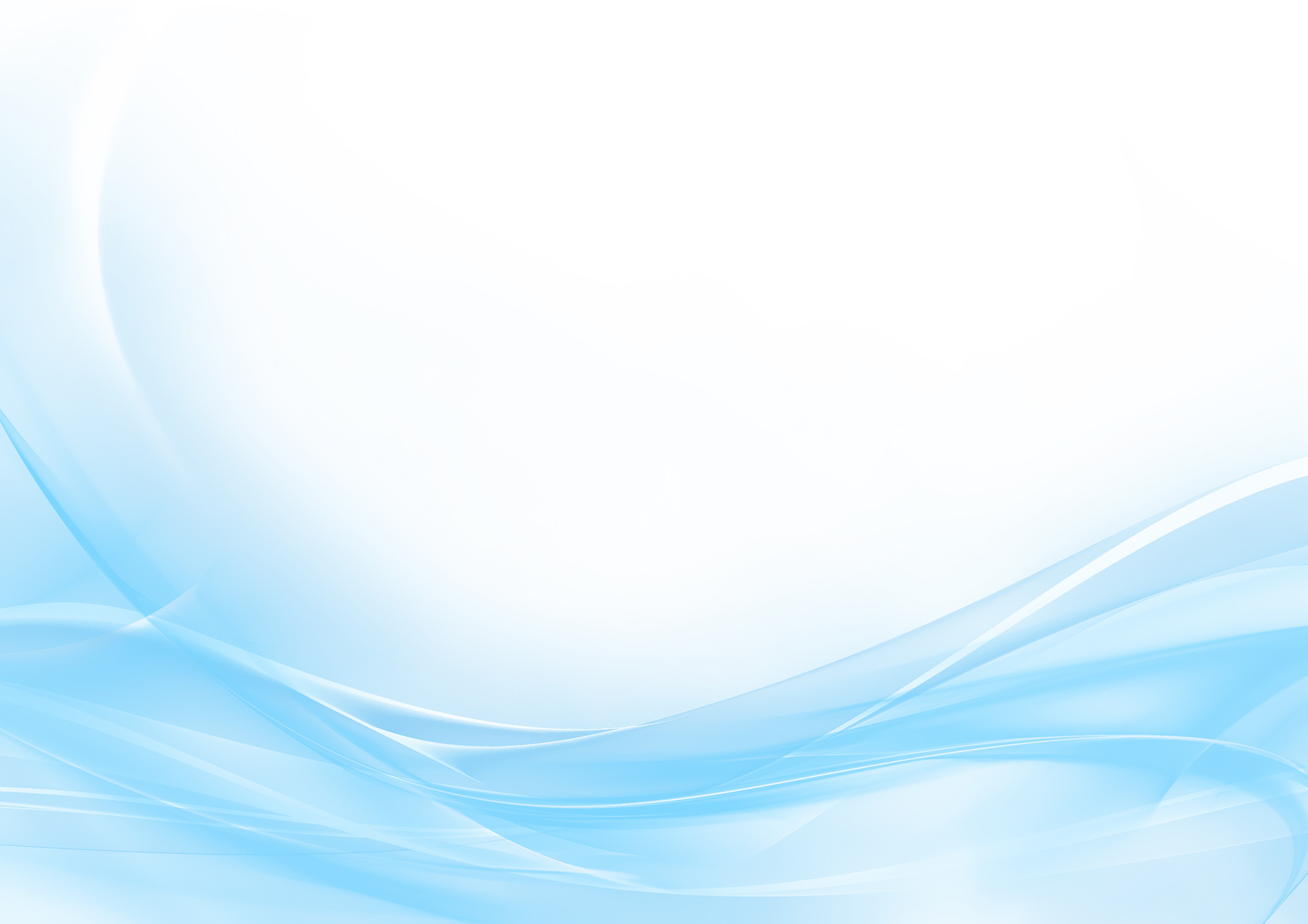 Администрация Уляшкинского сельского поселения
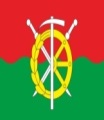 Детская площадка х.Верхние Грачики
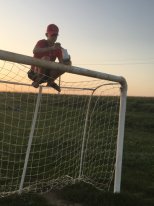 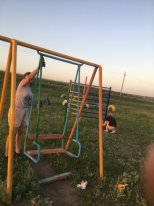 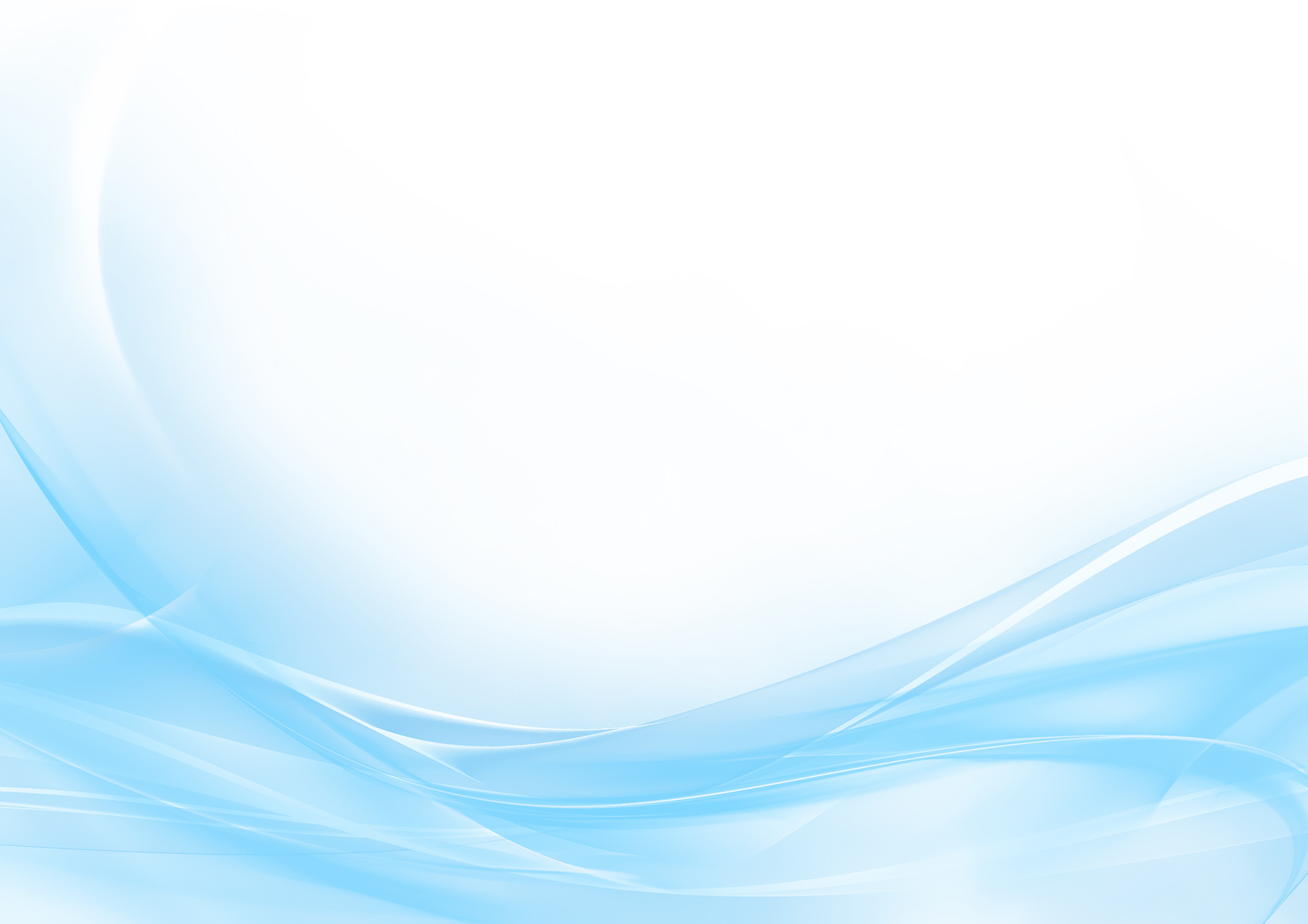 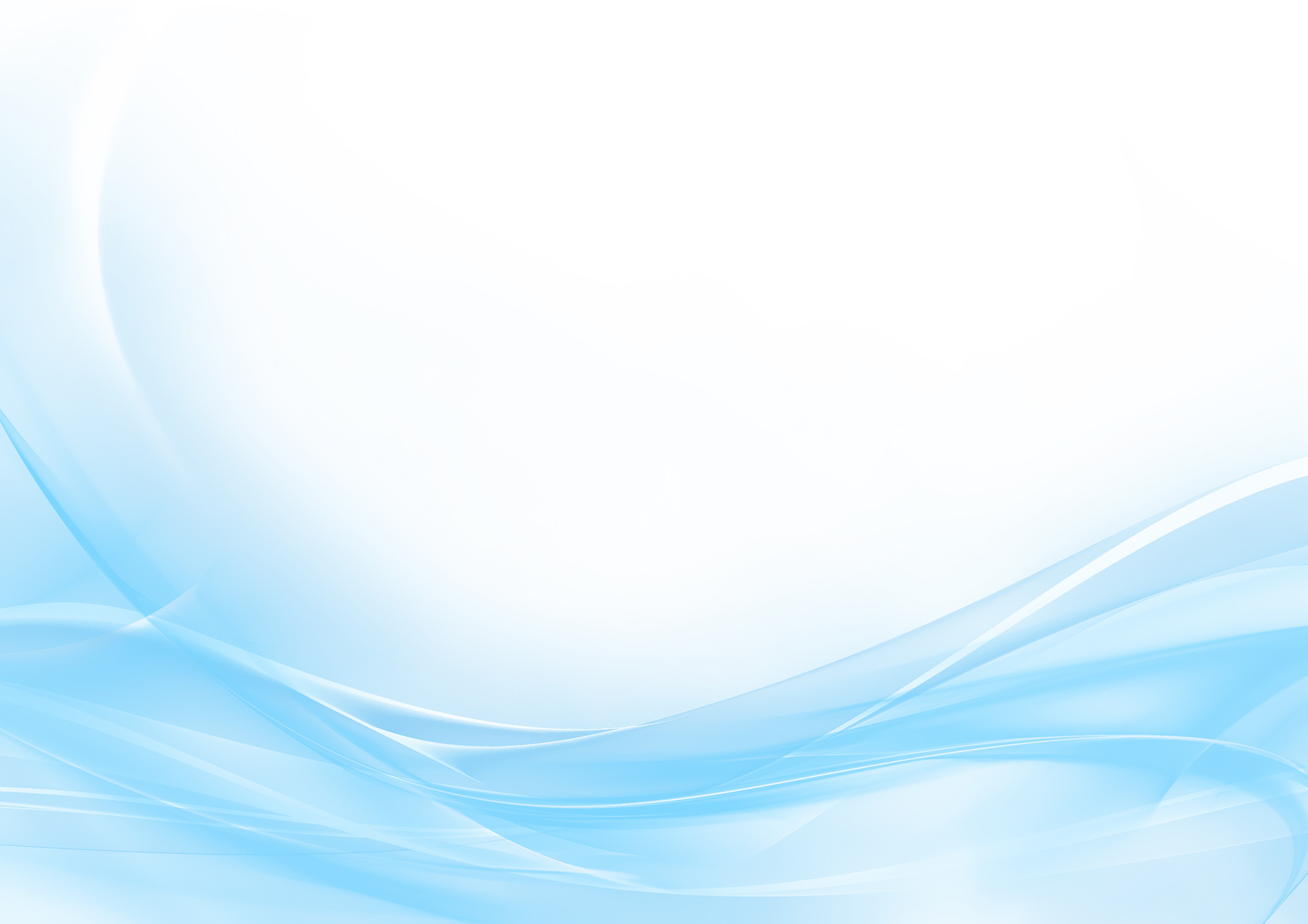 Администрация Уляшкинского сельского поселения
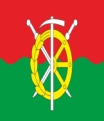 Администрация Уляшкинского сельского поселения
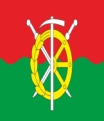 Завоз песка на детскую площадку в хуторе Верхние Грачики
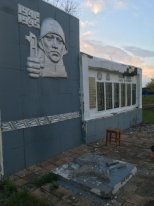 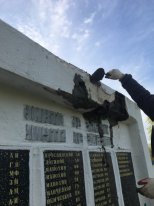 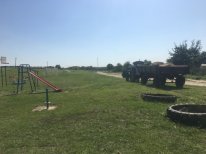 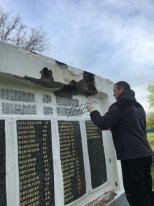 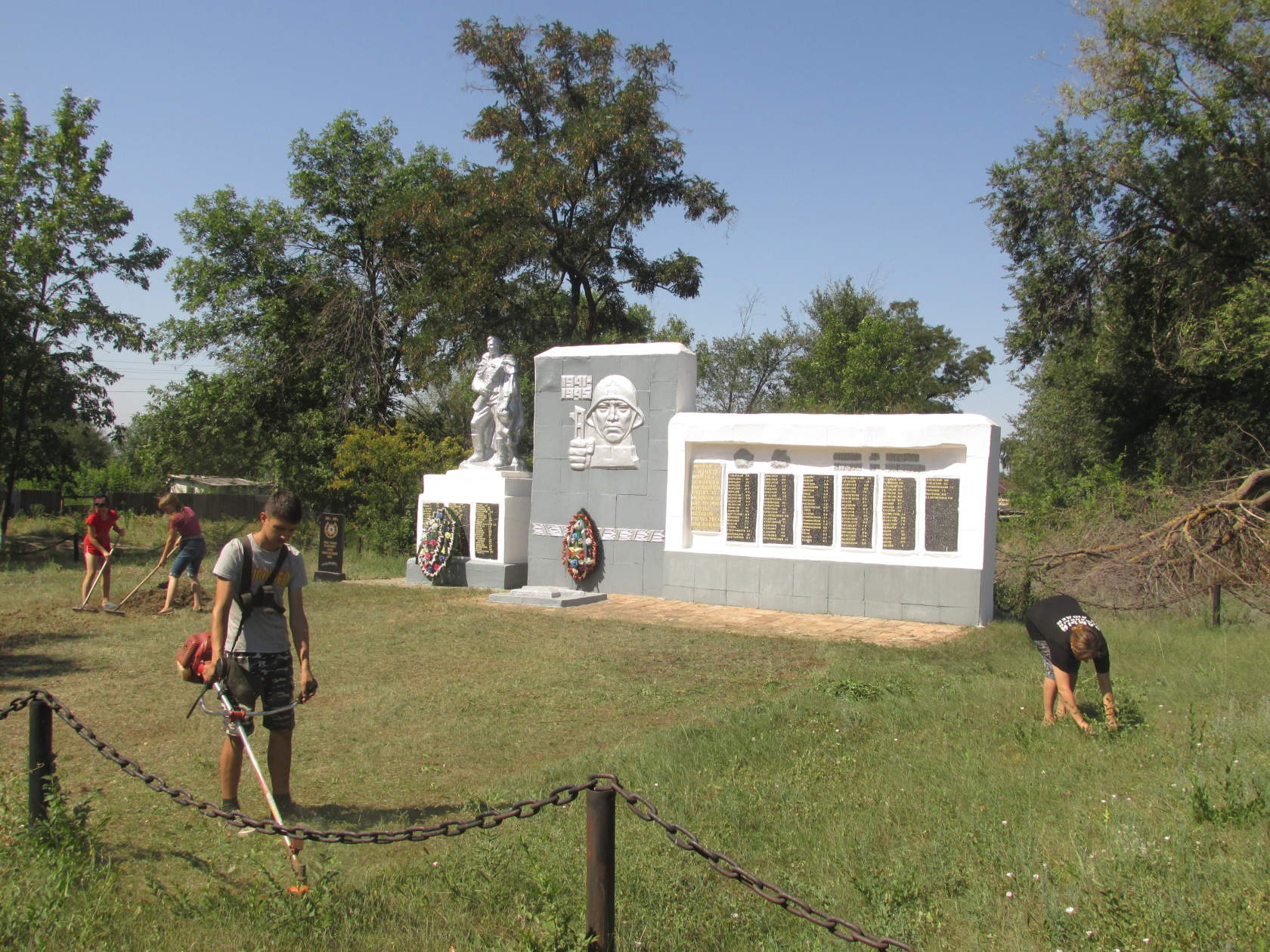 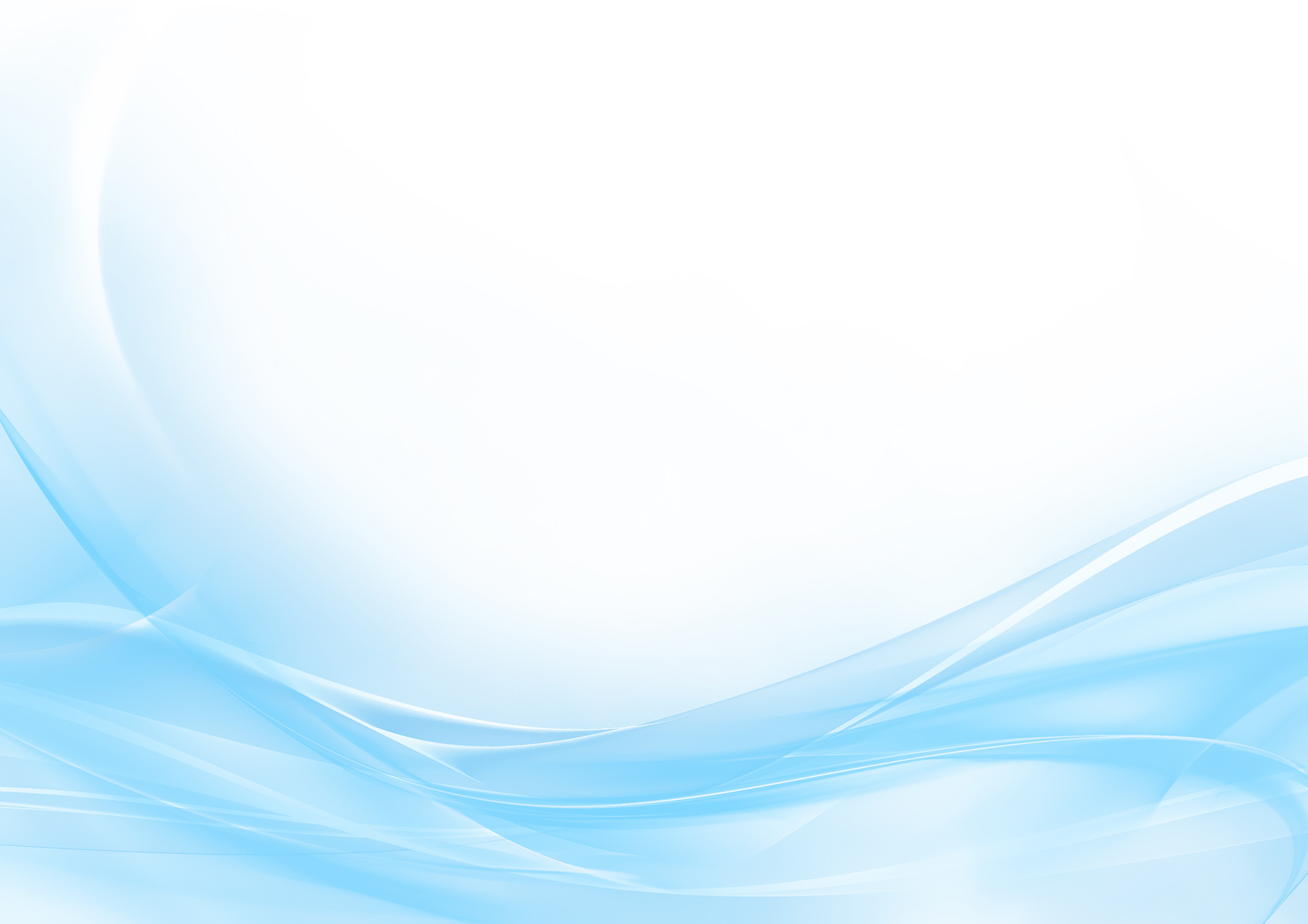 Администрация Уляшкинского сельского поселения
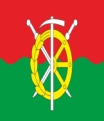 Древонасаждение
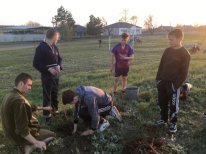 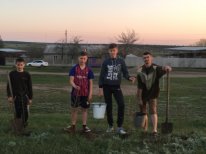 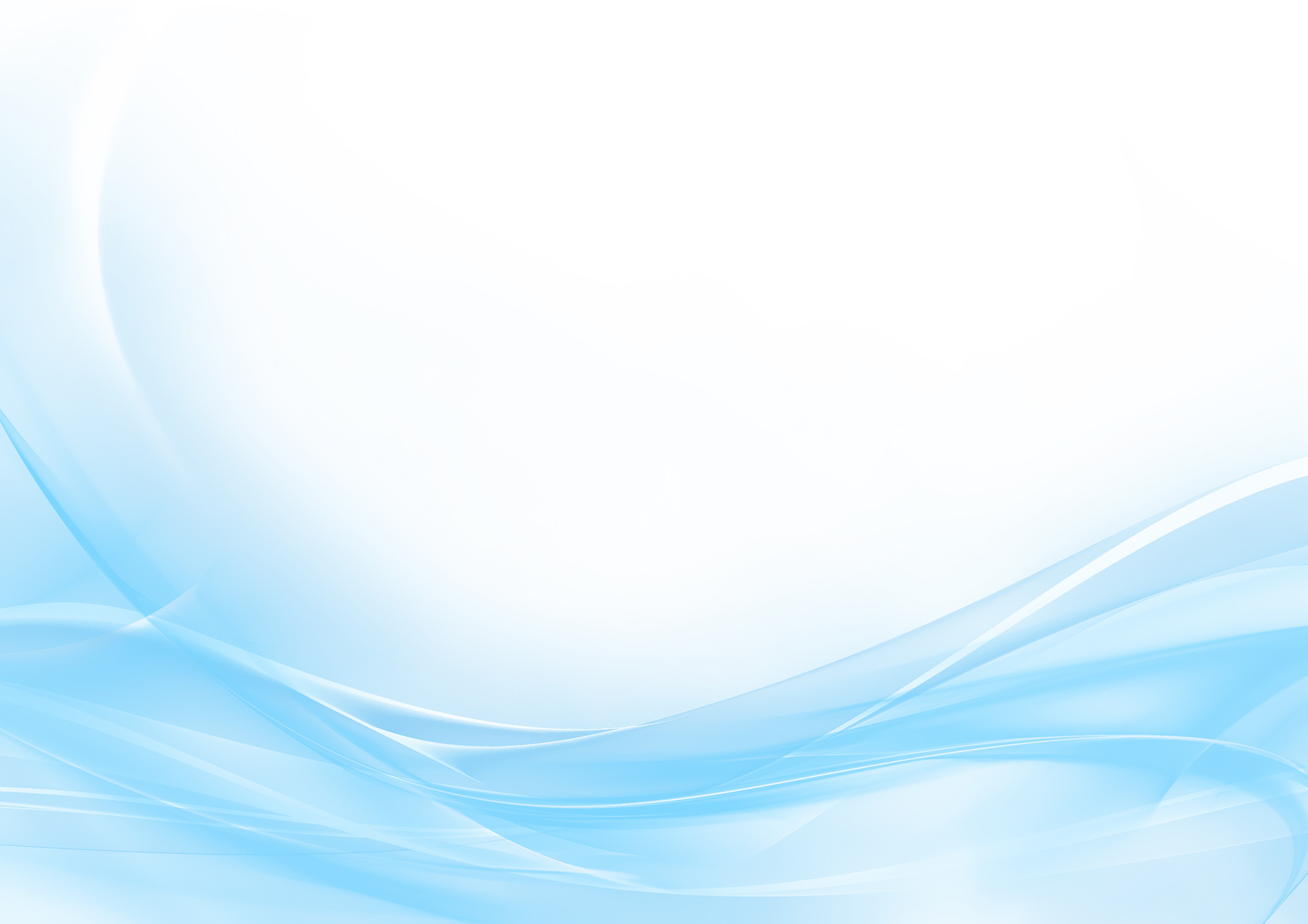 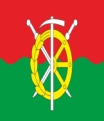 Администрация Уляшкинского сельского поселения
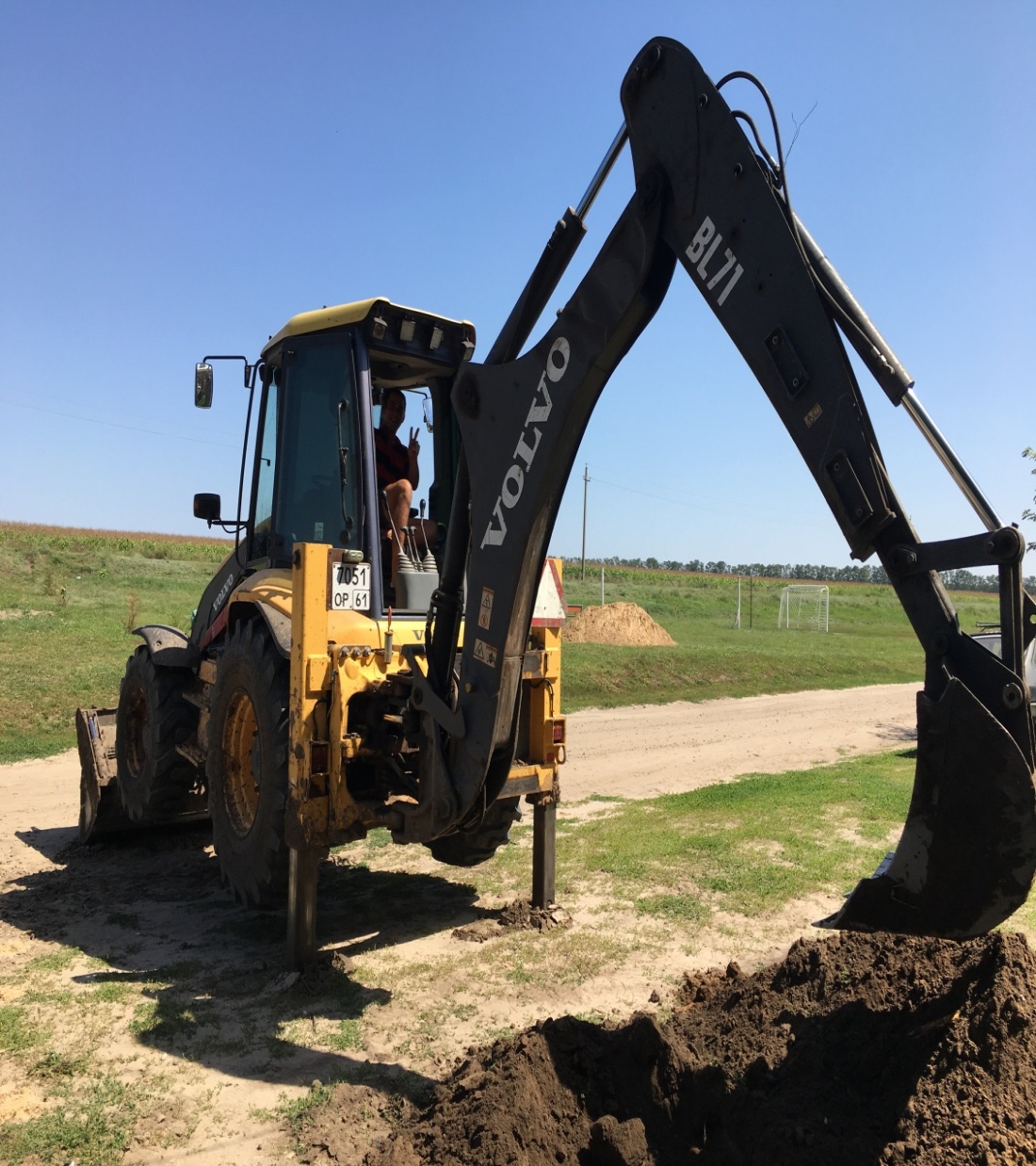 Траншея под водопровод к Фапу х.Верхние Грачики
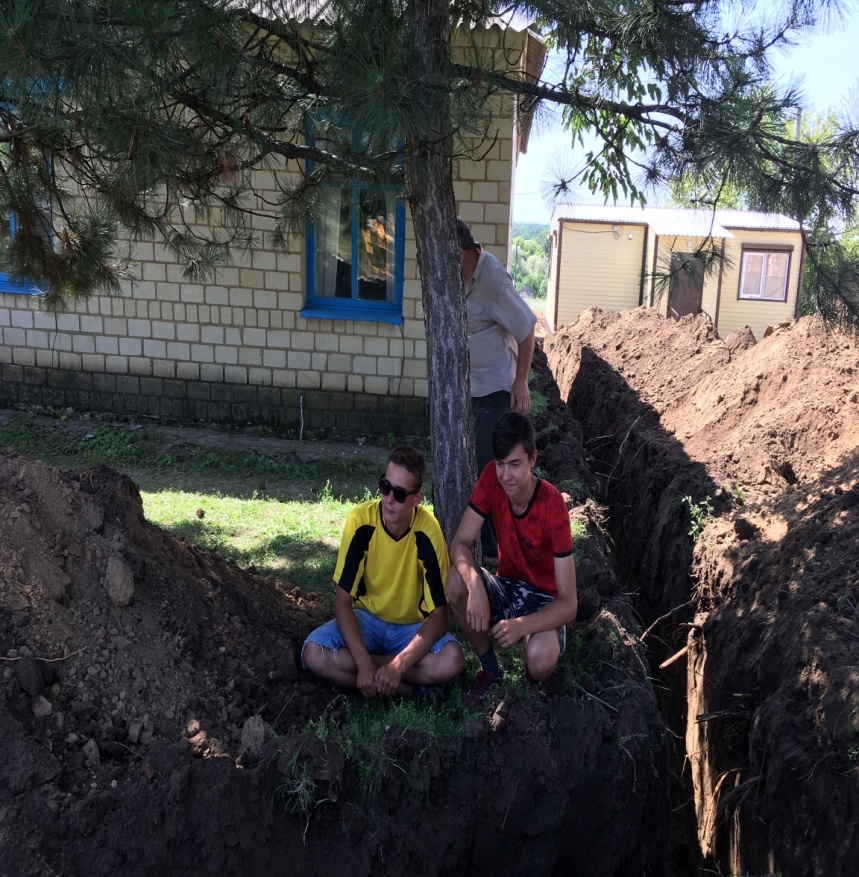 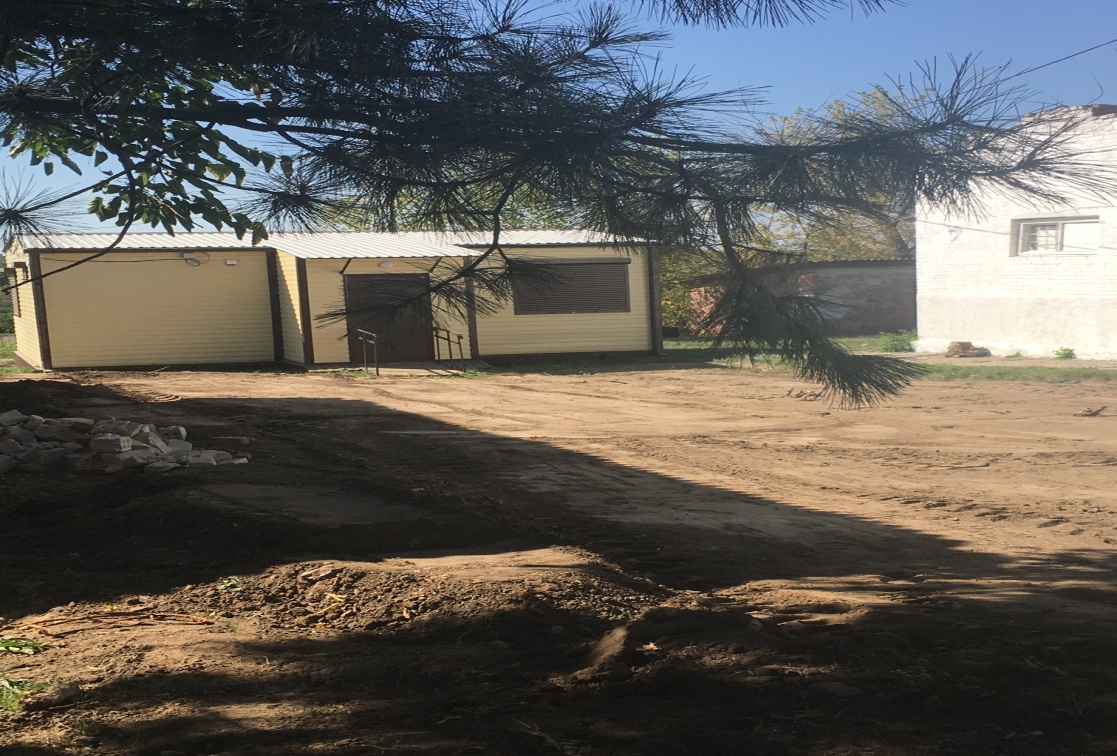 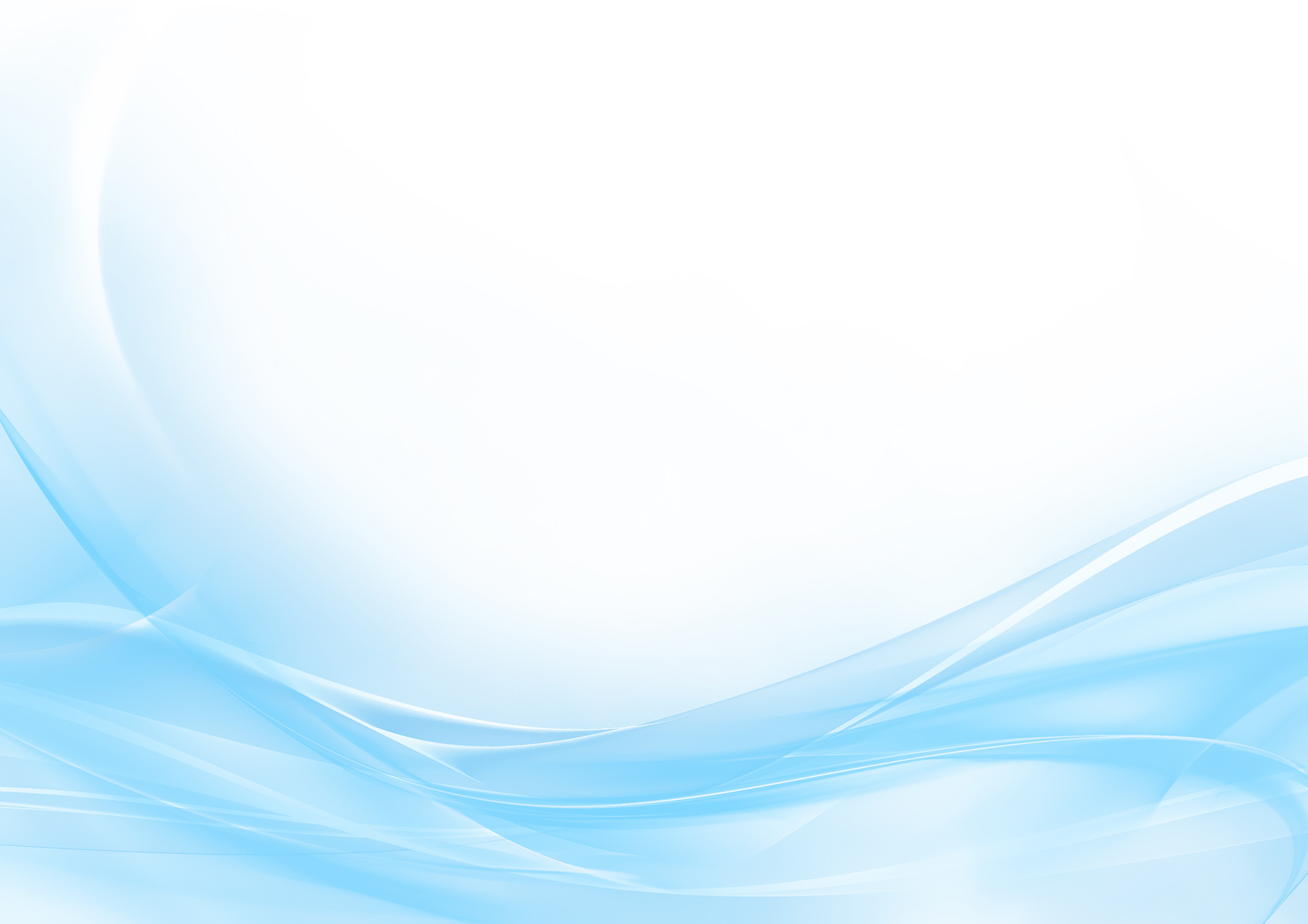 Администрация Уляшкинского сельского поселения
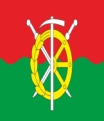 Кочетовский СДК
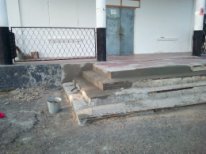 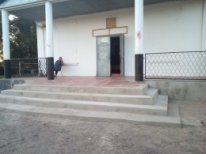 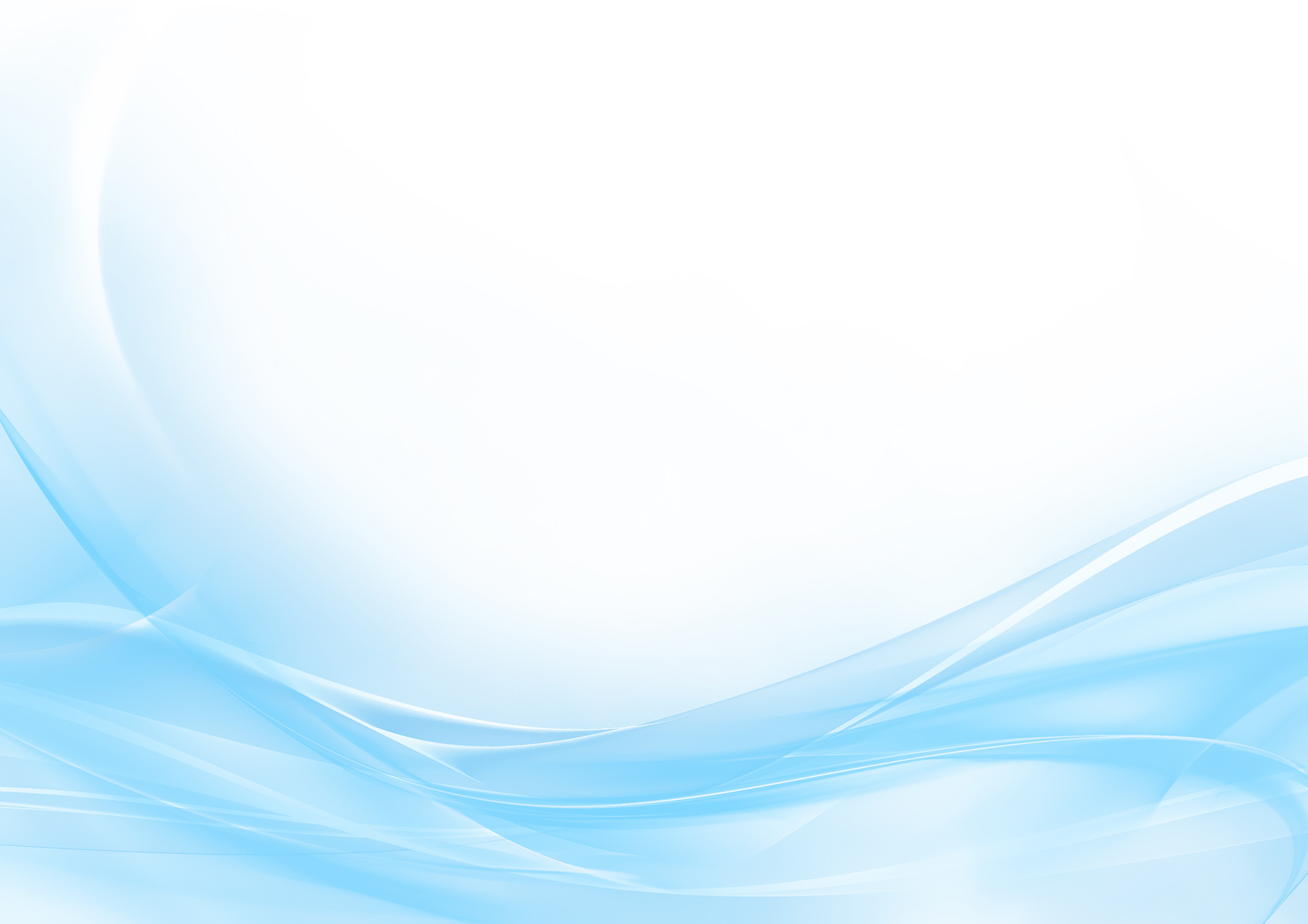 Администрация Уляшкинского сельского поселения
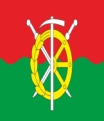 Газификация х.Верхние Грачики.
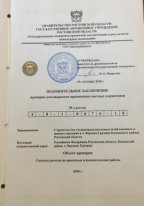 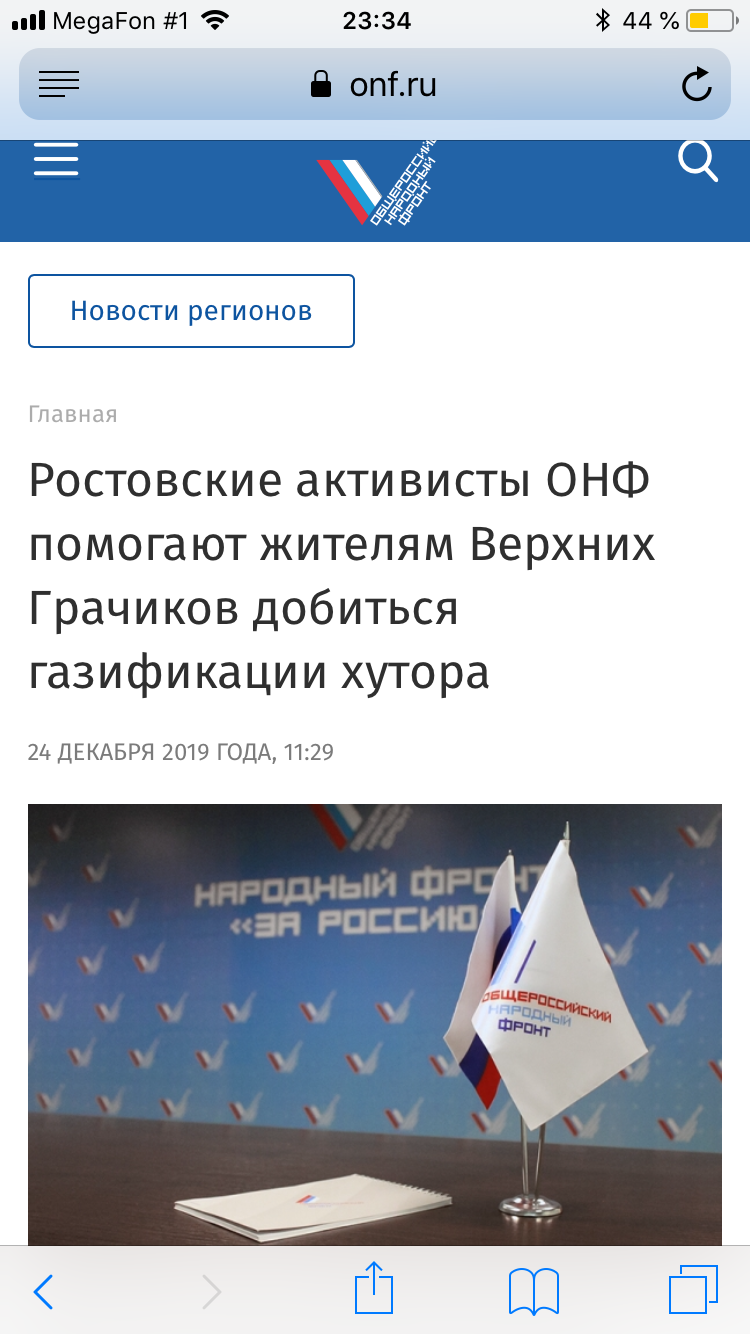 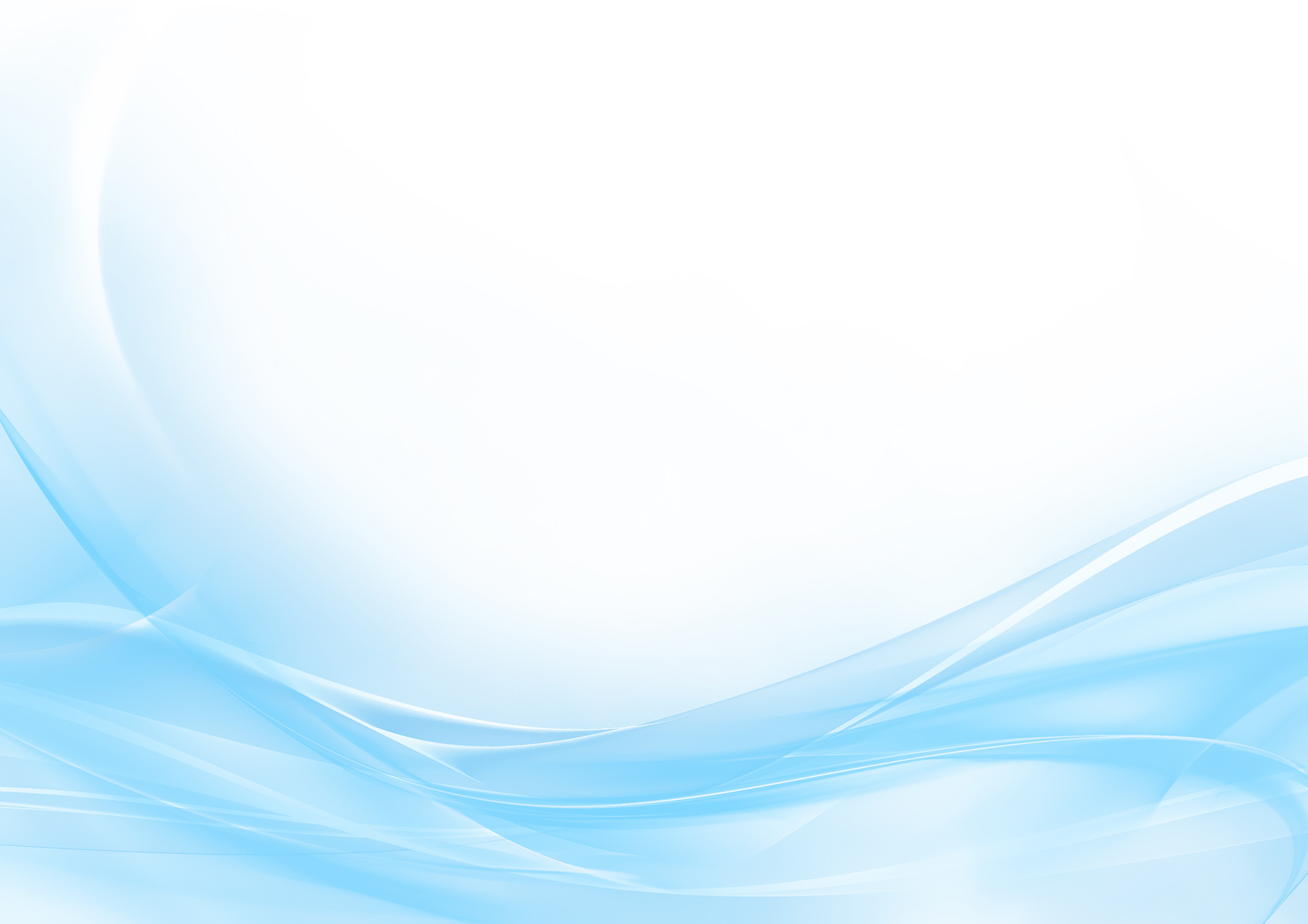 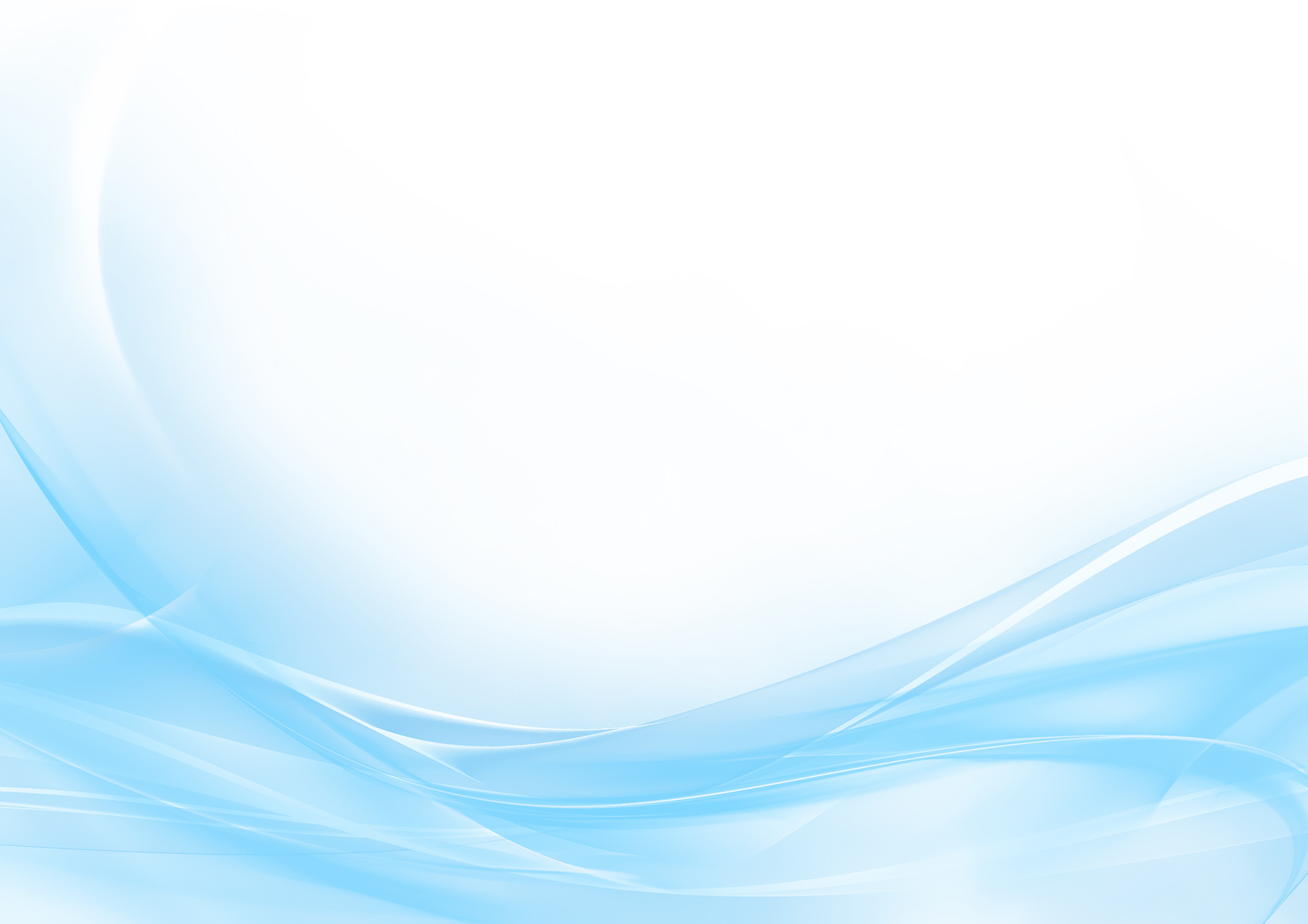 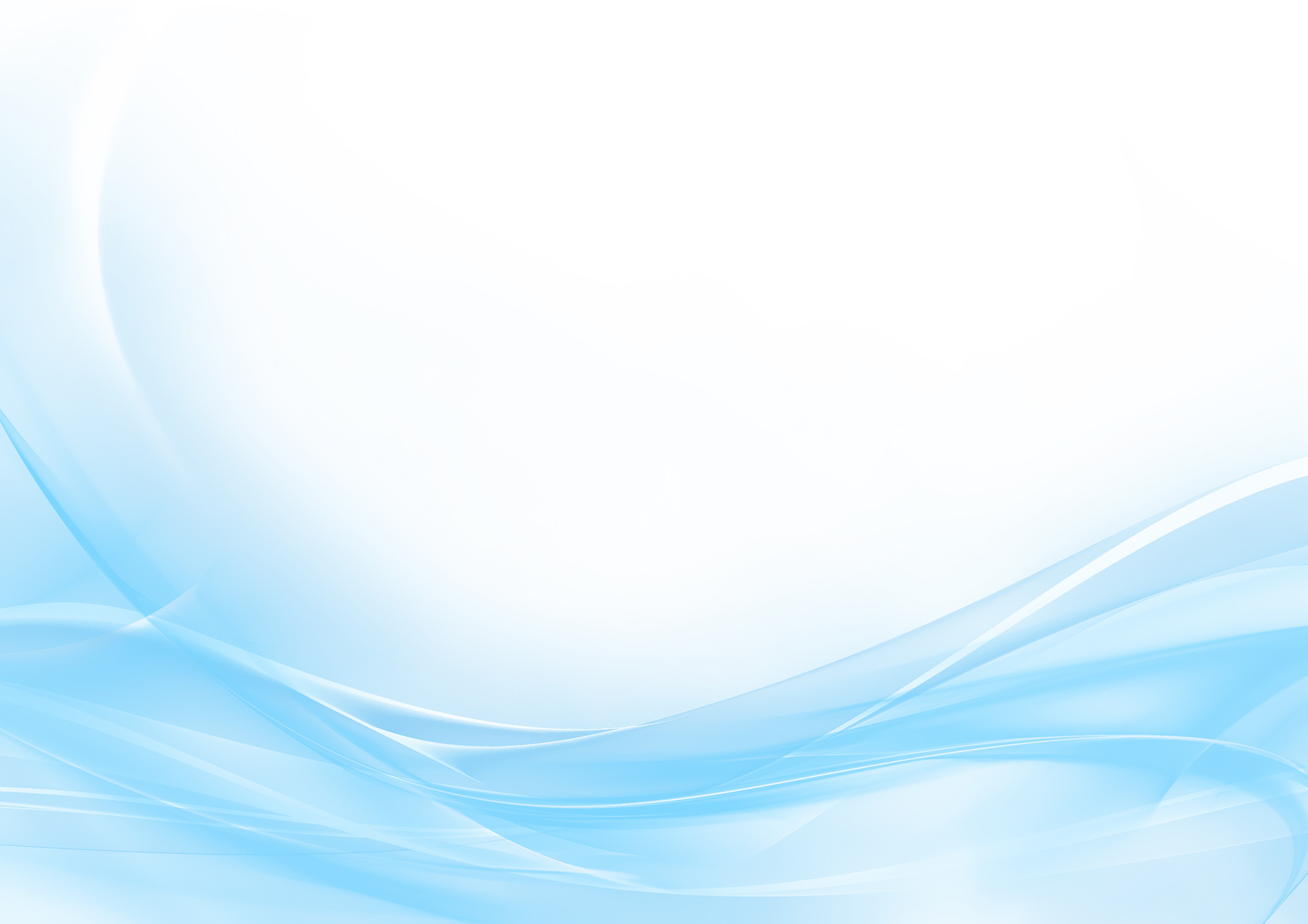 Администрация Уляшкинского сельского поселения
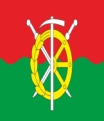 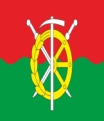 Ликвидация очагов дикорастущей конопли
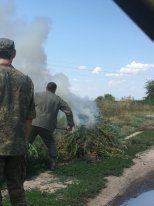 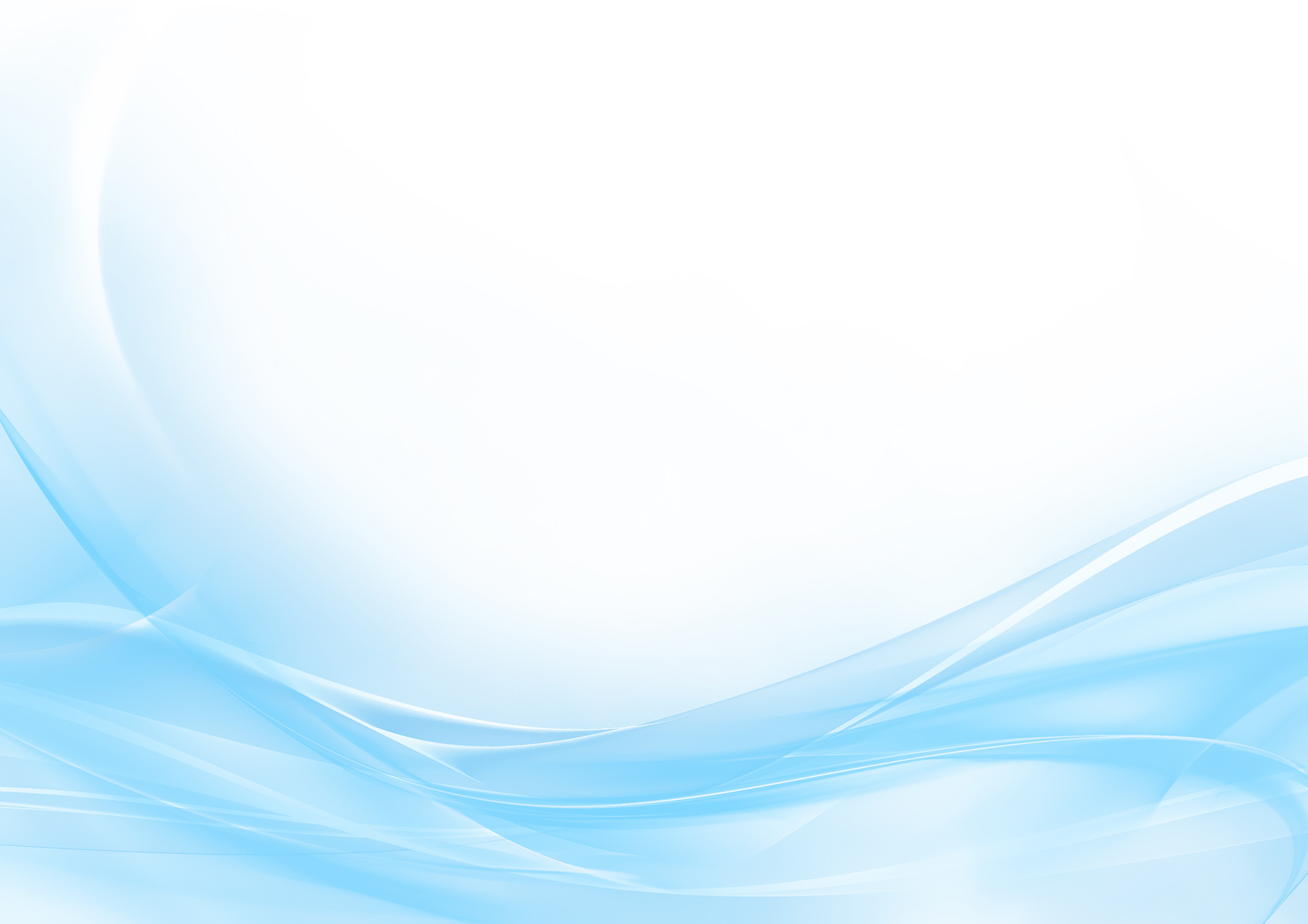 Администрация Уляшкинского сельского поселения
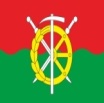 Вручение памяток по противопожарной безопасности
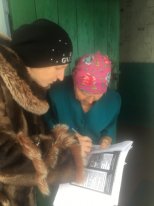 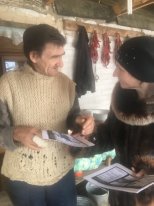 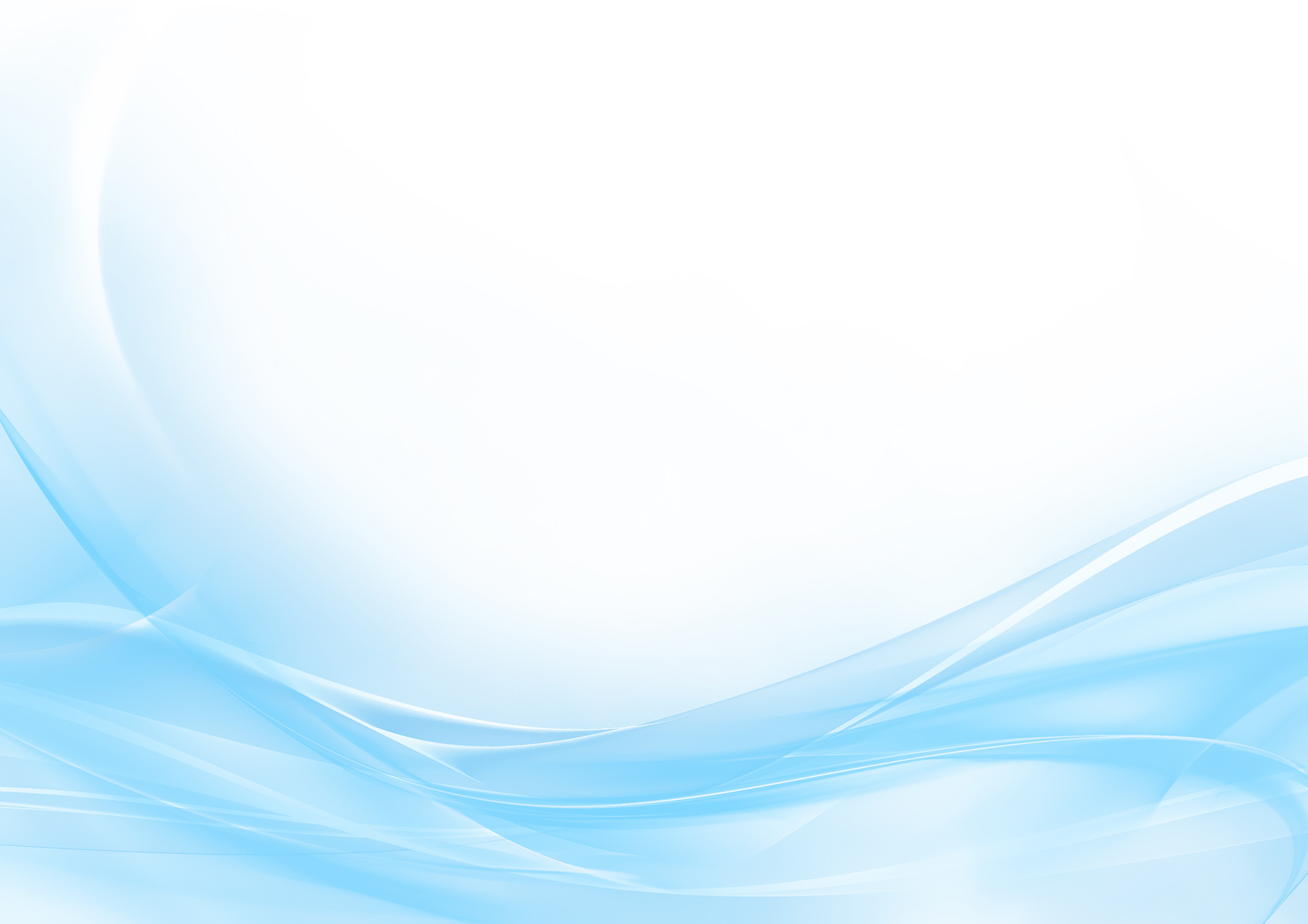 Администрация Уляшкинского сельского поселения
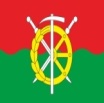 Установка противопожарных сигнализаторов
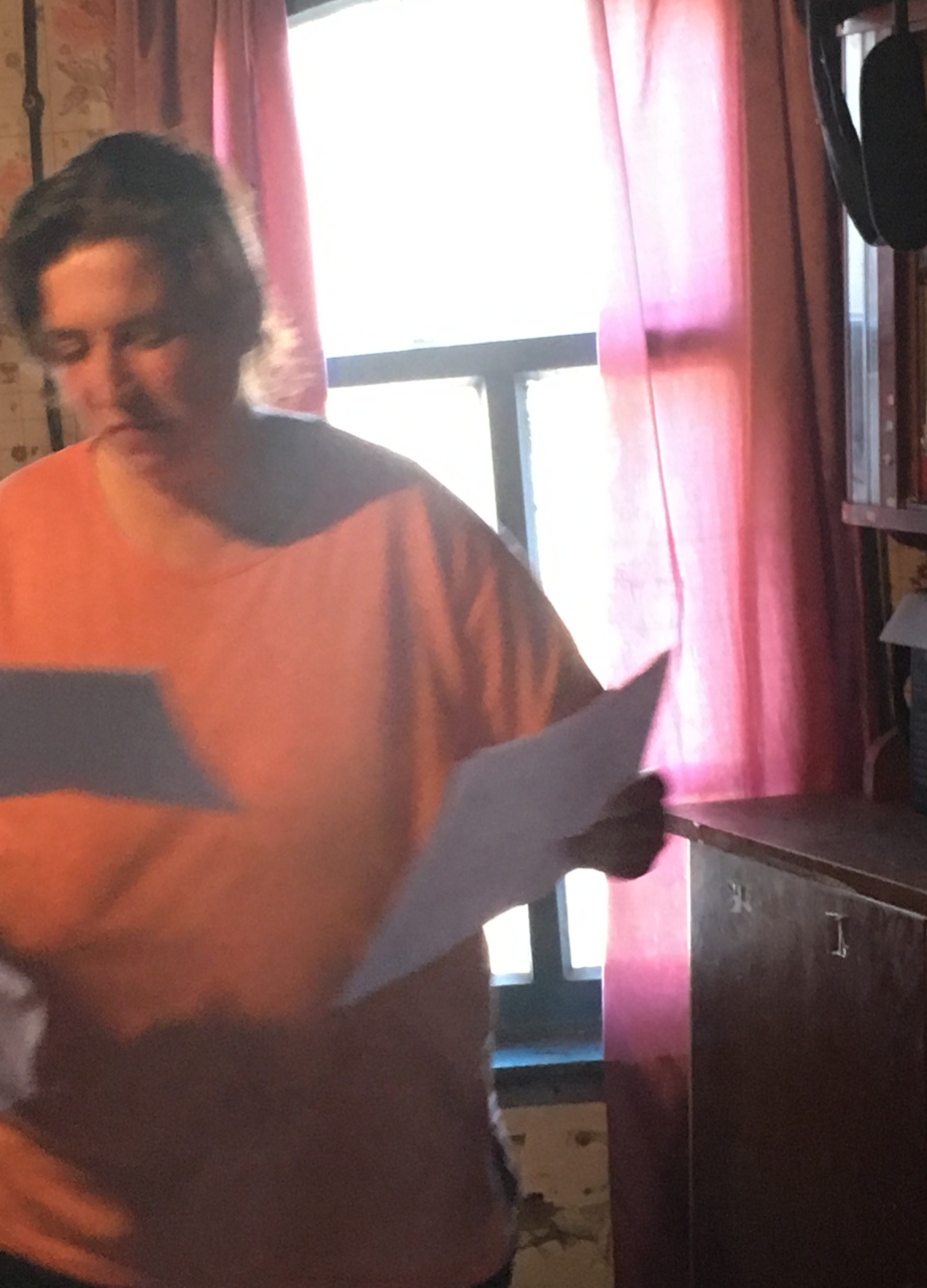 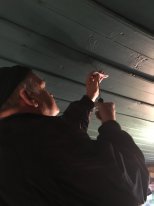 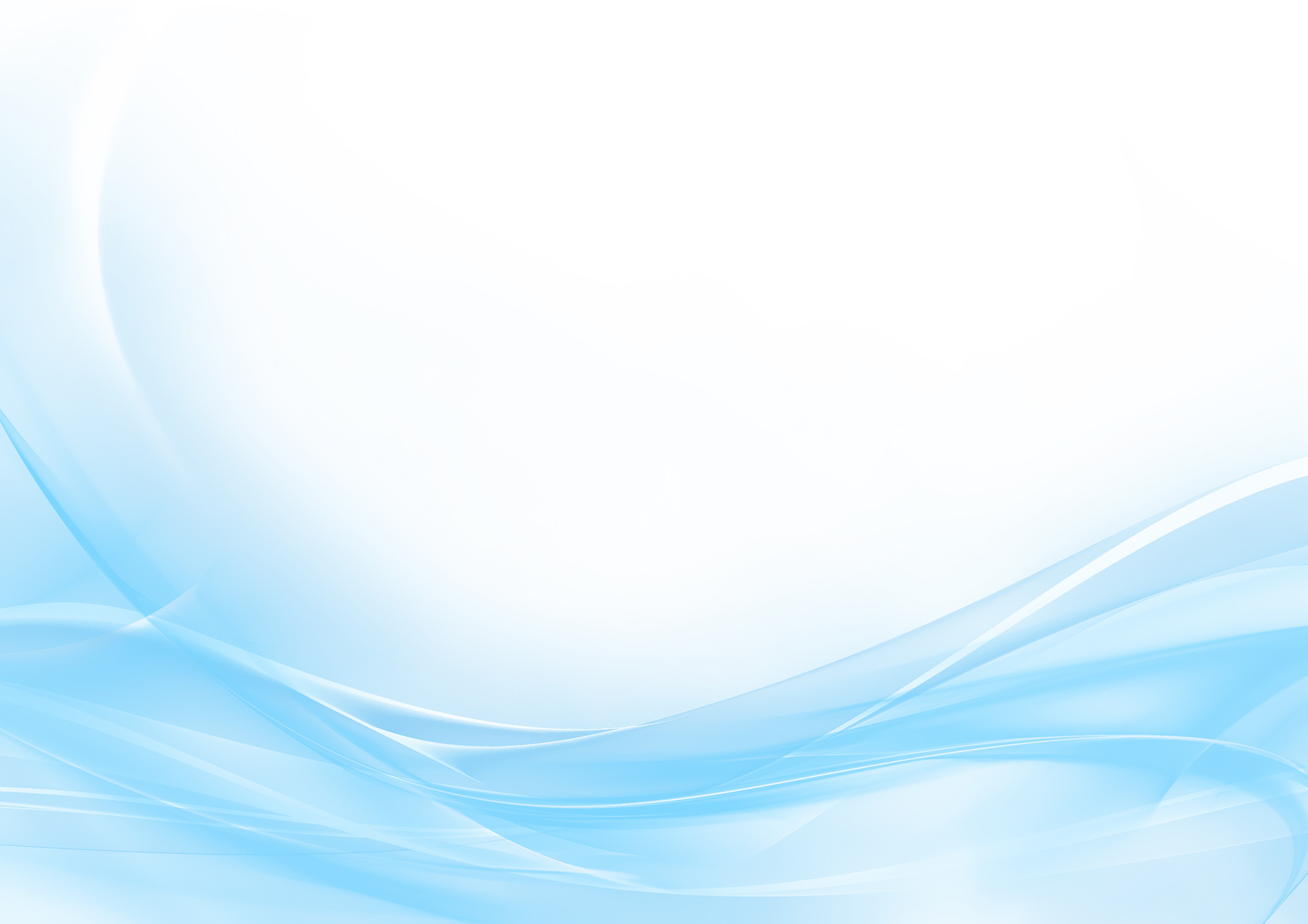 Администрация Уляшкинского сельского поселения
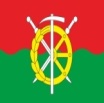 Сбор макулатуры
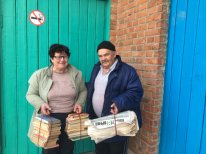 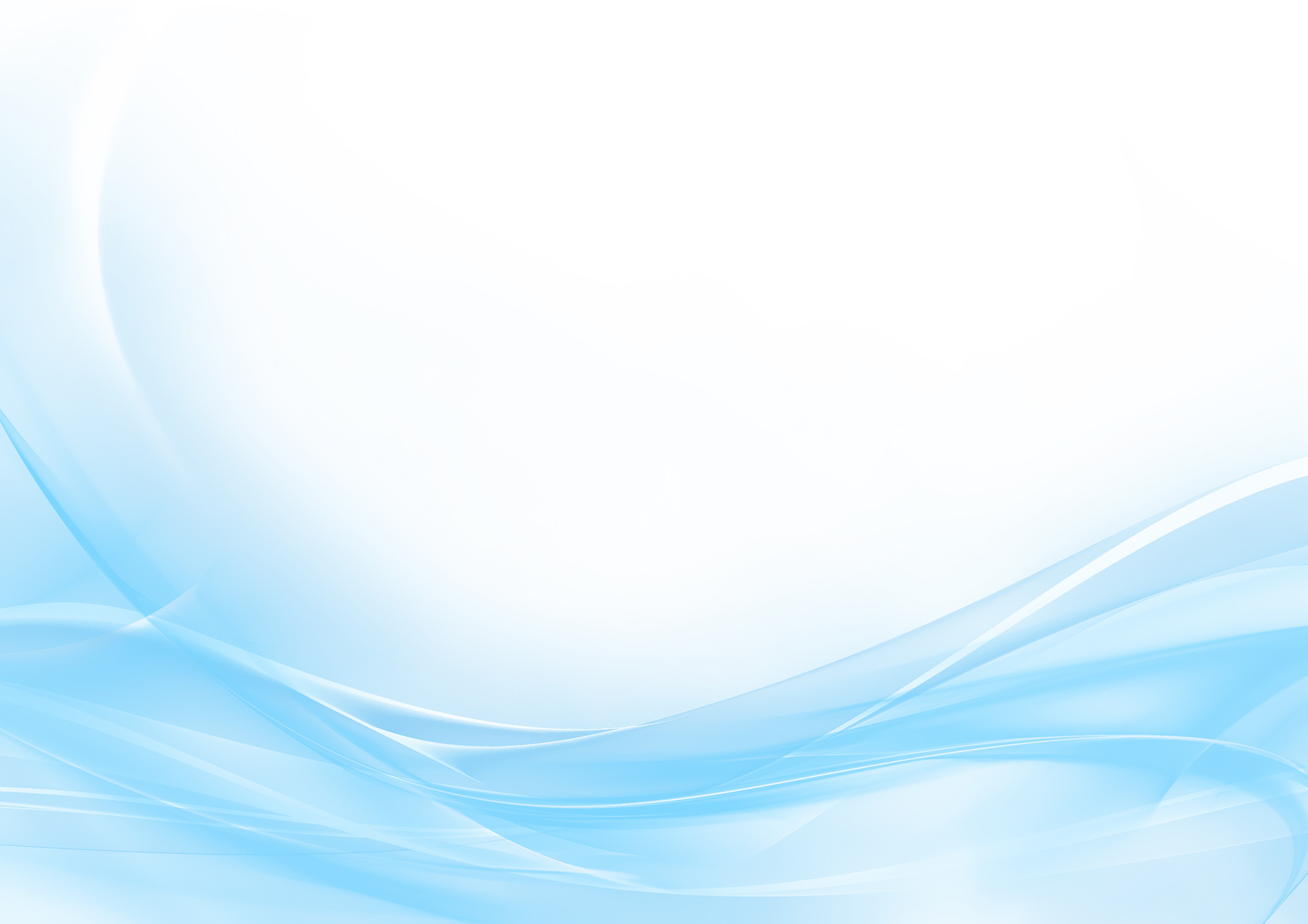 Администрация Уляшкинского сельского поселения
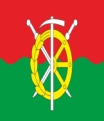 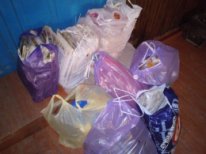 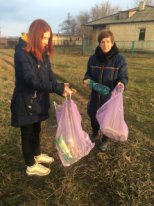 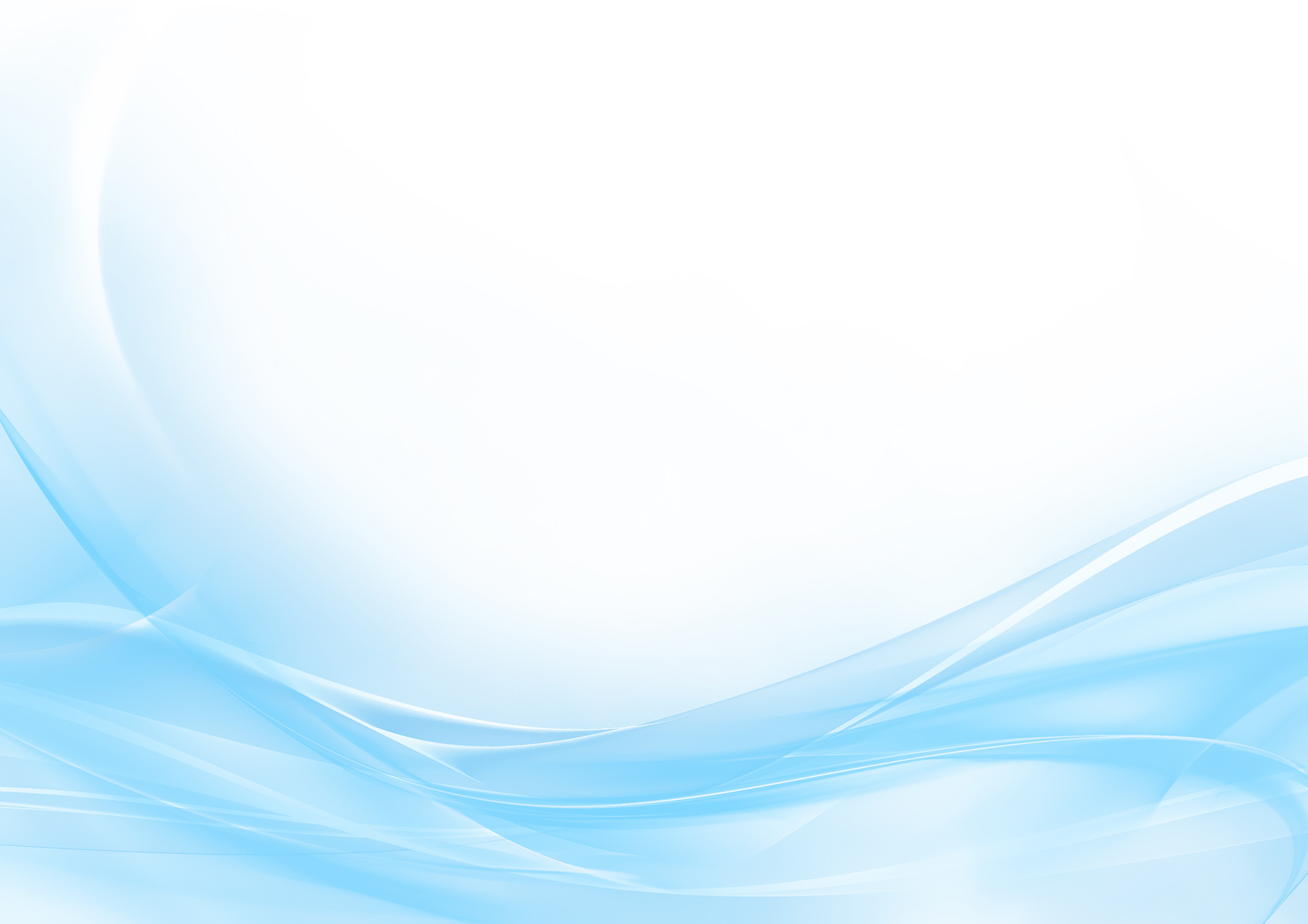 Администрация Уляшкинского сельского поселения
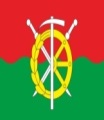 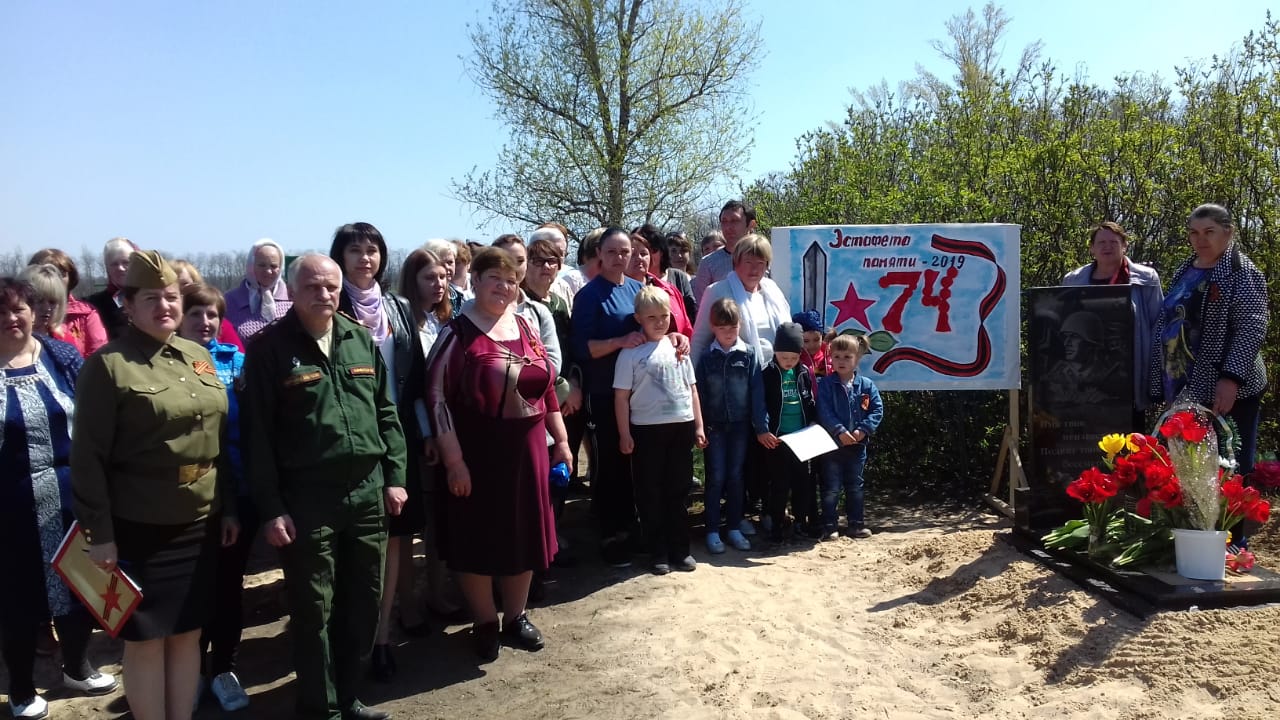 Митинги посвященные Дню победы и  освобождению Каменского района
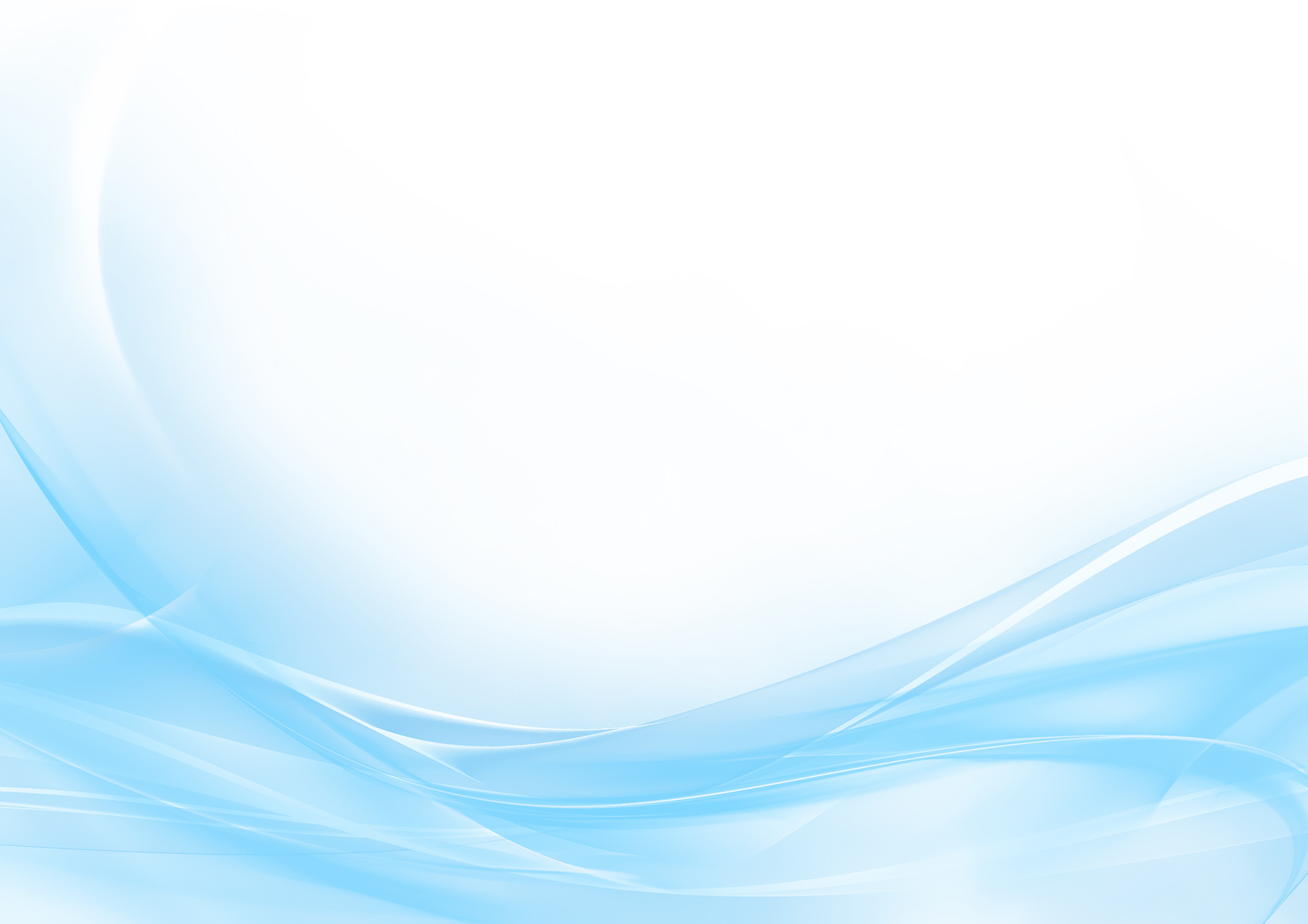 Администрация Уляшкинского сельского поселения
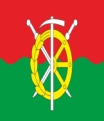 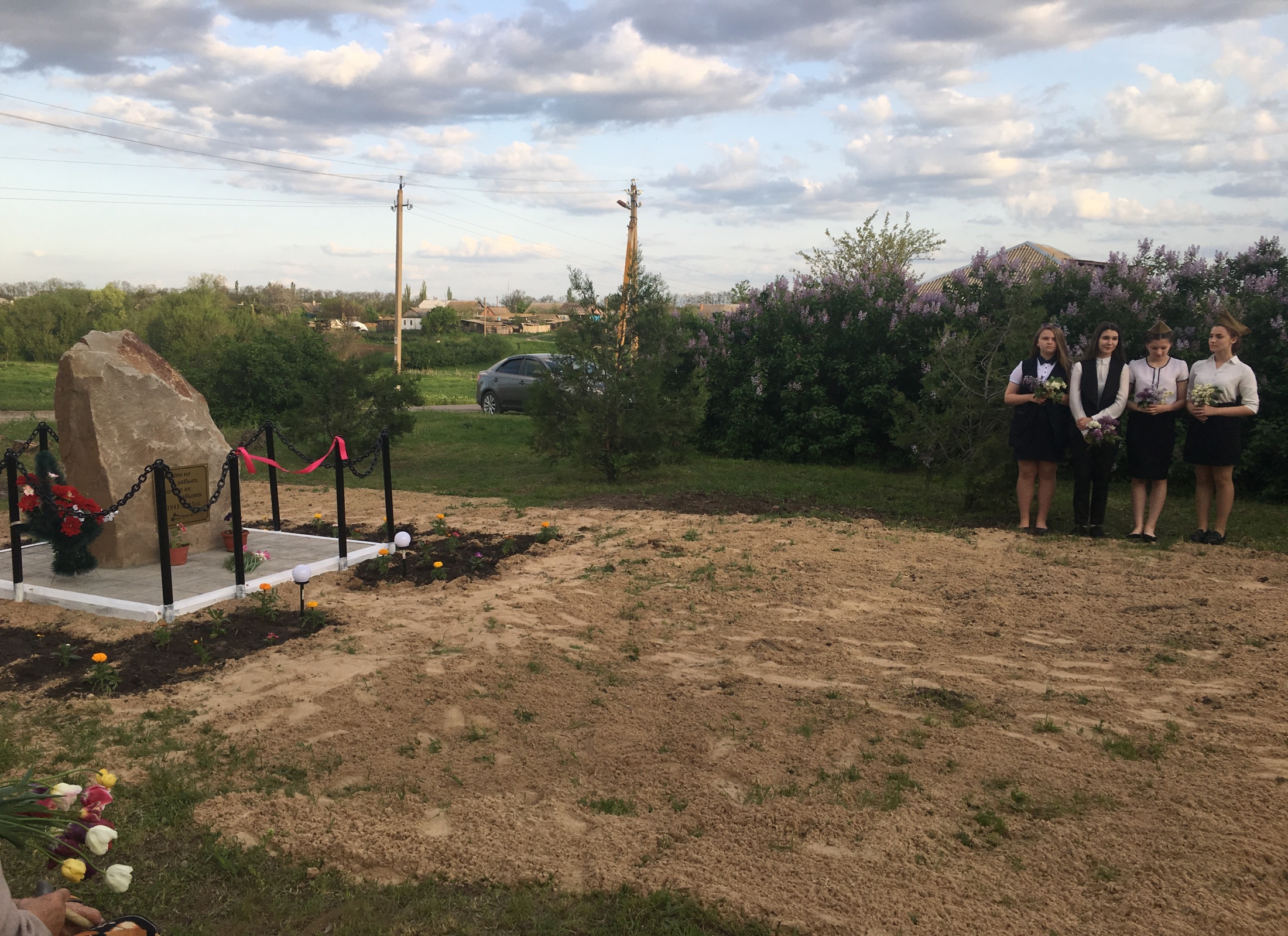 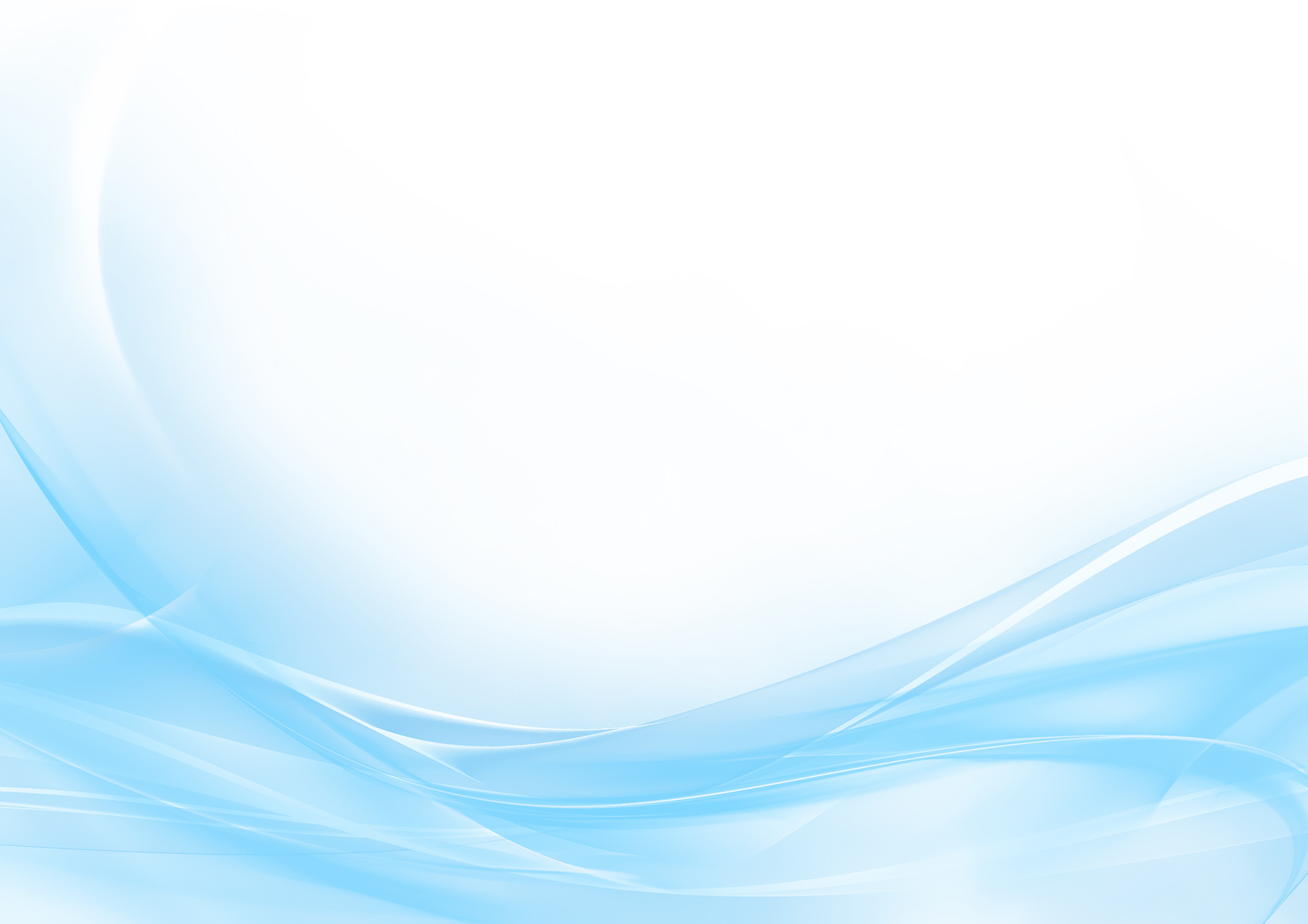 Администрация Уляшкинского сельского поселения
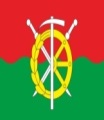 9 мая 2019 год хутор Уляшкин ,хутор Кочетовка
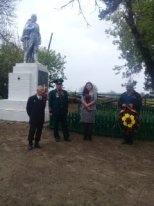 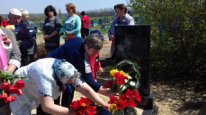 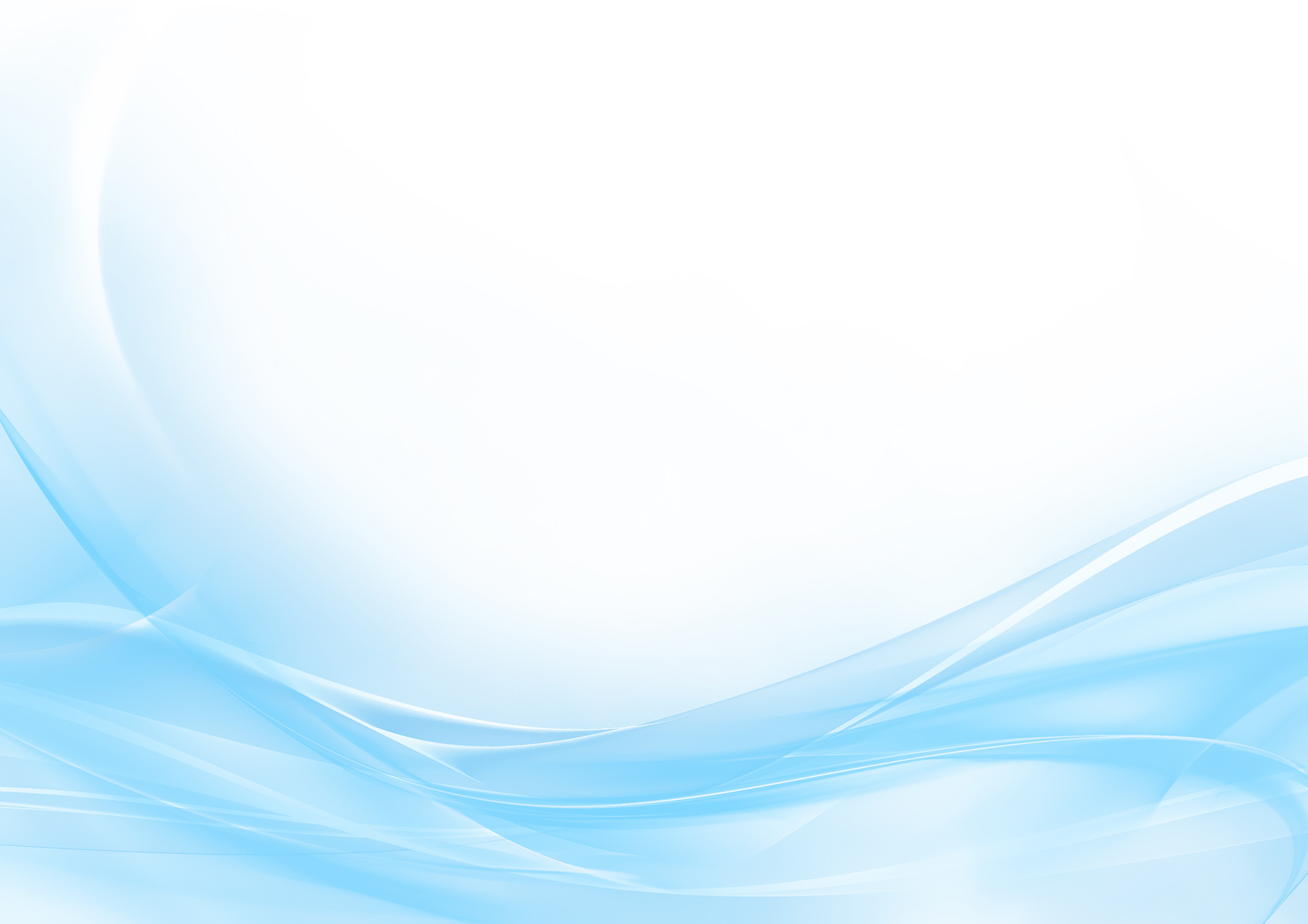 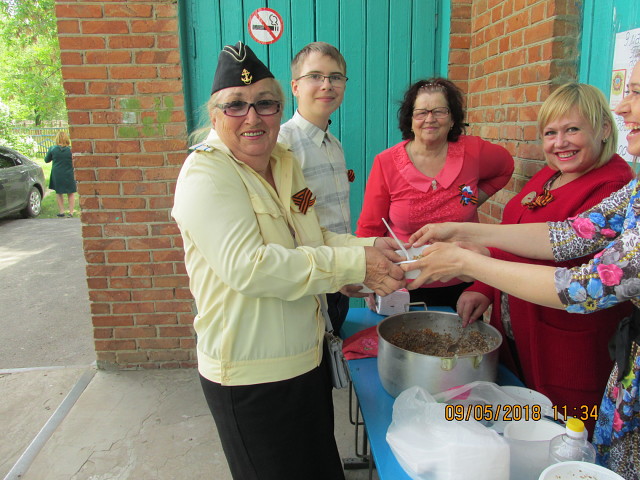 9 мая 2019 год
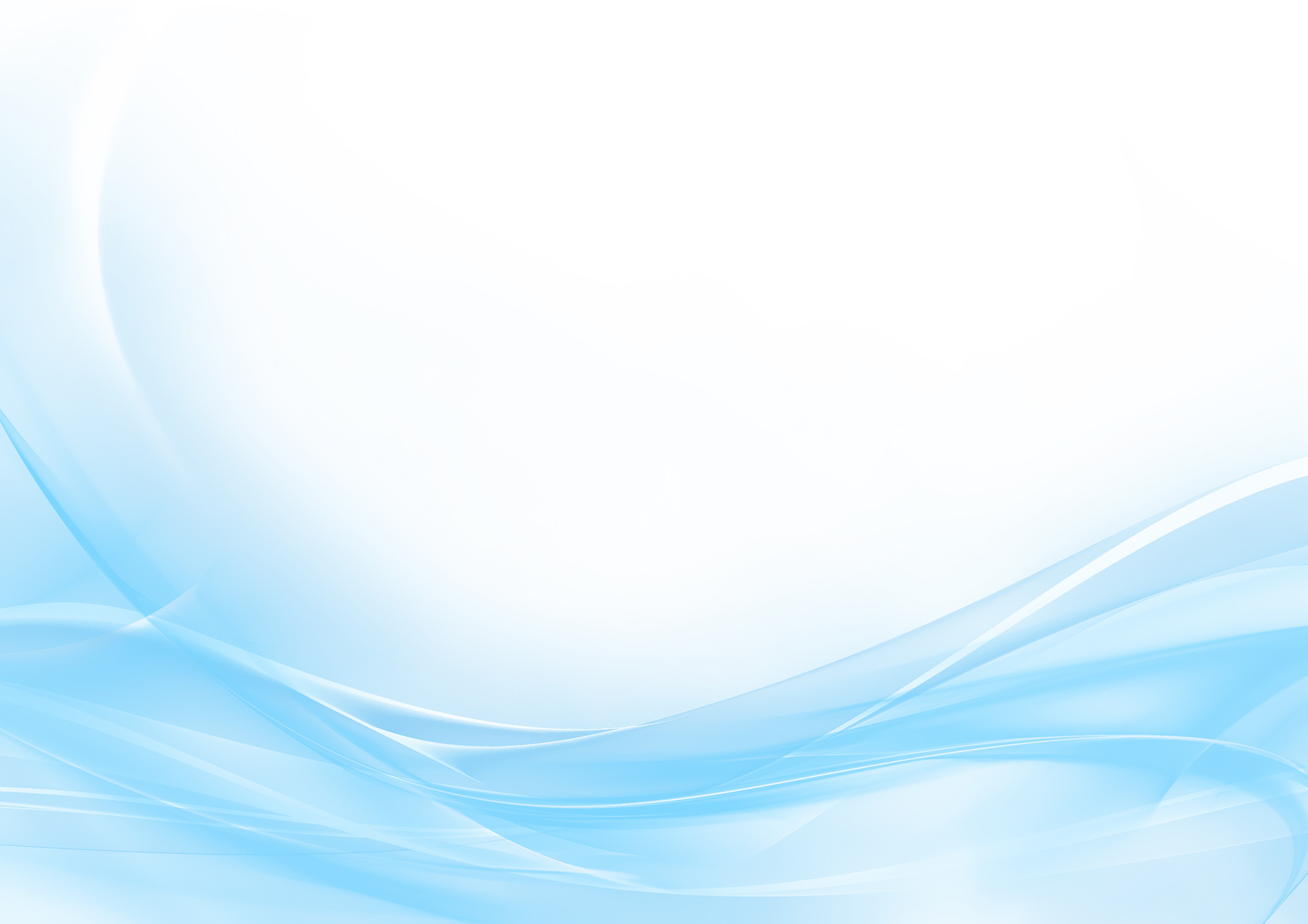 Администрация Уляшкинского сельского поселения
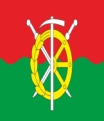 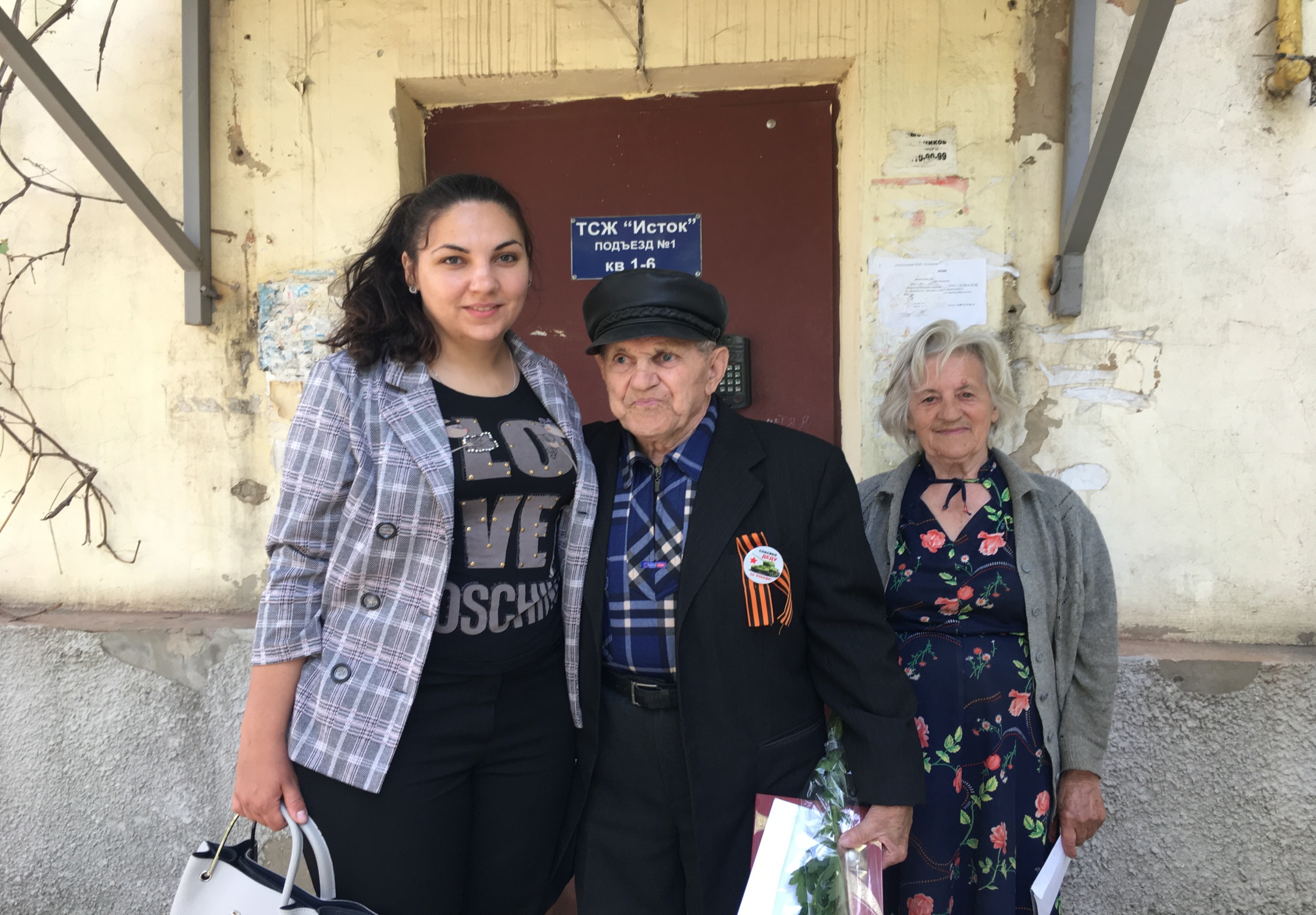 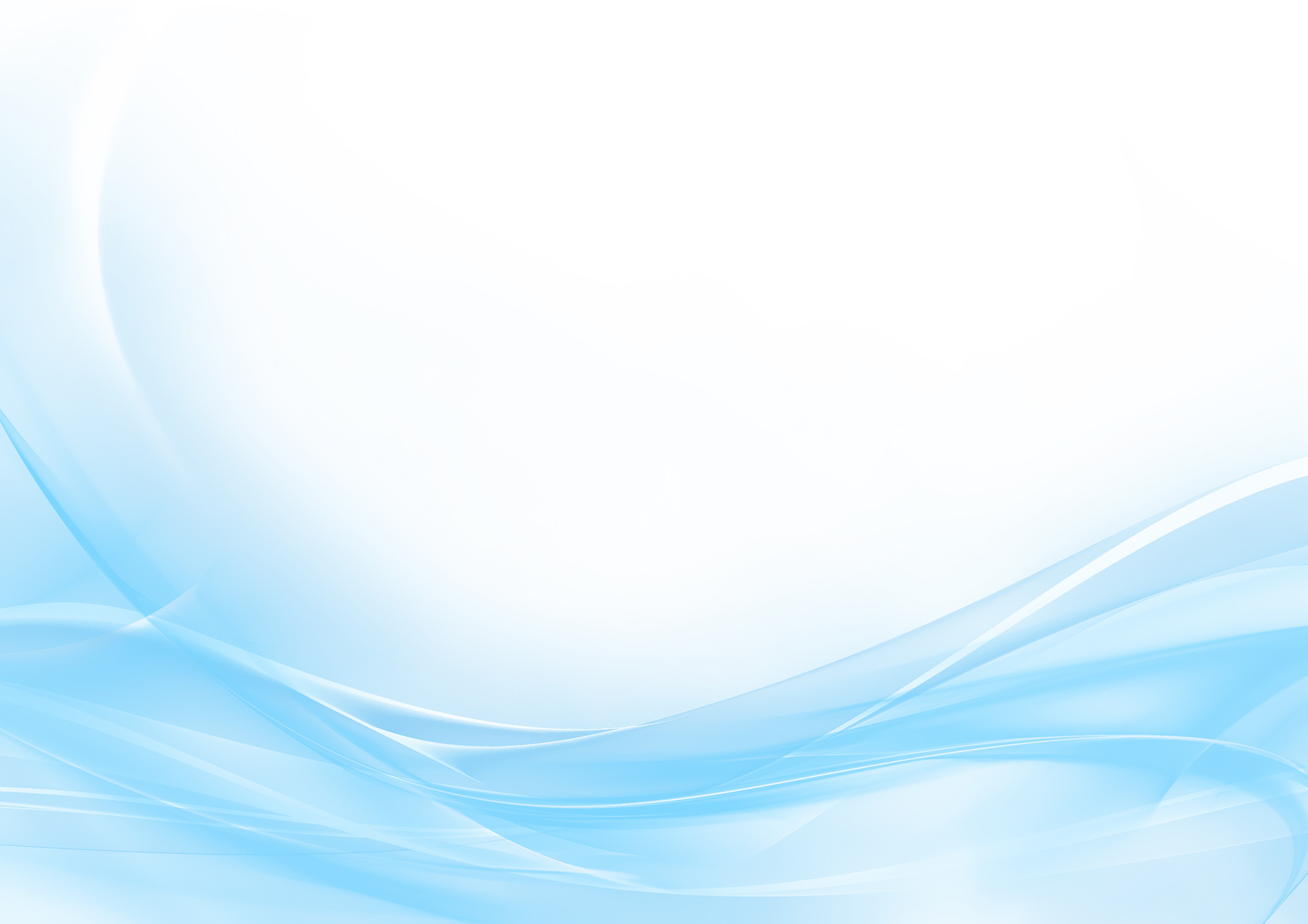 Администрация Уляшкинского сельского поселения
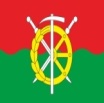 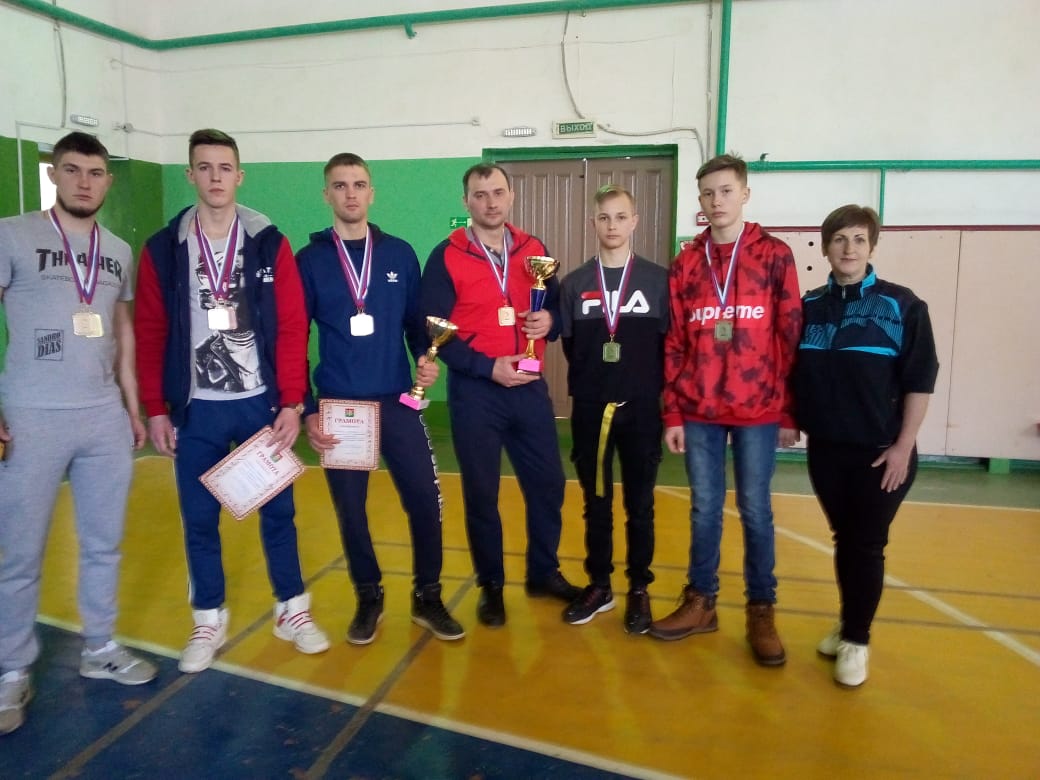 Участие в спартакиадах и соревнованиях
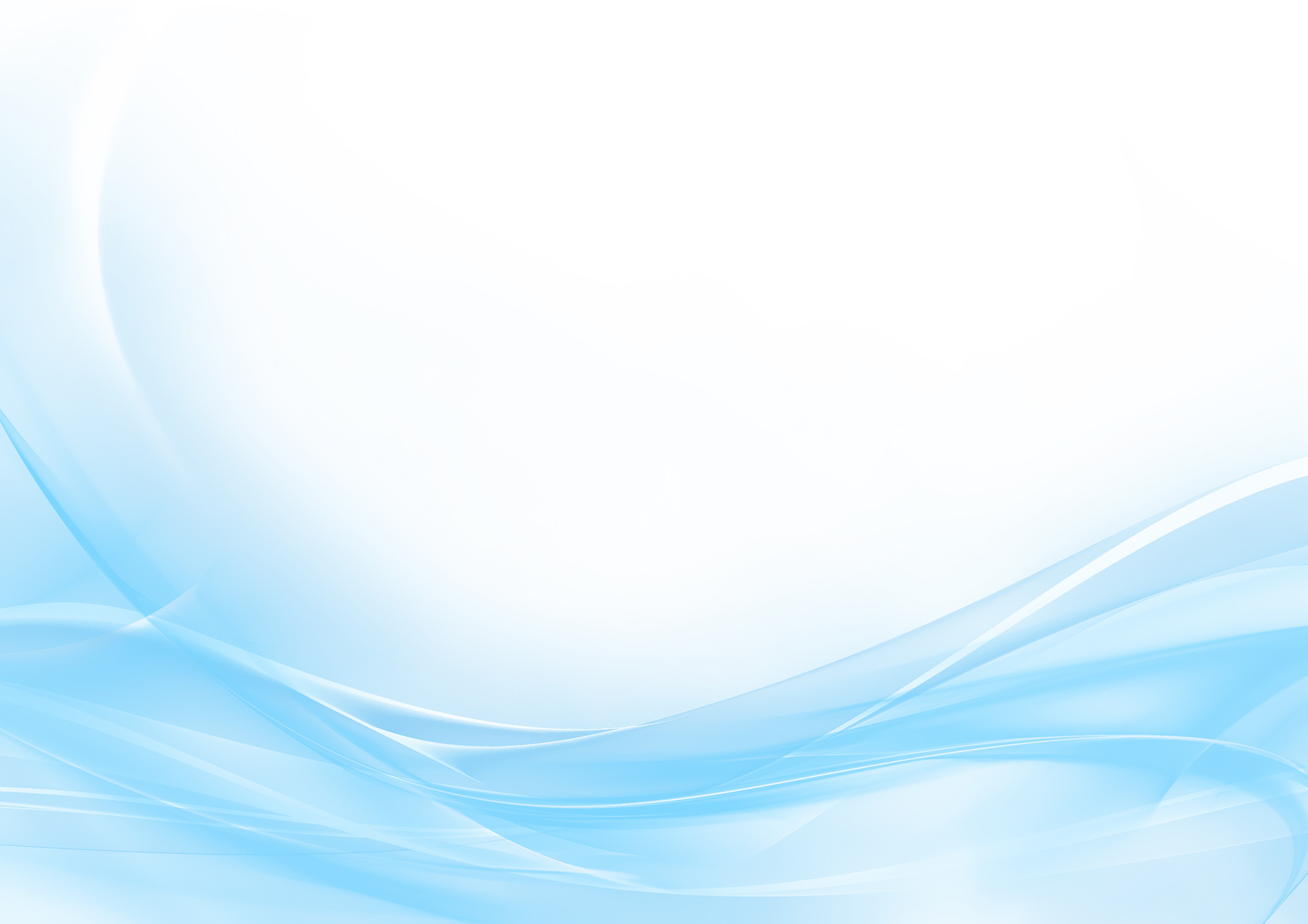 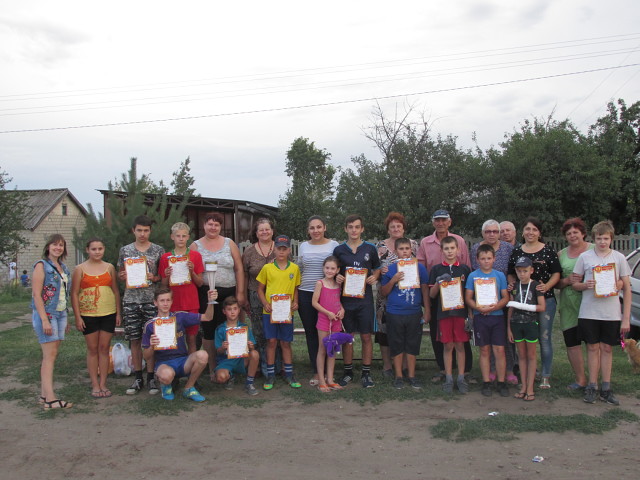 Соревнования по футболу
Кочетовка-Верхние Грачики
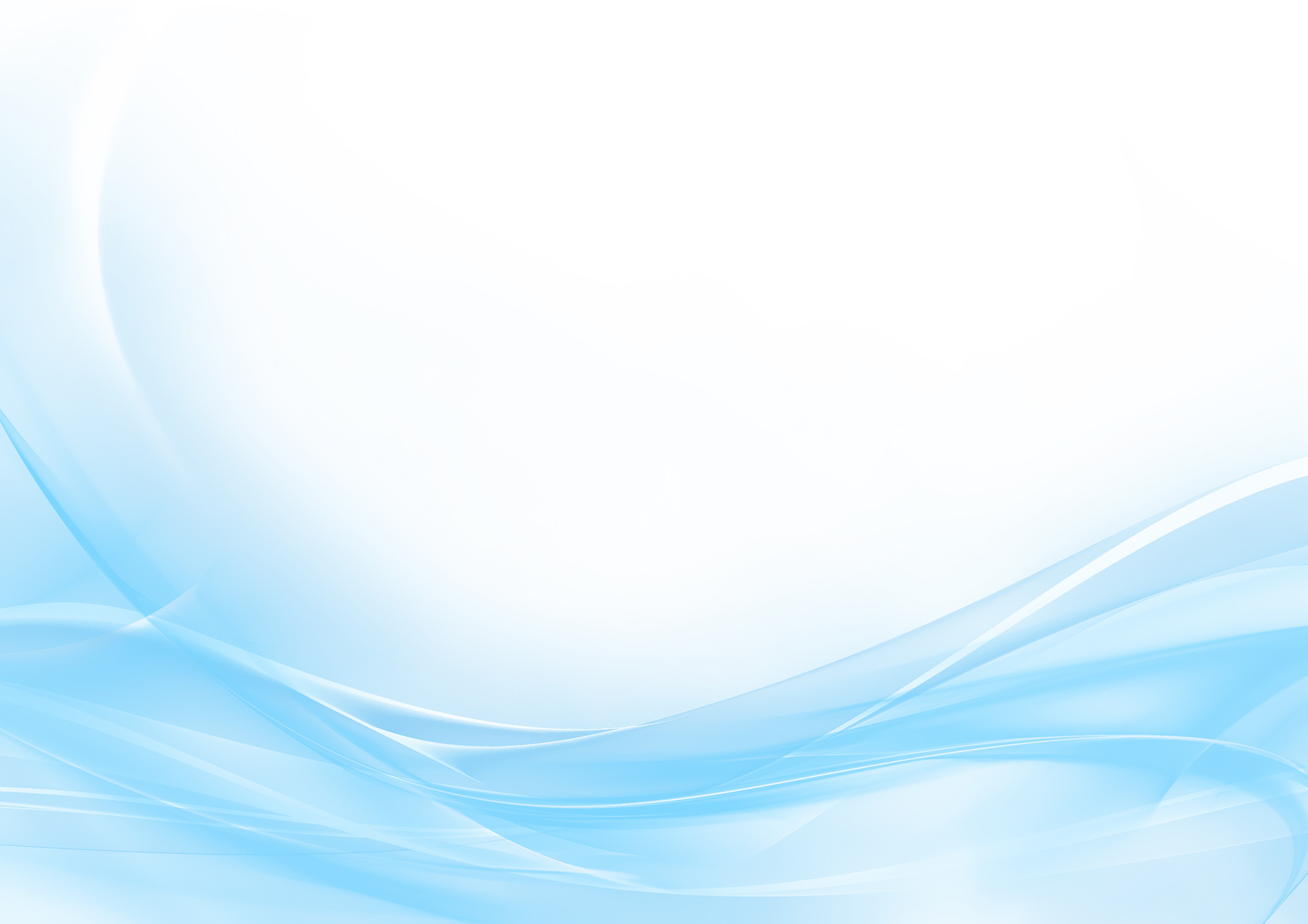 Администрация Уляшкинского сельского поселения
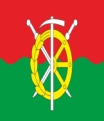 Новогодняя елка в хуторе Уляшкин.
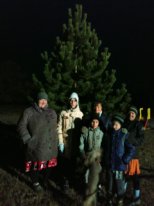 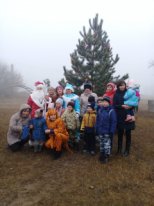 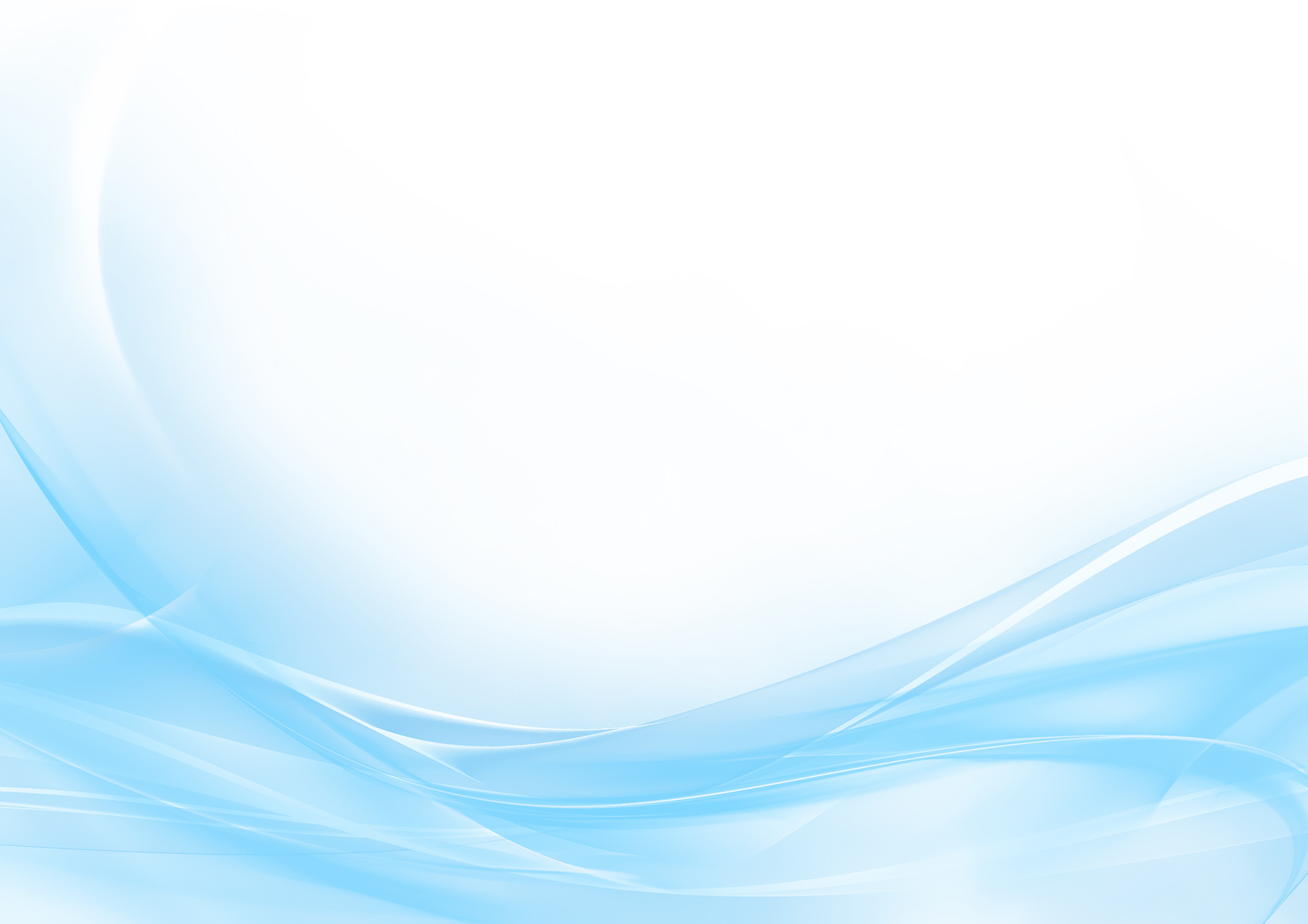 Администрация Уляшкинского сельского поселения
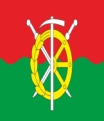 Команда развития Уляшкинского с/п.
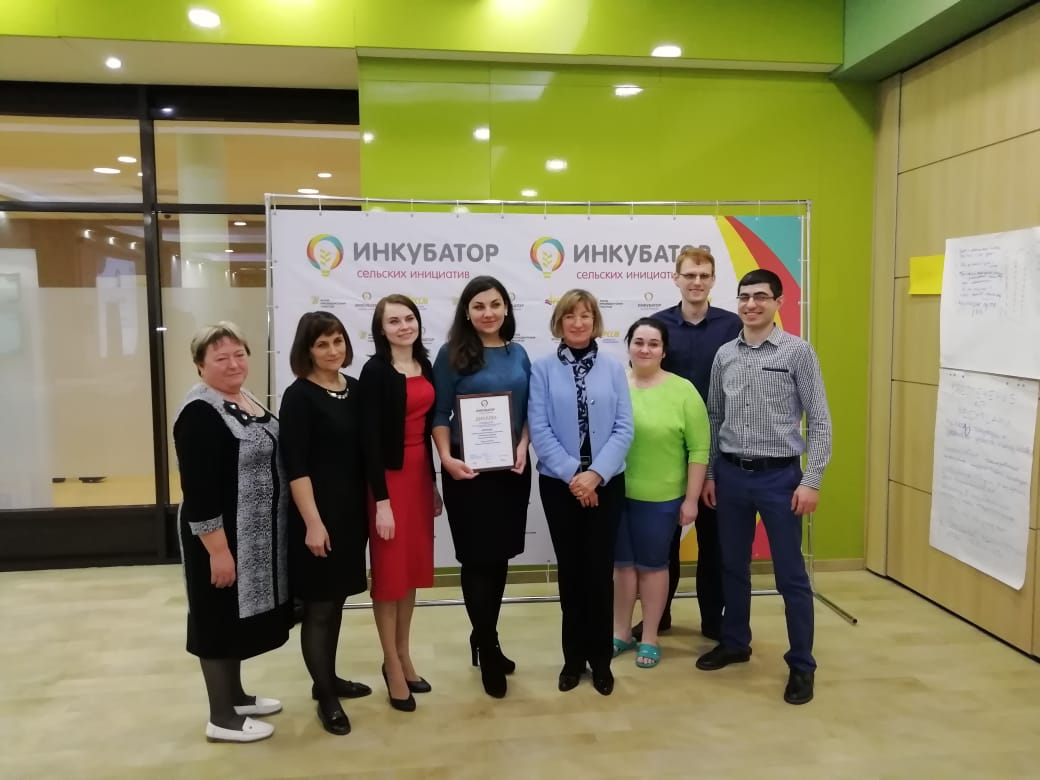 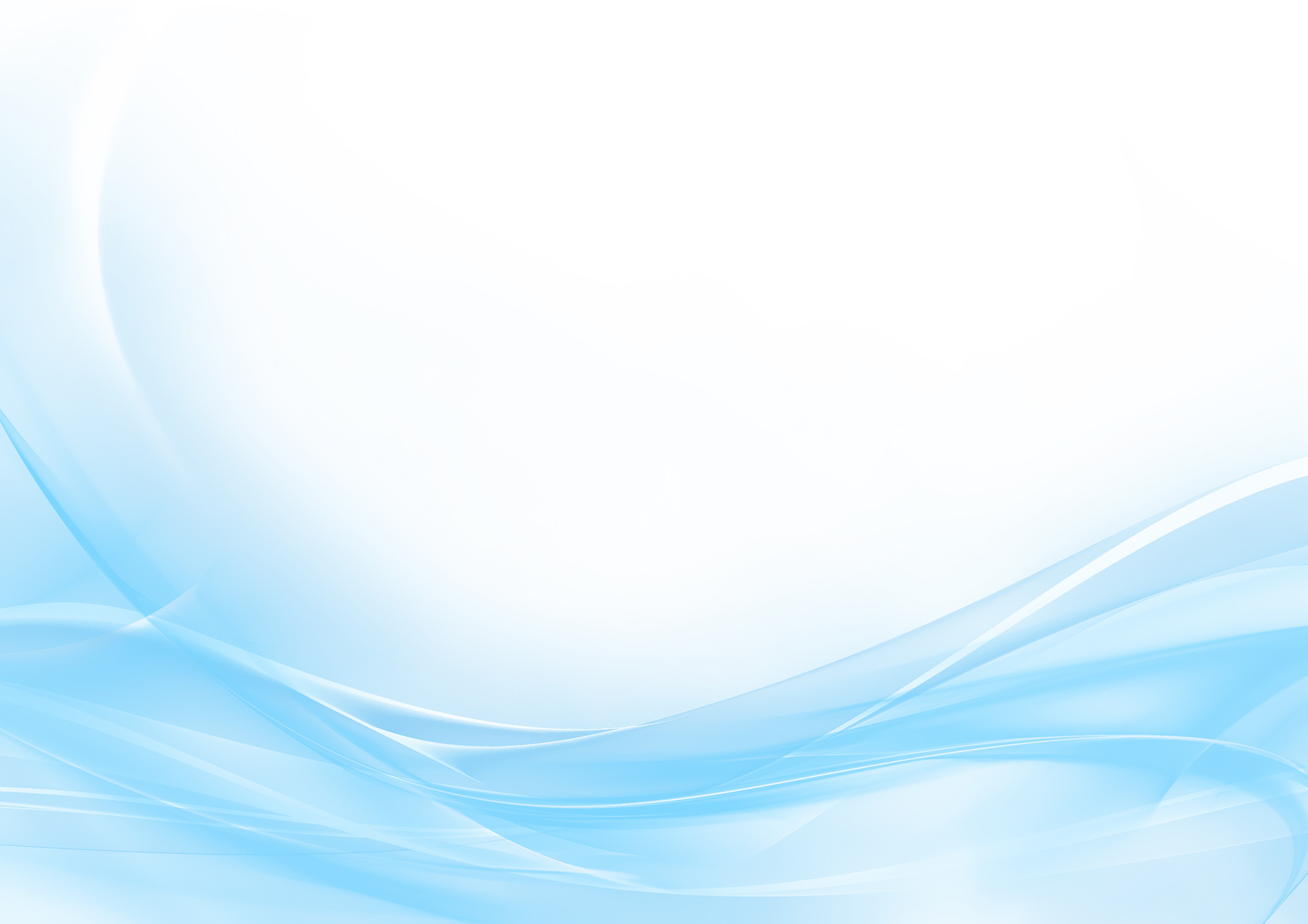 Администрация Уляшкинского сельского поселения
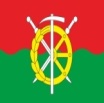 Команда развития Уляшкинского с/п
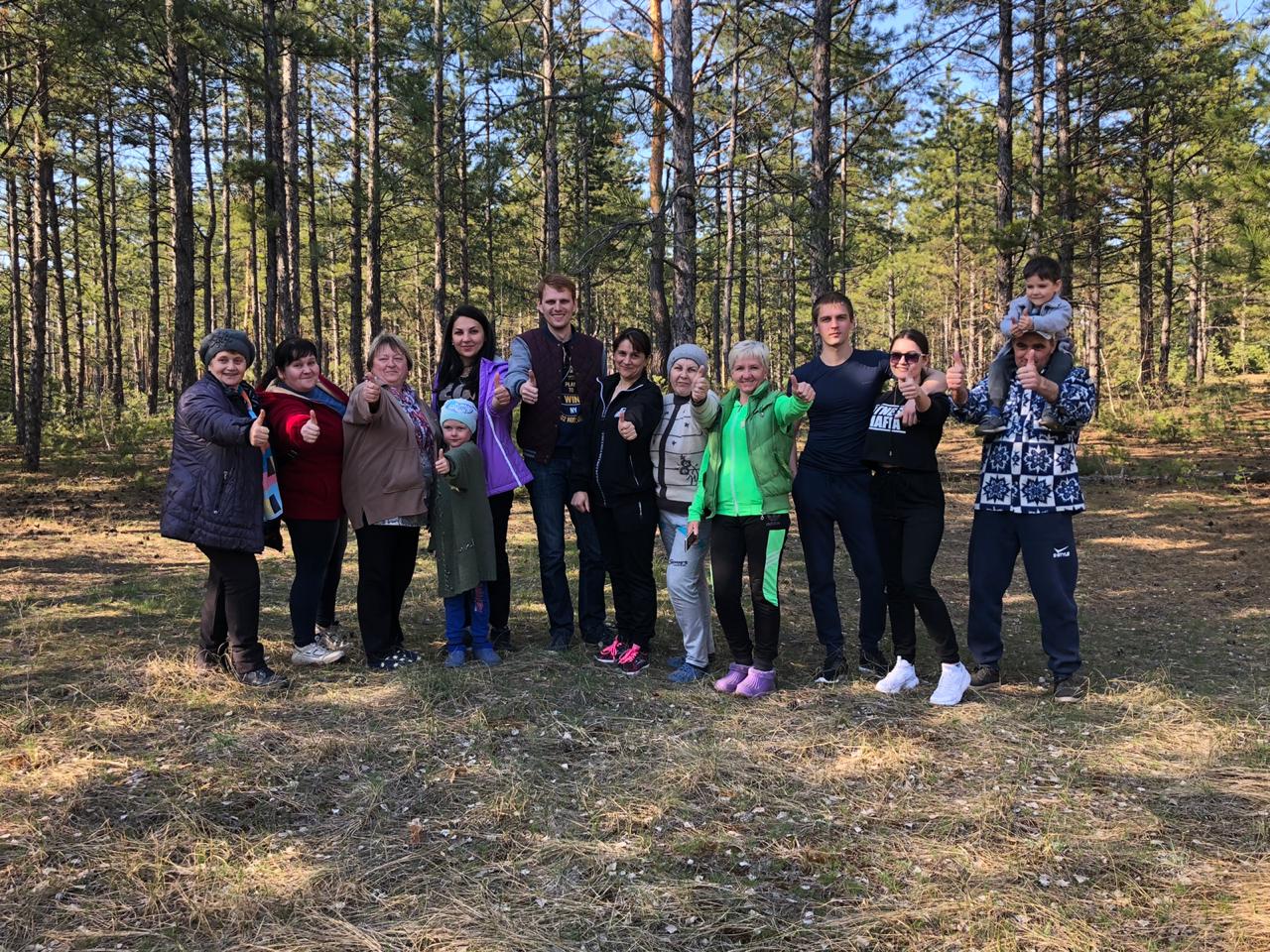 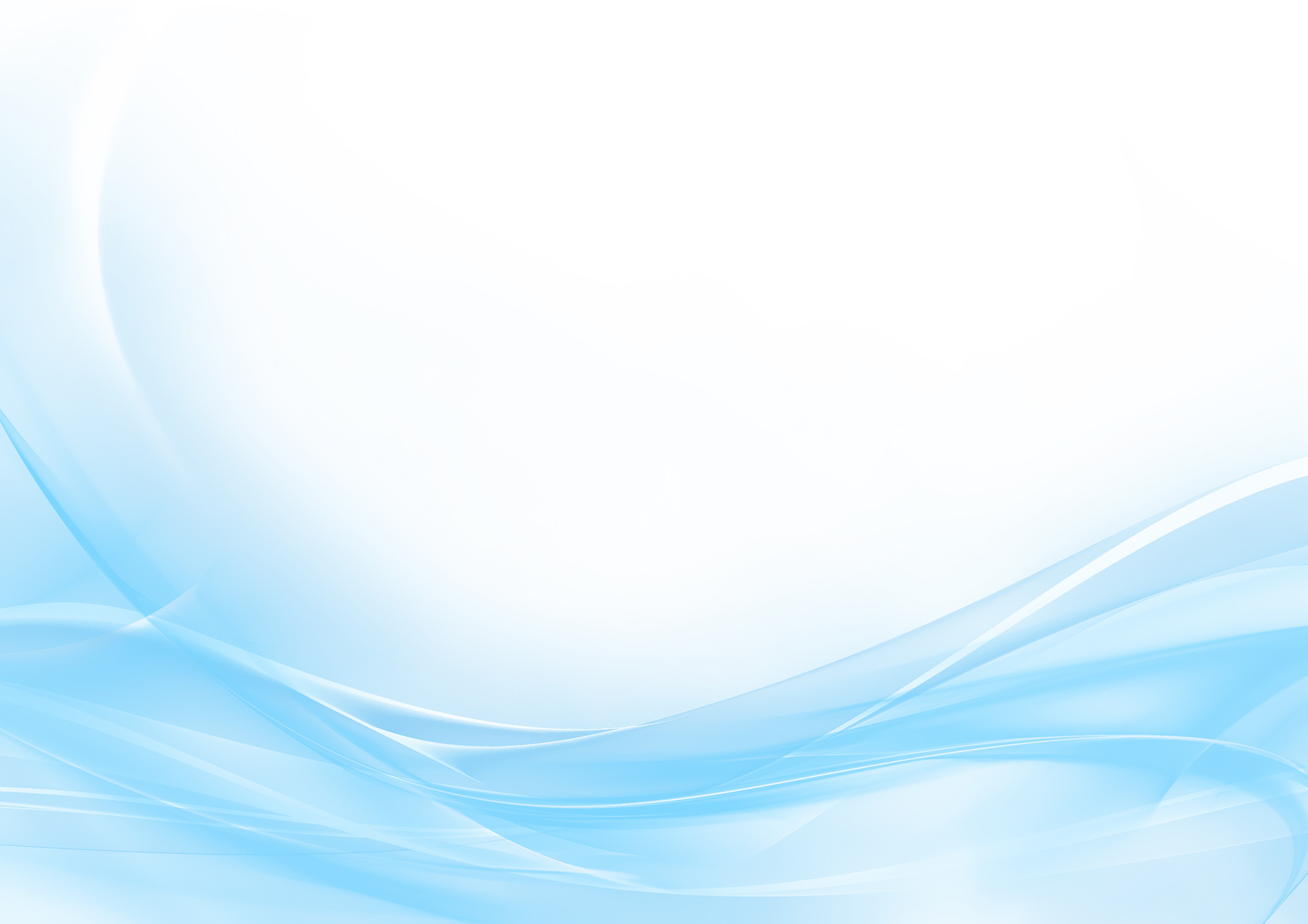 Администрация Уляшкинского сельского поселения
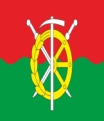 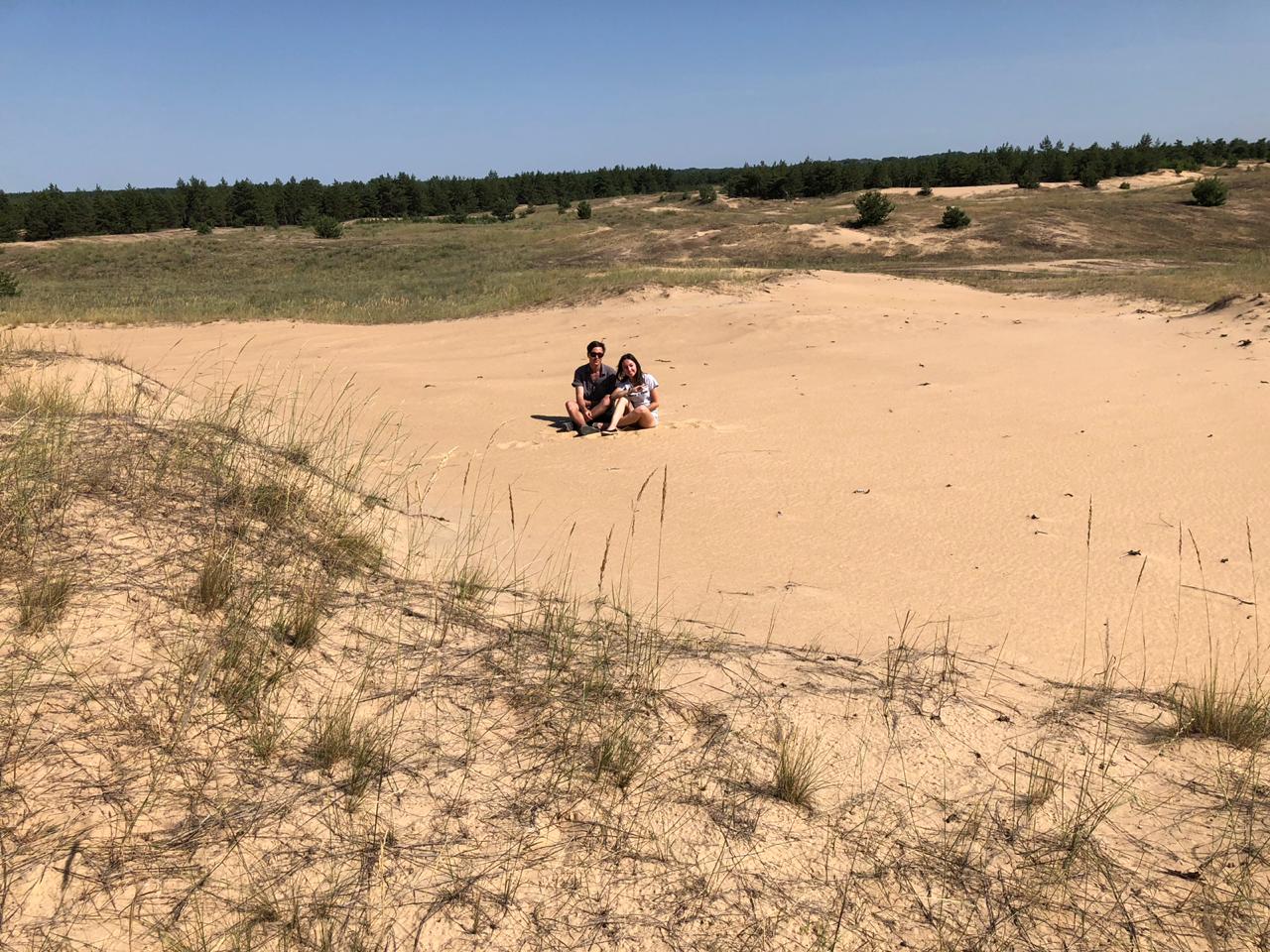 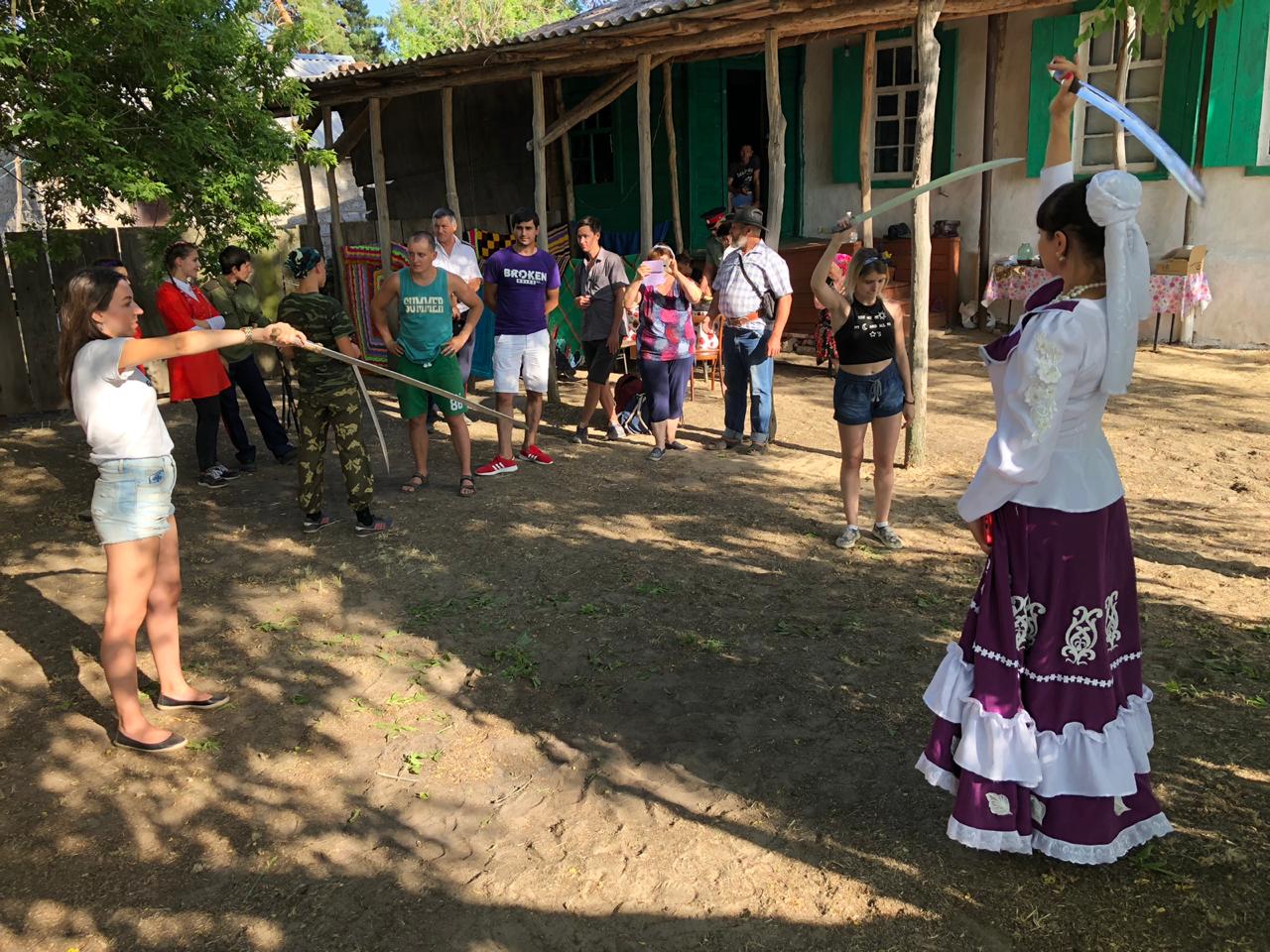 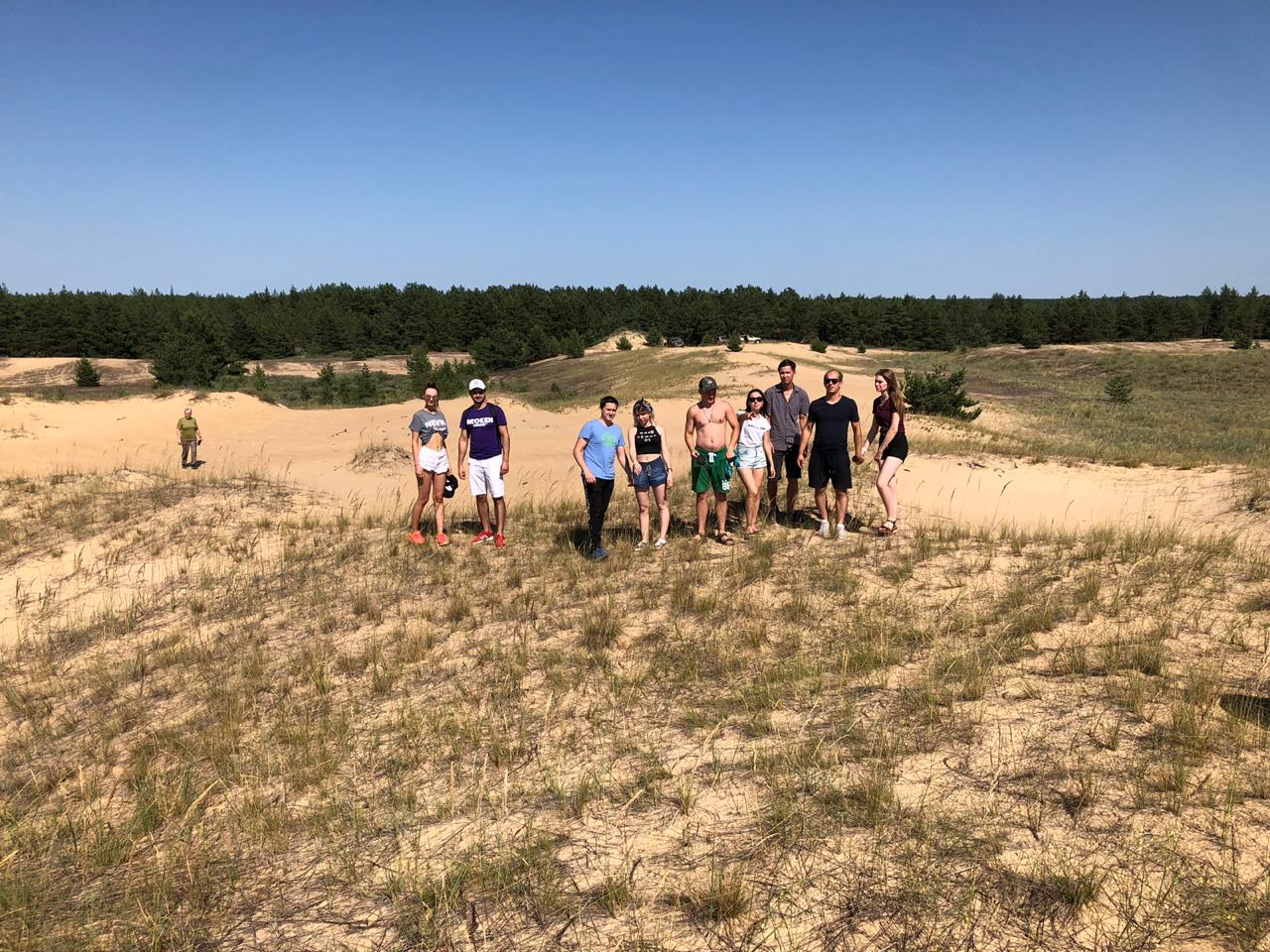 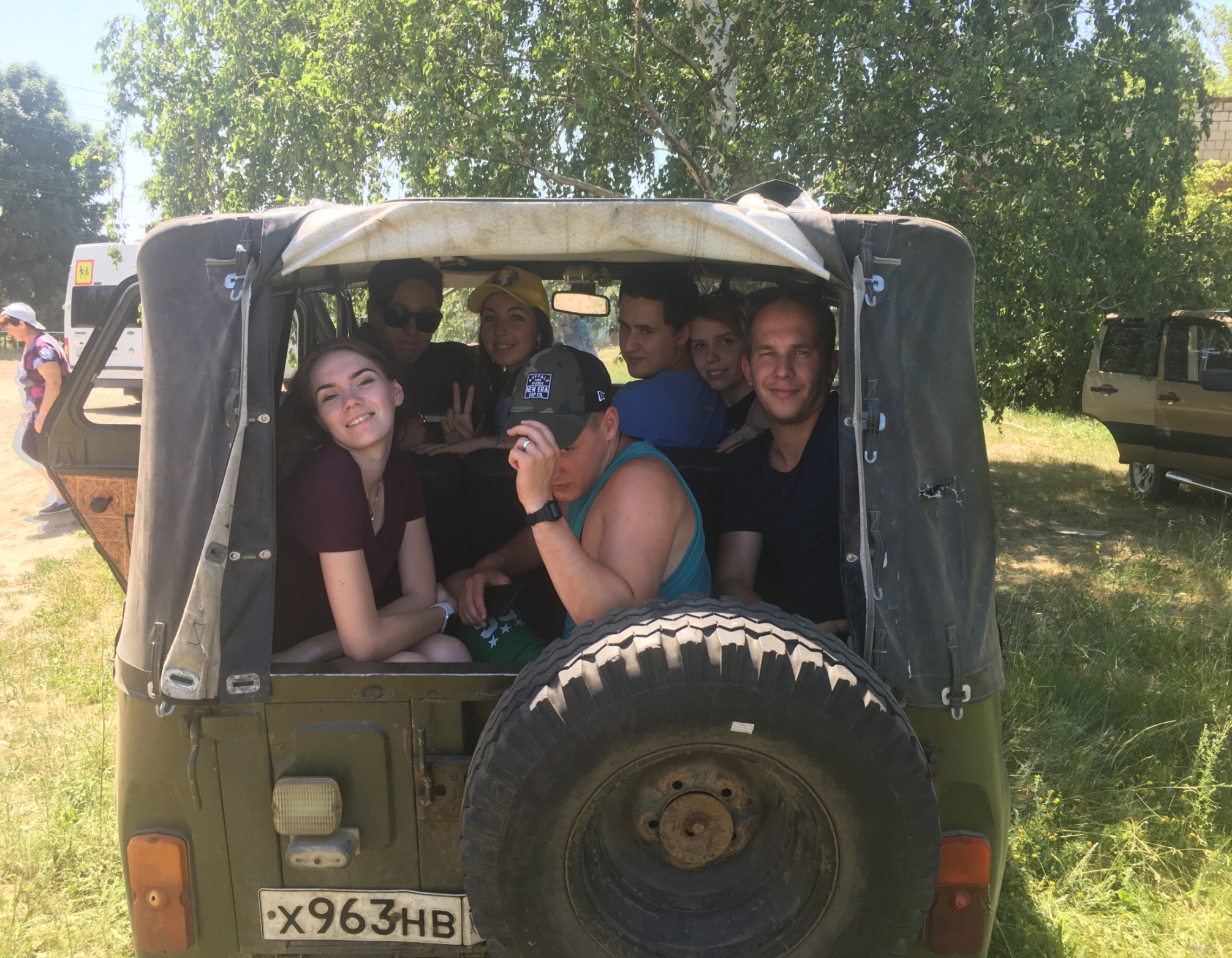 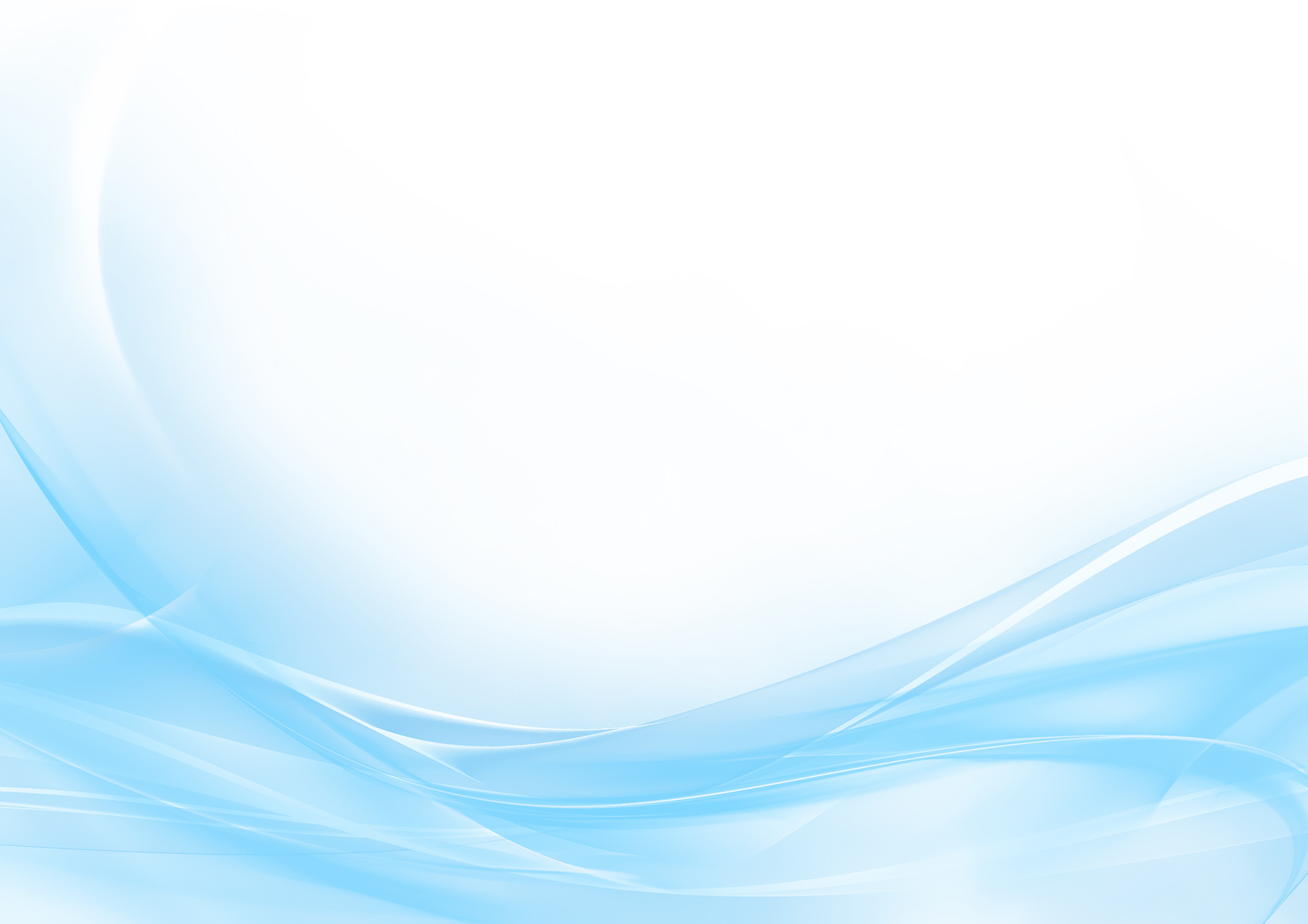 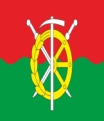 Администрация Уляшкинского сельского поселения
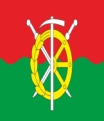 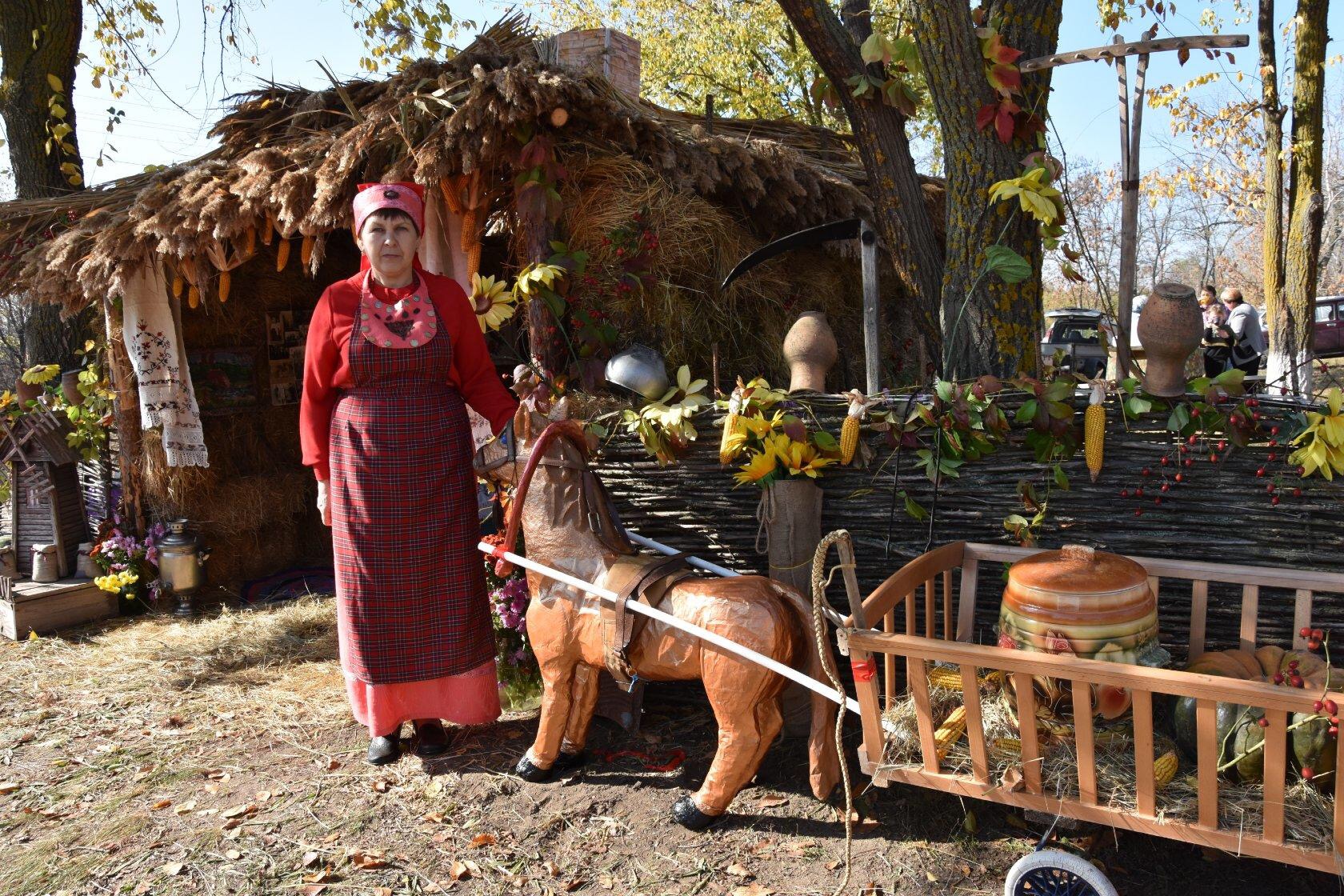 Фестивль- Ольховые колки
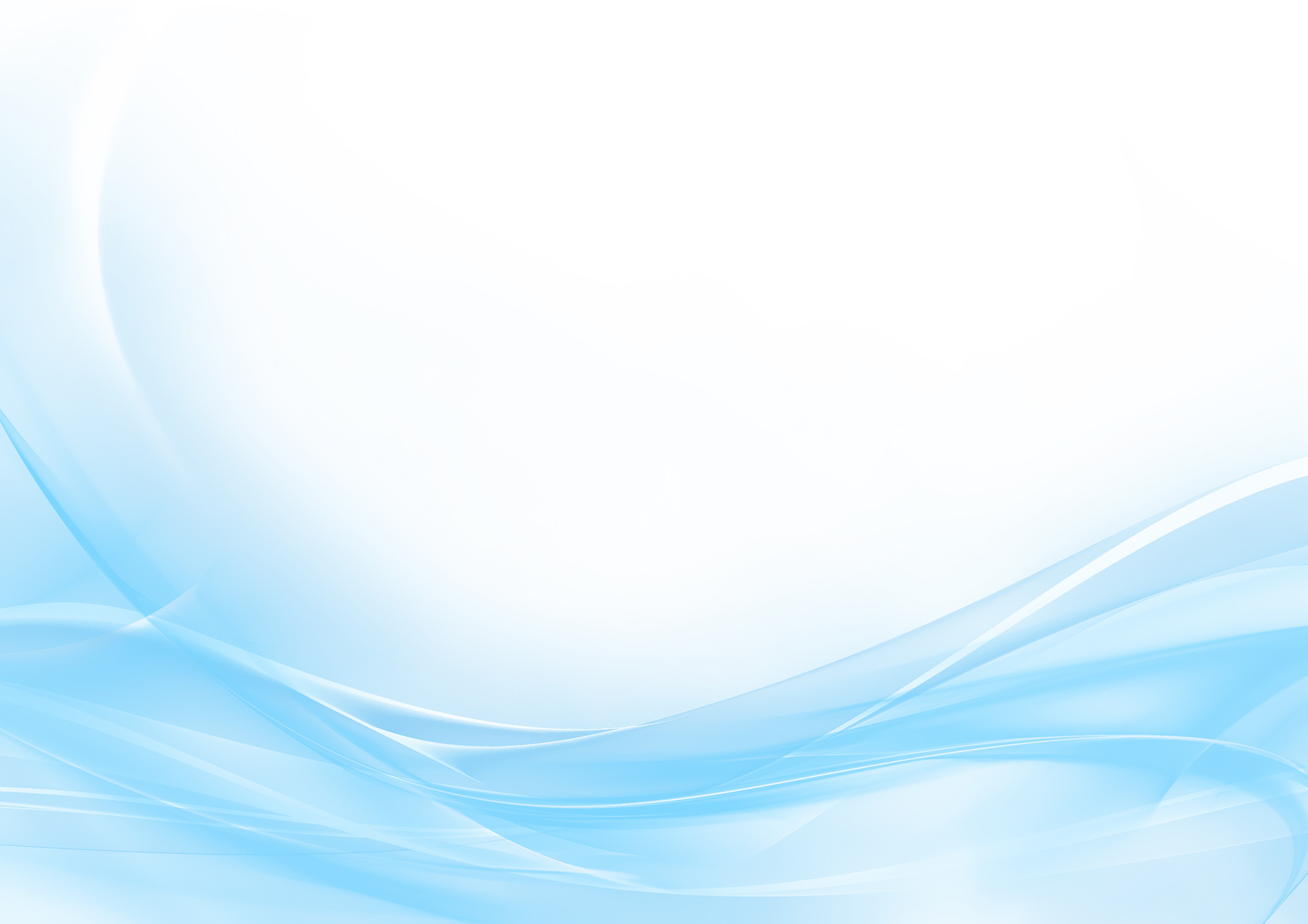 Администрация Уляшкинского сельского поселения
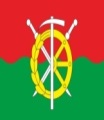 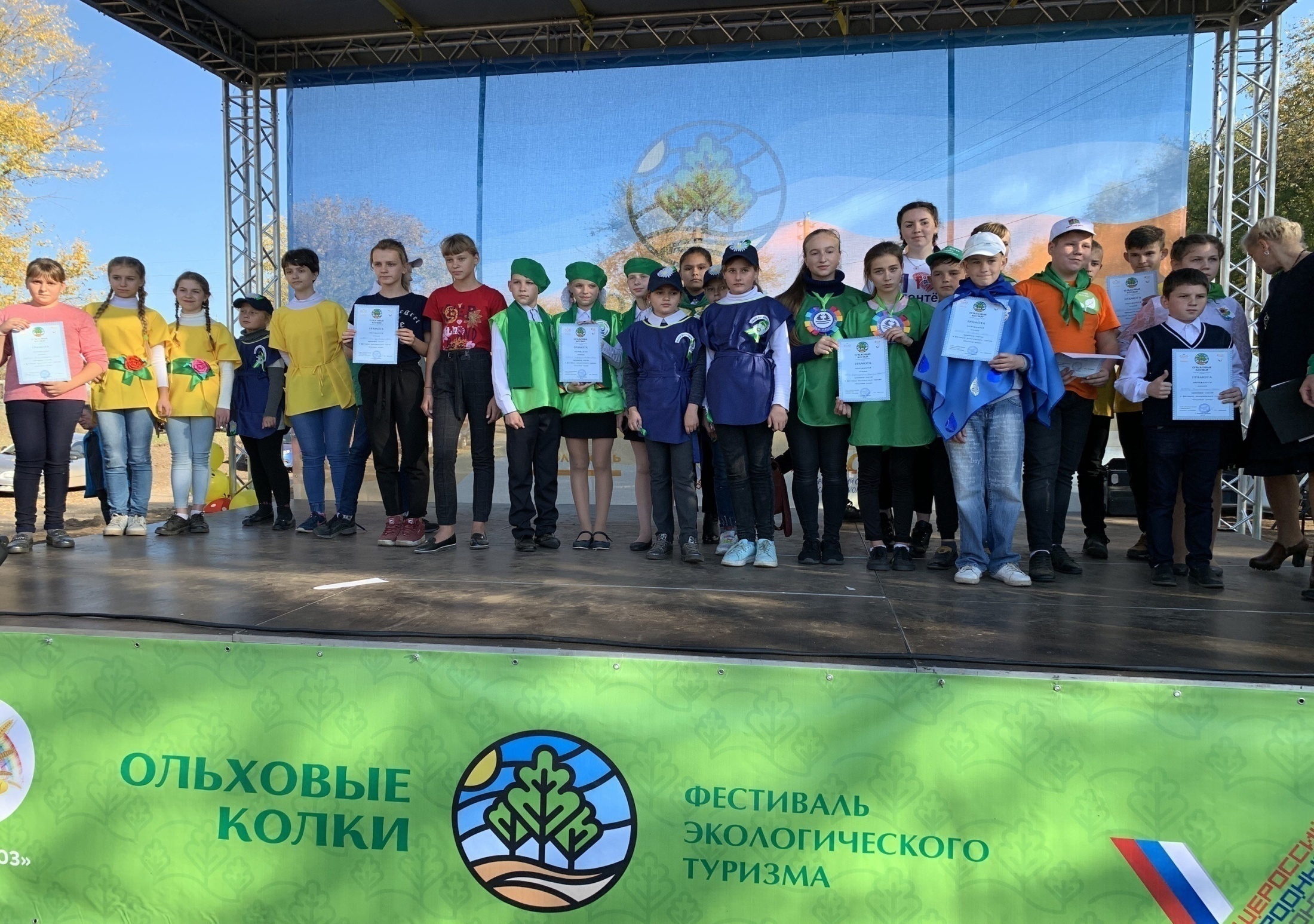 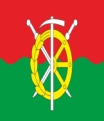 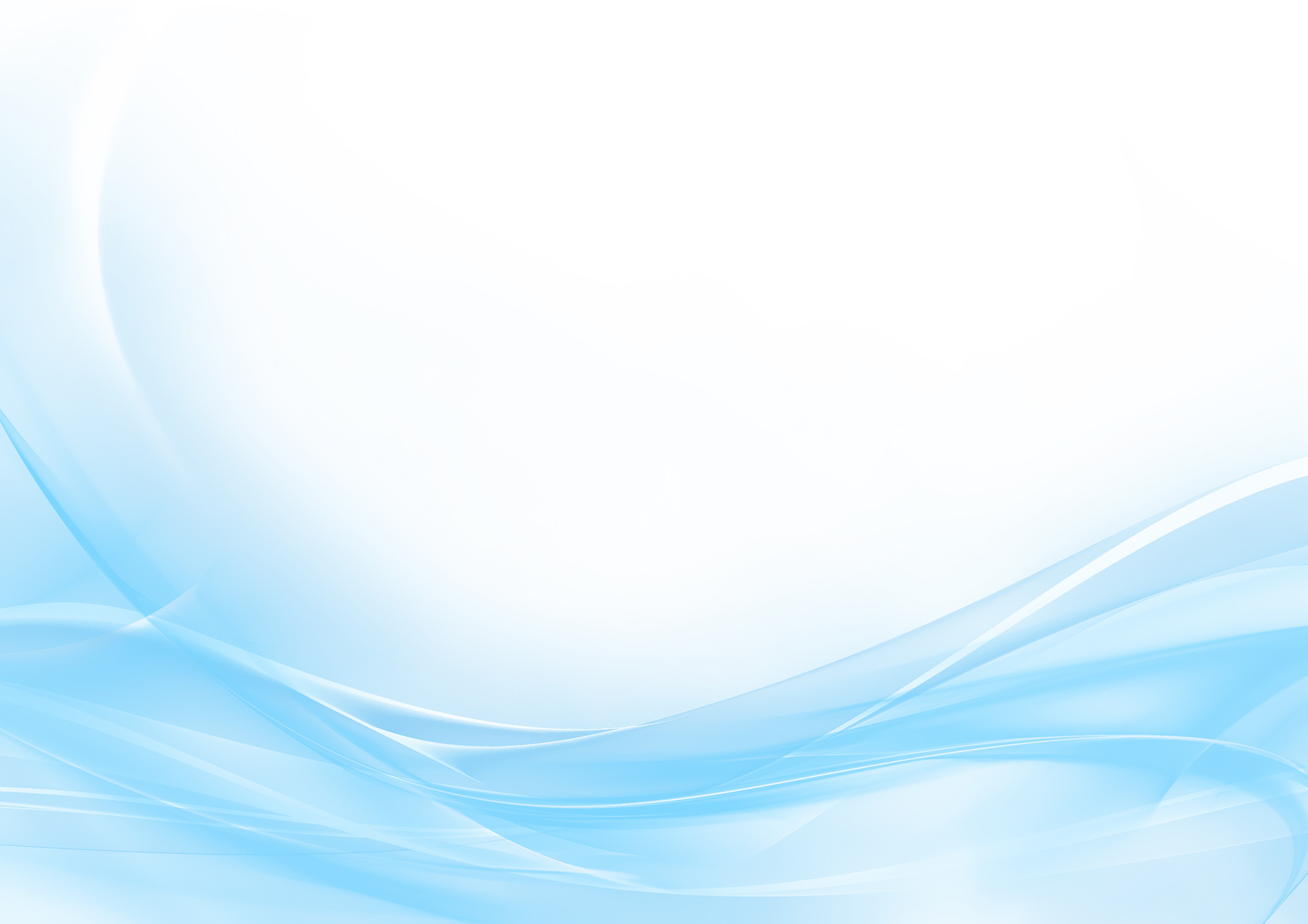 Администрация Уляшкинского сельского поселения
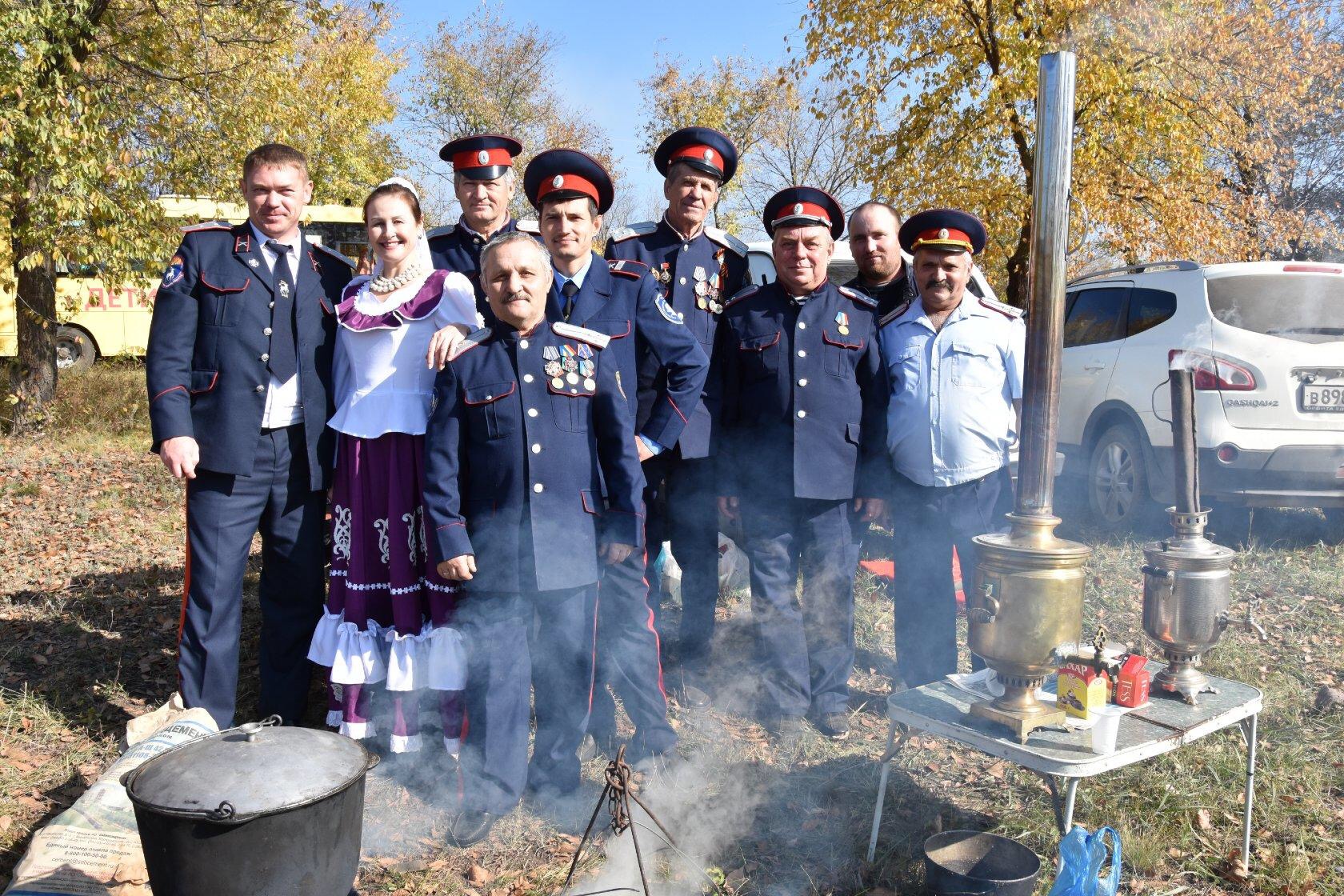 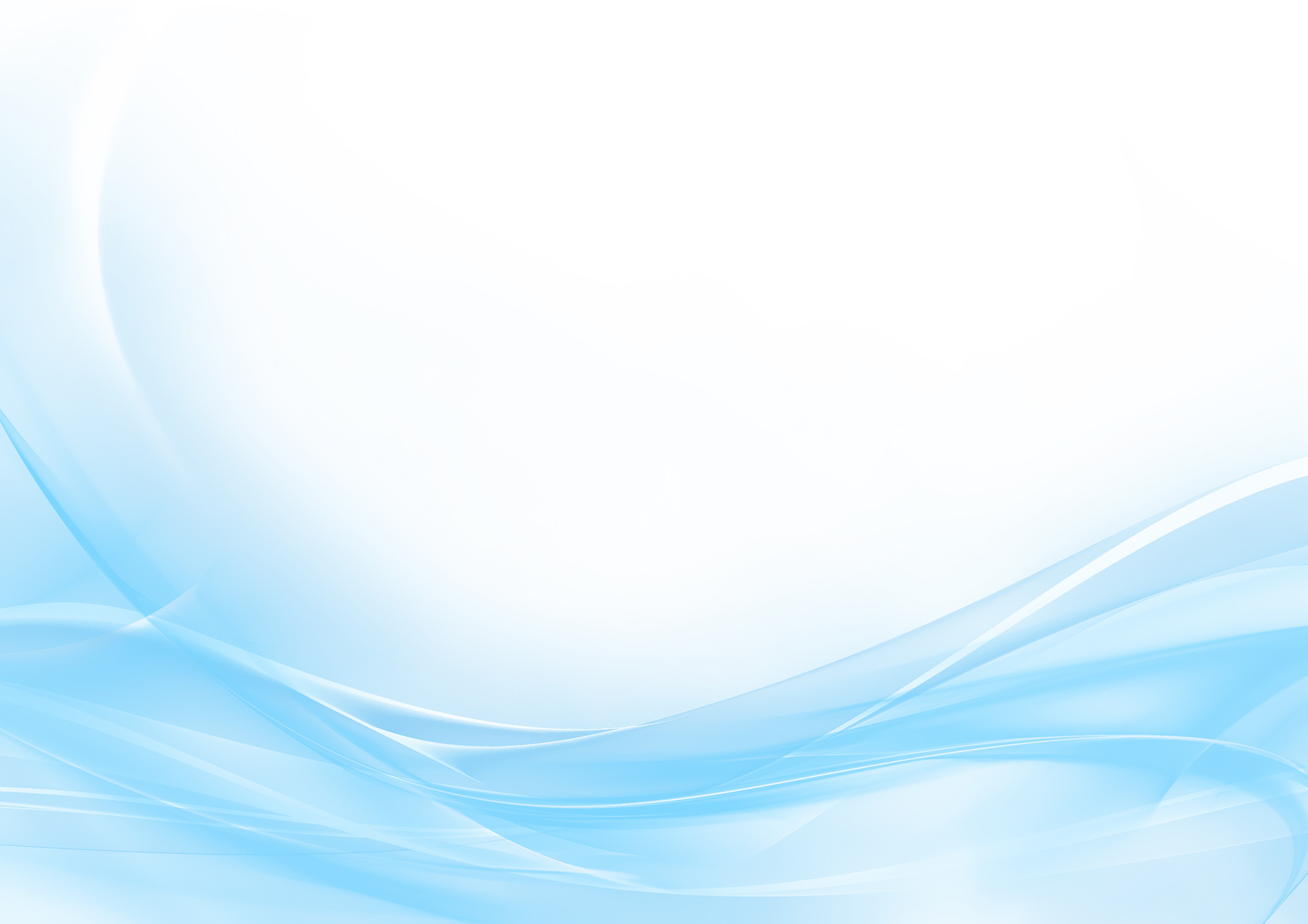 Администрация Уляшкинского сельского поселения
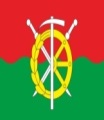 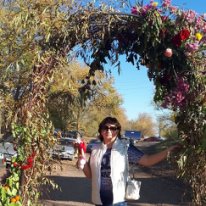 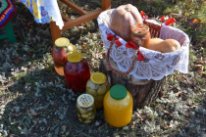 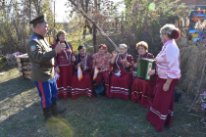 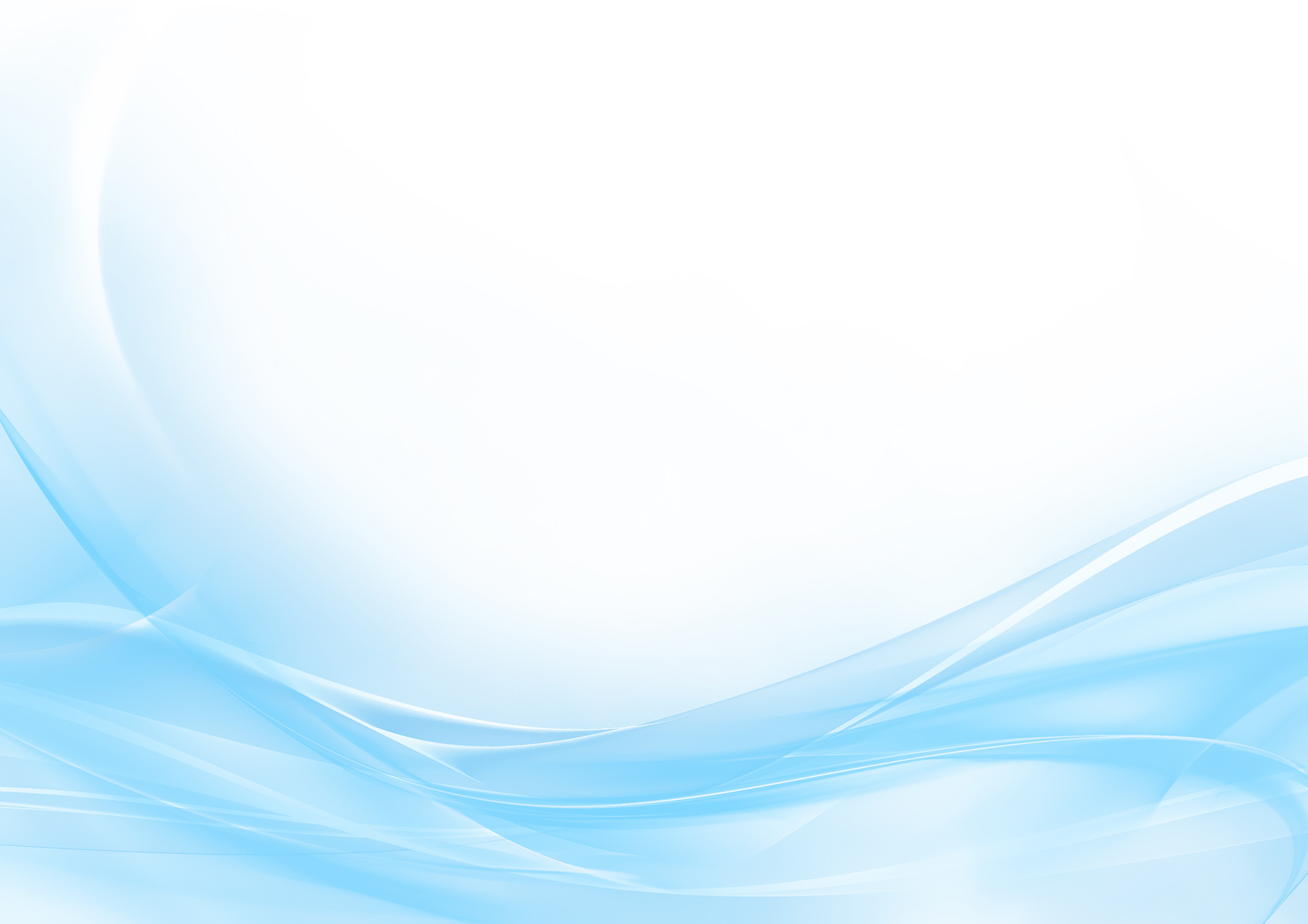 Администрация Уляшкинского сельского поселения
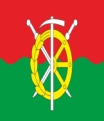 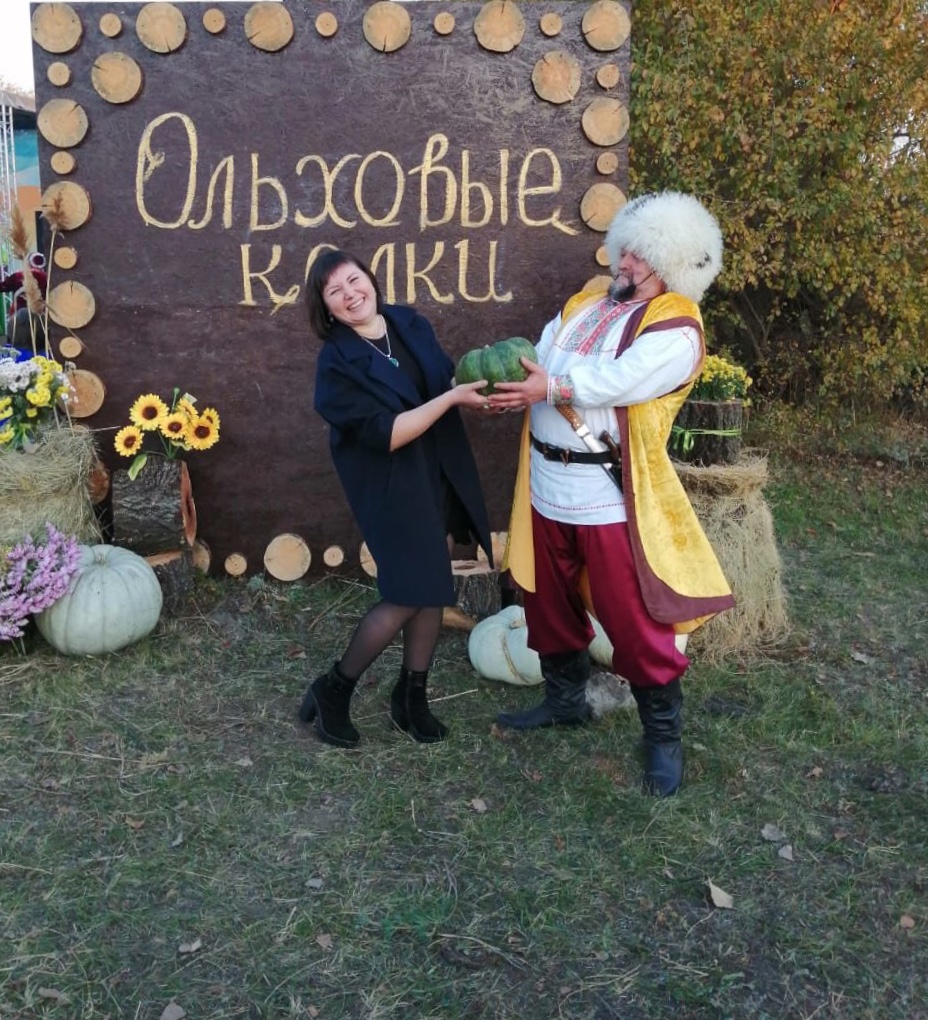 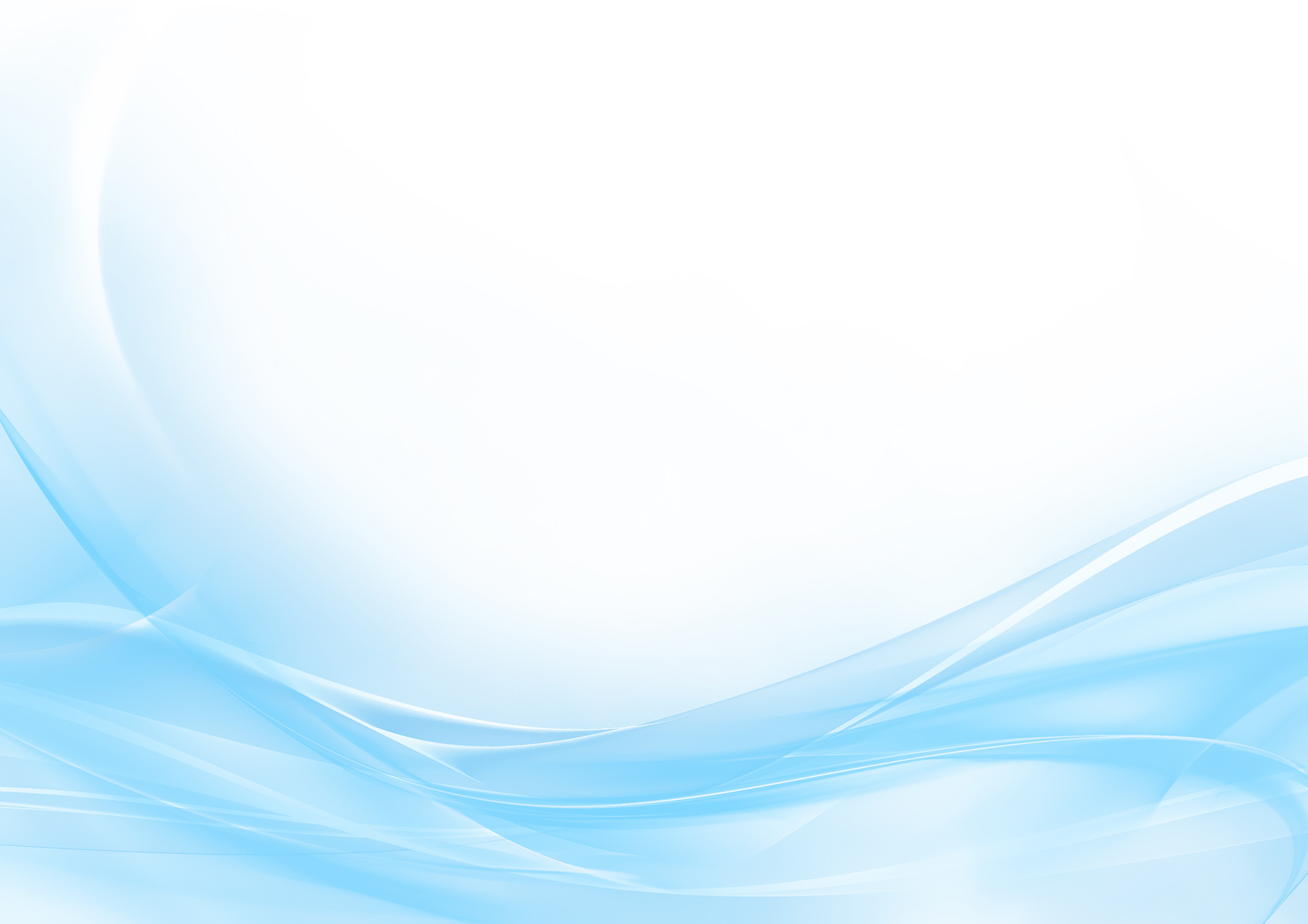 Администрация Уляшкинского сельского поселения
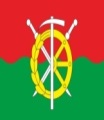 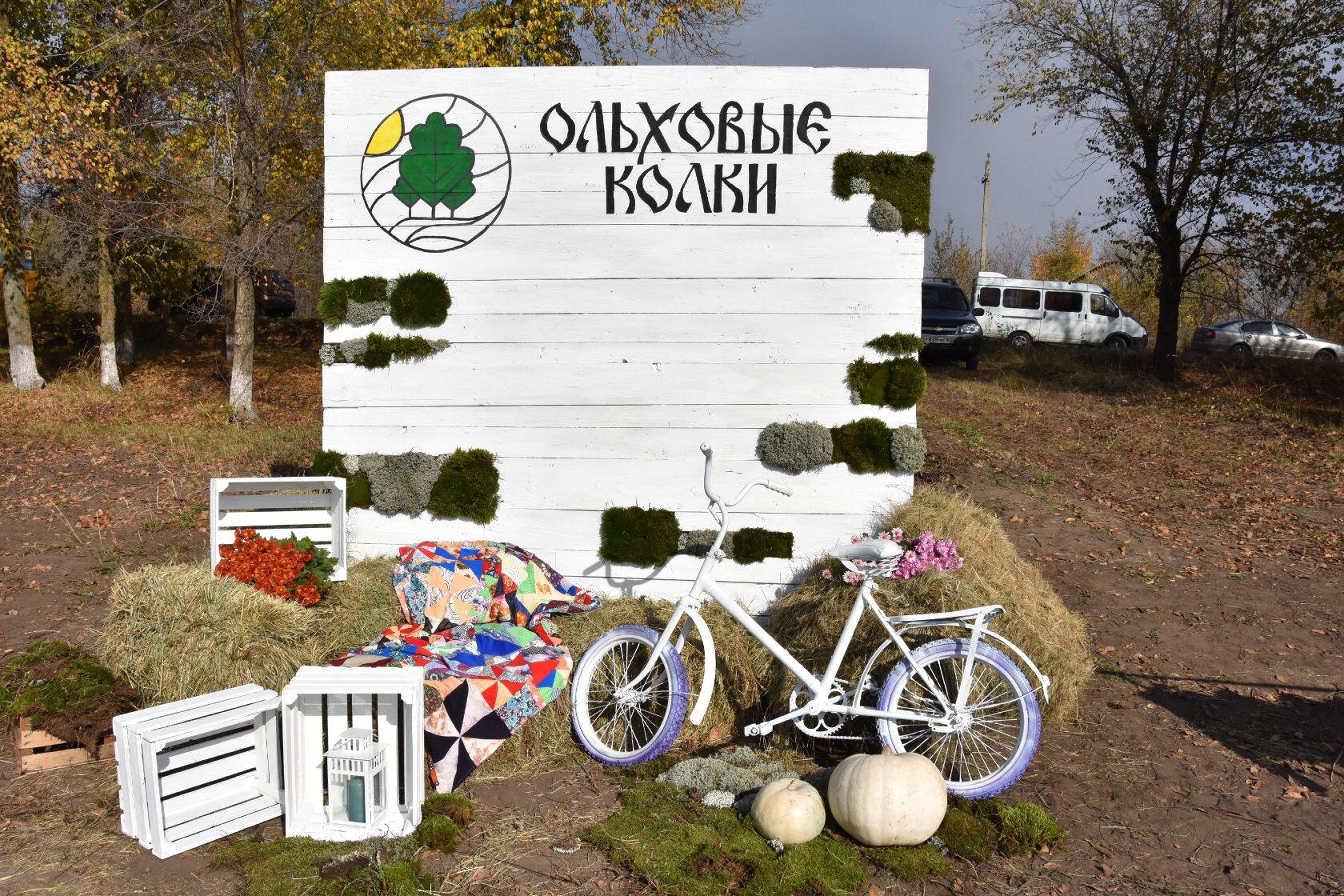 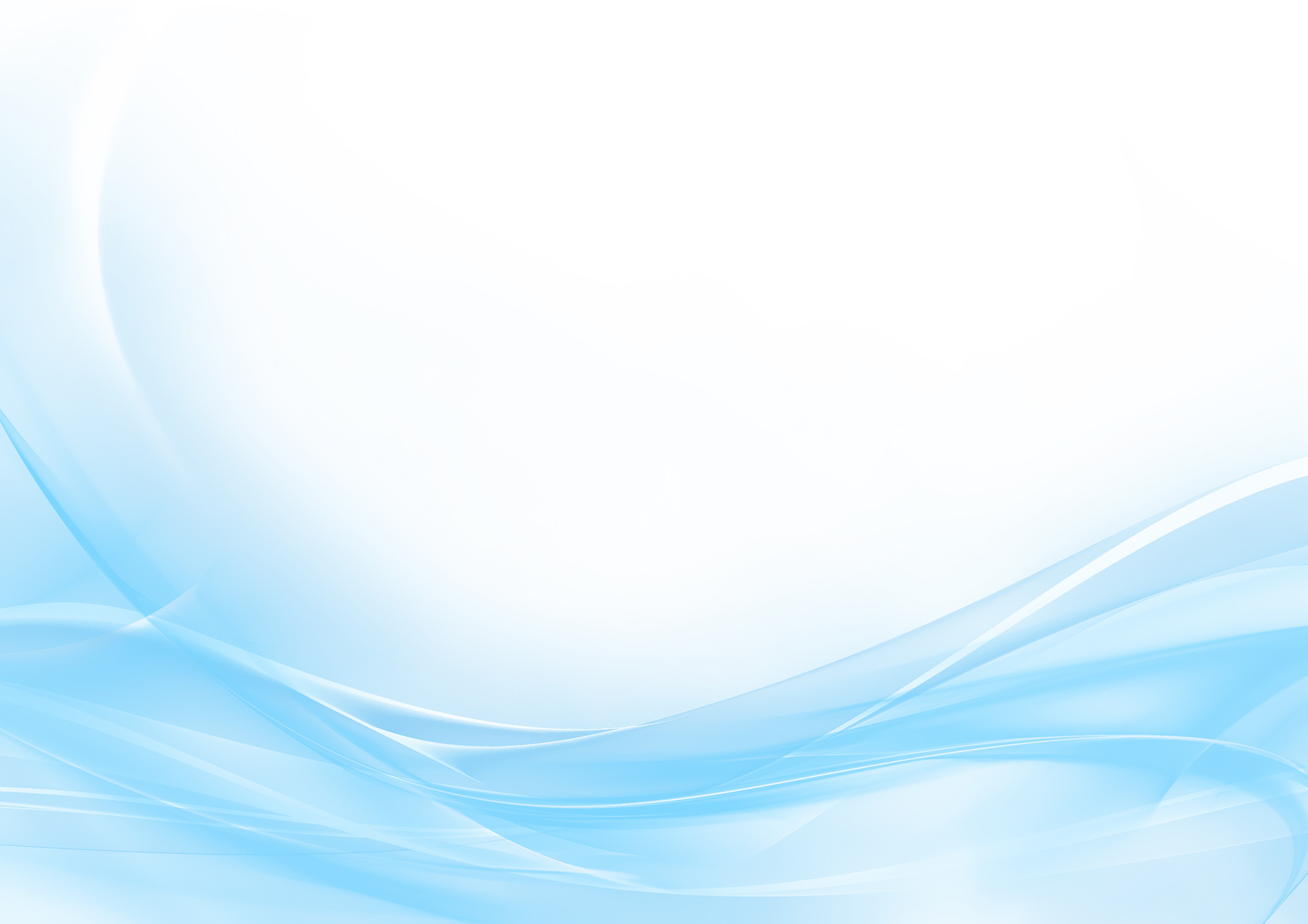 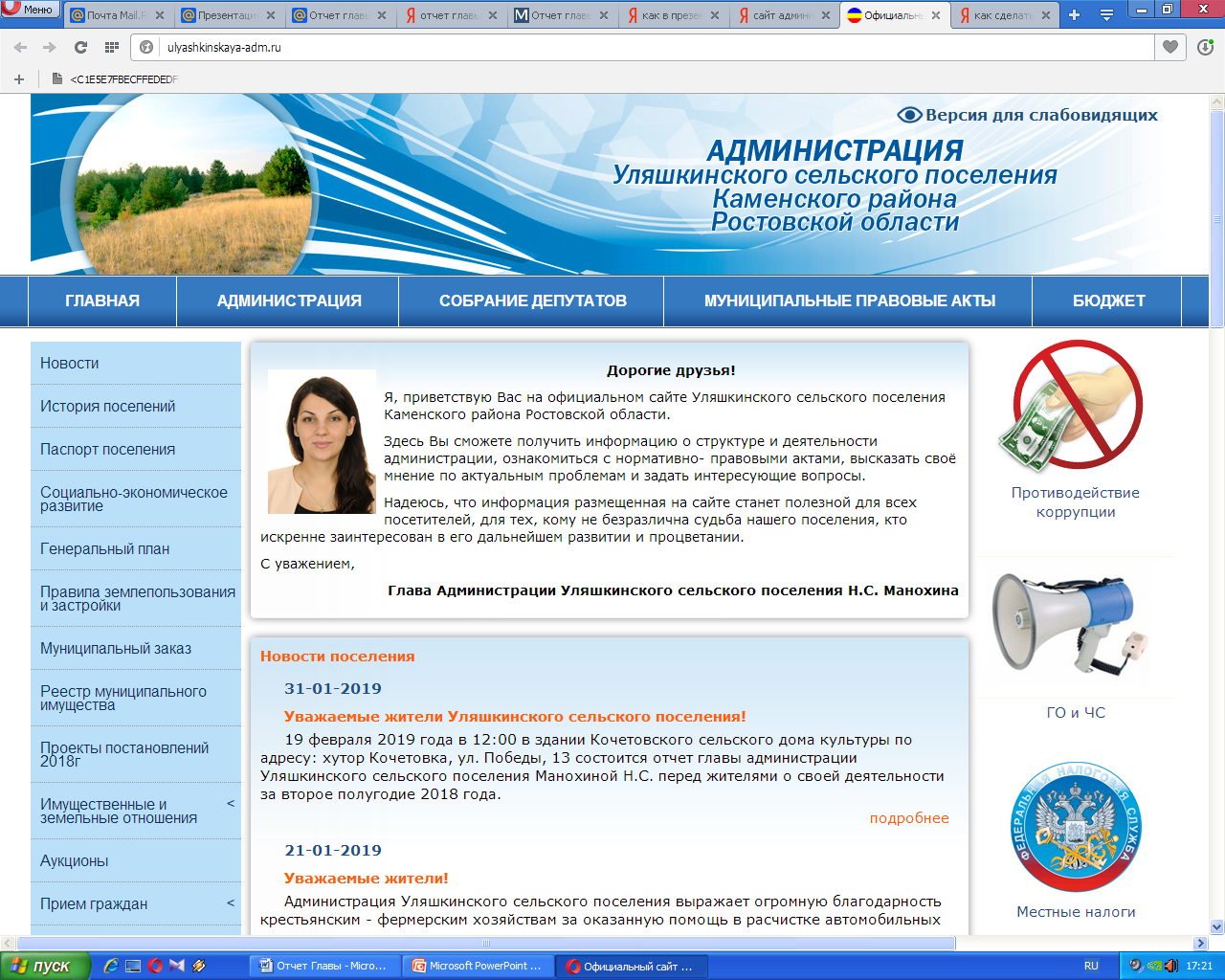 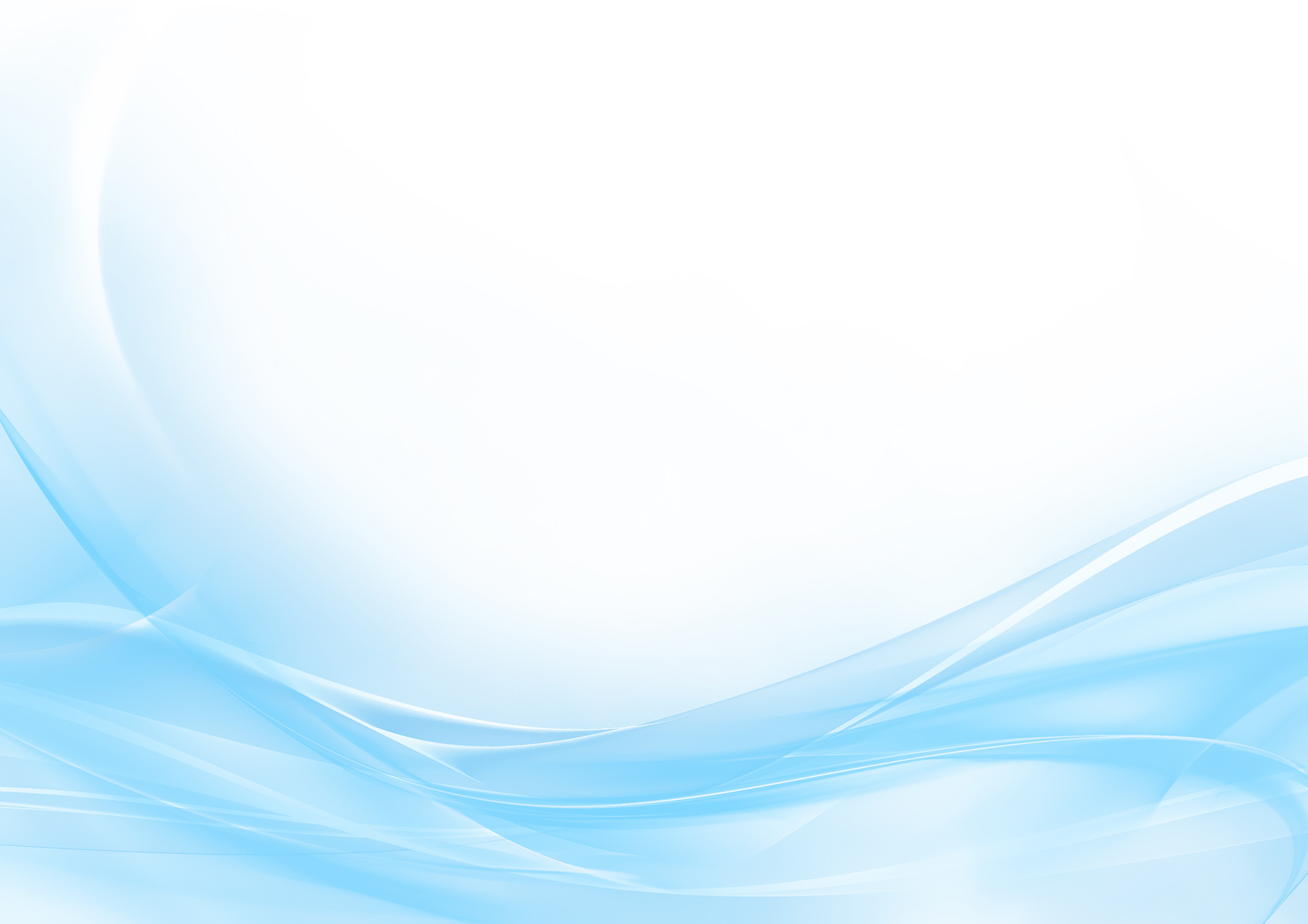 Спасибо за внимание!